Трудоустройство молодежи
2023
Методика исследования
Метод
Особенности
1
2
4
3
Установочные интервью
Онлайн опрос молодежи в возрасте 14-35 лет
Экспертные интервью
Онлайн-форумы
Участники: Представители Министерства науки и высшего образования Российской Федерации, отвечающие за реализацию программ, направленных на трудоустройство молодежиКоличество: 4Даты проведения: 19 – 21 сентября 2023 г.
Участники: Представители 4-х групп молодежи: школьники 8-11 классов; студенты учреждений СПО; студенты вузов, работающие и безработные выпускникиВыборка: 1 796 респондент; распределение по аудиториям: 400, 400, 570, 426 респондентов, соответственноМетод сбора данных: онлайн опросДаты проведения: 6-16 октября 2023 г.
Участники: Представители 4х групп молодежи: школьники 8-11 классов; студенты учреждений СПО; студенты вузов; работающие и безработные выпускникиКоличество: 4 онлайн-форума по 1 на каждую целевую группу.Даты проведения: 10-13 октября 2023 г.
Участники: руководители компаний и предприятий, бизнес-сектор; молодежь, лидеры общественного мнения; представители органов государственной власти, отвечающие за программы трудоустройства молодёжиВыборка: 20 интервью; распределение по целевым аудиториям: 5, 10 и 5 соответственноДаты проведения: 20 сентября – 16 октября 2023 г.
2
Содержание
Основные выводы
4
6
Раздел 1. Школьники
1.1 Профессиональные ориентации
9
1.2 Драйверы для трудоустройства, барьеры для отказа от работы
15
22
1.3 Онлайн-форумы
26
Раздел 2. Студенты учреждений СПО
2.1 Настроения студентов, выходящих на рынок труда
30
2.2 Миграционные настроения
34
2.3 Запрос к работодателю
38
2.4 Драйверы для трудоустройства, барьеры для отказа от работы
41
2.5 Онлайн-форумы
52
58
Раздел 3. Студенты вузов
3.1 Настроения студентов, выходящих на рынок труда
62
3.2 Миграционные настроения
66
3.2 Запрос к работодателю
70
3.3 Драйверы для трудоустройства, барьеры для отказа от работы
73
3.4 Онлайн-форумы
85
91
Раздел 4. Выпускники
4.1 Настроения выпускников на рынке труда
94
4.2 Запрос к работодателю
103
4.3 Драйверы для трудоустройства, барьеры для отказа от работы
106
113
4.4 Онлайн-форумы
3
Основные выводы (1/2)
Выбор профессии
Выбор профессии – это процесс растянутый во времени: каждый второй школьник 8-11 класса (47%) еще не определился с выбором профессии. 
Данные онлайн форумов позволяют предположить, что процесс выбора не останавливается даже после поступления в заведения профессионального образования: вторичные поступления, переводы, поступление из СПО в вузы позволяют студентам осуществлять горизонтальную образовательную мобильность, в т.ч. со сменой направления подготовки. 
Выбор профессии практически всегда результат оптимизации различных факторов. Данные онлайн форумов позволяют предположить, что выбирая, школьники учитывают как собственные предпочтения, так и возможности - себя и семьи, поступить в конкретное учебное заведение. Важность этих факторов может меняться, но прагматическое измерение всегда присутствует в выборе.
Профессиональная мобильность молодых специалистов, как показатель распространенности ошибок при выборе профессии, достаточно высока – 43% выпускников (которые сейчас работают) работают не по специальности, при этом 78% группы планируют сменить специальность (не зависимо от того, меняли они специальность до того или нет). Среди мотивов смены специальности сложно выделить один доминирующий, скорее это комбинация неудовлетворенности доходом и содержанием труда.
Запрос школьников и студентов на подработку
Доля работающих школьников и студентов достаточно высока: 34% - школьники, 61% - студенты СПО, 69% - студенты вузов. Среди тех, кто не имеет постоянной работы большинство хотели бы найти подработку: 57% - школьники, 67% - студенты СПО, 85% - студенты вузов.
Превалирующие мотивы для всех групп связаны с финансами – заработать дополнительные деньги. Однако среди тех, кто пока не имеет работу, но хочет её найти лучше артикулирован запрос на получение профессионального опыта, возможно, как одной из форм профориентации.
Мысли о поиске работы вызывают стресс: большая часть представителей всех групп, которые хотели бы найти работу, считают, что им будет сложно сделать это (44% - школьники, 84% - студенты СПО, 55% - студенты вузов). Основными барьерами, с которыми ожидает столкнуться молодежь при поиске работы, являются: нехватка опыта, нежелание работодателей брать на работу школьников или студентов, а также отсутствие вакансий, удовлетворяющих по содержанию работы и по размеру дохода.
4
Основные выводы (2/2)
Ожидания от работы
Выбор работы для молодежи – это оптимизация ее содержания и условий труда. Вероятно, размер дохода, в восприятии группы, не компенсирует дискомфорт от плохих бытовых условий или неинтересного содержания.
Большее значение для молодежи имеют условия труда, в которые включаются как уровень зарплаты и бытовой комфорт, так и «экологичность» отношений в компании. Последний фактор охватывает отношения как с руководством – авторитарность, грубость воспринимаются полностью неприемлемым стилем, так и с другими коллегами.
Также, к условиям работы можно отнести запрос на график, позволяющий поддерживать баланс работы и личной жизни. Перегрузки, «непосильный объем работы» назывались участниками онлайн-форумов, одними из основных элементов негативного образа работы.
Можно предположить, что молодежь не готова мириться с физическими или психологическими неудобствами, даже ради получения интересной или перспективной работы.
Данные онлайн форумов позволяют предположить наличие особенностей в образе идеальной работы студентов СПО и студентов вузов. Первые более ориентированы на получение выгод от работы – престижа, дохода и т.п. Вероятно, они реже рассчитывают на карьерный рост и профессиональное развитие. Вторые, напротив, ориентированы именно на карьерный рост и профессиональное развитие.
Запрос на наставничество на рабочем месте студентов и молодых специалистов
Идея наставничества воспринята позитивно представителями всех групп молодежи. Хотели бы иметь наставника 56% студентов СПО, 88% студентов вузов и 82% выпускников.
Данные онлайн-форумов позволяют предположить, что идея наставничества воспринимается очень органичной – многие участники отмечали, что «по умолчанию» рассчитывают на подобную поддержку на новом рабочем месте.
От наставников ждут прежде всего помощи в освоении hard-skills: передачи практического опыта, обратной связи по выполняемым задачам, а также непосредственного обучения выполнению работы. Помощь наставника с «мягкими» навыками упоминается гораздо реже. Наиболее часто называемой помощью с «мягкими» навыками является морально-психологическая поддержка.
Однако сам термин «наставник» требует прояснения и конкретизации. Отсутствие общеупотребительного понимания термина создает риски формирования необоснованного негативного отношения к идее: так некоторые участники понимали под наставников дополнительного контролера, который будет оценивать их работу.
5
Раздел 1Школьники
Ключевые цифры: выбор специальности
Определенность с будущей профессией*
Препятствия при выборе профессии***
Факторы выбора профессии**
* «Скажите, Вы уже выбрали кем Вы хотите стать в будущем, профессией, которой хотите заниматься или еще нет?» (закрытый вопрос, % от числа опрошенных, один ответ) 
** «На Ваш взгляд, кто в большей степени оказал влияние на Ваш выбор профессии,  того, кем Вы хотите стать? Вы можете дать до четырех ответов?» (закрытый вопрос, % от числа опрошенных, задумывавшихся о выборе специальности, до 4х ответов, N = 333, топ-5 ответов) 
*** «С какими сложностями Вы столкнулись при выборе своей будущей профессии?» (закрытый вопрос, % от числа опрошенных, любое число ответов, топ-5 ответов)
7
Ключевые цифры: запрос школьников на работу
Мотивы1
Уровень сложности2
Барьеры3
44%
Имеют опыт работы*
57%
Хотели бы иметь работу среди не имеющих работы**
* «За прошедший год у Вас была работа, за которую Вам платили или нет? Если была, уточните, в каком формате Вы работали?»
** «Вы сейчас хотите или не хотите иметь оплачиваемую работу? Если хотите, уточните, какие три формата работы могут быть для Вас наиболее подходящими?»
1 «Пожалуйста, отметьте три основных причины, почему Вы решили/ хотите пойти работать?»
2 «Вам было/ будет легко или сложно найти работу?»
3 «С какими основными трудностями Вы столкнулись при поиске работы?»
8
Раздел 1.1Профессиональные ориентации
Выбор специальности
Скажите, Вы уже выбрали кем Вы хотите стать в будущем, профессией, которой хотите заниматься или еще нет?
(закрытый вопрос, % от числа опрошенных, один ответ)
В каком возрасте Вы впервые выбрали профессию, решили кем Вы хотите стать?
(закрытый вопрос, % от числа опрошенных, тех, кто заявил, что выбрал специальность, один ответ, N = 333)
8%
Выбрали специальность
47%
Сомневаются в выбранной профессии
Около половины школьников (47%) декларируют, что до сих пор не выбрали специальность.
Большая часть (26%) выбирают из нескольких вариантов.
Примечательно, что уровень определенности существенно не различаются между школьниками 8-9 и 10-11 классов.
Среди тех, кто декларировал, что уже выбрал специальность абсолютное меньшинство (8%) смогли назвать возраст, когда определились со специальностью. Остальные (92%) либо еще не определились окончательно (65%), либо не могут называть конкретный возраст, когда сформировали свои приоритеты (27%).
Распределение ответов, в совокупности с данными онлайн-форумов позволяет предположить, что выбор специальности, в большинстве случаев, происходит не одномоментно. Обдумывание вариантов и возможностей занимает длительное время и завершается, для большинства, непосредственно перед поступлением.
10
Факторы, влияющие на выбор специальности
На Ваш взгляд, кто в большей степени оказал влияние на Ваш выбор профессии, того, кем Вы хотите стать? Вы можете дать до четырех ответов?
(закрытый вопрос, % от числа опрошенных, задумывавшихся о выборе специальности, до 4х ответов, N = 333)
Формирование предпочтений по специальности – многофакторный процесс. На это указывает практически равная частота выбора нескольких предложенных вариантов.
Вероятно, выбор учитывает влияние нескольких агентов:
Представителей референтной группы (прежде всего, родителей, но также и учителей).
Массовой культуры, опосредованное фильмами и лидерами мнений (знаменитостями).
Личного опыта и предпочтений, воплощенного в экскурсиях на предприятия и личных склонностях.
Среди различий между более младшими и старшими школьниками можно выделить более высокую долю тех, кто ориентируется на экскурсии на предприятия среди младших (25% против 5% среди старших).
11
Трудности при выборе специальности
С какими сложностями Вы столкнулись при выборе своей будущей профессии?
(закрытый вопрос, % от числа опрошенных, любое число ответов)
Ключевые проблемы для школьников при выборе  специальности – непроясненность собственных приоритетов (17%), а также проблемы с поиском вузов, соответствующих текущим интересам (19%).
12
Отношение к профориентации
Припомните, Вы проходили профориентацию или нет? Если проходили, то в каком классе?
(закрытый вопрос, % от числа опрошенных, один ответ)
Лично Вам интересно пройти профориентацию или нет? Если интересно, какие три формата профориентации, наиболее подходящие Вам?
(закрытый вопрос, % от числа опрошенных, до 3х ответов)
Большинство школьников (63%) проходили профориентацию. Ожидаемо, среди школьников 10-11 классов показатель выше (74% против 58% среди школьников 8-9 классов). Однако значительная часть среди учеников старших классов проходили профориентацию уже в старшей школе (30% из 74%). При этом, среди учеников средний школы к своему классу профориентацию прошли уже 58%. Возможно, интенсивность профориентационных занятий повысилась и теперь большая часть учеников проходят профориентацию до старшей школы.
Предпочтения конкретных видов профориентации не сформированы. – нет явных лидеров среди предложенных форматов. Данные онлайн-форумов позволяют предположить, что школьники плохо представляют возможное содержание различных форм, а некоторые имеют отрицательный опыт профориентации как формальной и в целом бесполезной. 
В целом, более предпочтительно выглядят форматы, подразумевающие посещение школьниками работающих предприятий
13
Запрос на профессиональные занятия в школе
Если говорить о сегодняшнем дне, Вы хотите или не хотите, в школе, помимо общеобразовательных знаний, обучаться профессиональным знаниям и навыкам, таким, которые можно использовать в своей будущей профессии?
(закрытый вопрос, % от числа опрошенных, один ответ)
% по столбцу
53%
Хотят
Более половины школьников (53%) декларируют интерес к получению помимо общеобразовательных профессиональных знаний. Более высокий уровень интереса декларируют старшеклассники (79%).
Важно отметить, что дополнительно необходимо прояснение образа «профессиональных знаний и навыков», в которых заинтересованы школьники. Отвечая на вопрос, каждый респондент, скорее всего, представлял набор знаний и навыков по интересной именно ему специальности. Попытка предложить школьникам «профессиональные знания» общего профиля или связанные с предпочтениями администрации школы или потребностями работодателей региона. Без учета интересов самих школьников может быть воспринята негативно, а, главное, не будет способствовать решению проблем с более точной профориентацией молодежи.
10%
Не хотят
14
Раздел 1.2Драйверы для трудоустройства, барьеры для отказа от работы
Опыт работы и мотивы поиска работы
За прошедший год у Вас была работа, за которую Вам платили или нет? Если была, уточните, в каком формате Вы работали?
(закрытый вопрос, % от числа опрошенных, любое число ответов)
Пожалуйста, отметьте три основных причины, почему Вы решили пойти работать? 
(закрытый вопрос, % от числа опрошенных, имевших за последний год любую работу, кроме подработки на каникулах,  до 3х ответов, N = 134)
Временная работа
Постоянная работа
Опыт работы имеют 34% школьников. Ожидаемо, доля имеющих опыт работы выше среди учеников 10-11 классов (44% против 29% среди учеников 8-9 класса).
Наиболее часто называемая причина поиска работы – интерес к самому занятию. Немного чаще её называли ученики 8-9 классов (39% против 25% среди учеников 10-11 класса).
Также, значимыми факторами работы для школьников выступили материальные факторы. Значимость заработка может отличаться – 18% считают заработок жизненно необходимым, 15% - полагают, что могли бы прожить и без него. Вероятно, школьники под жизненно необходимым заработком могут понимать доход, позволяющий им покупать что-то желанное, что не покупают им родители.
16
Сложность поиска работы во время учебы
Вам было легко или сложно найти работу?
(закрытый вопрос, % от числа опрошенных, имевших за последний год любую работу, кроме подработки на каникулах, один ответ, N = 134)
С какими основными трудностями Вы столкнулись при поиске работы?
(закрытый вопрос, % от числа опрошенных, имевших за последний год любую работу, кроме подработки на каникулах, до 3х ответов, N = 134)
34%
Планируют работать по специальности
47%
Планируют работать НЕ по специальности
Для большей части тех, кто имел работу (47%) найти ее было трудно.
Среди основных трудностей школьники отмечают качественные моменты – сложность найти работу по интересной специальности (21%) или с подходящим уровнем дохода (20%).
17
Желание иметь работу
Вы сейчас хотите или не хотите иметь оплачиваемую работу? Если хотите, уточните, какие три формата работы могут быть для Вас наиболее подходящими?
(закрытый вопрос, % от числа опрошенных, не имевших работу или имевших только временную работу, до 3х ответов, N = 387)
Желание работать достаточно высоко: 57% декларируют, что хотели бы иметь работу. 
Запрос значимо не отличается среди школьников 8-9 и 10-11 классов.
Среди отдельных форматов чаще назывались форматы частичной занятости: работа во время каникул (32%), а также работа на неполный рабочий день (по 13%).
18
Мотивы желания найти работу в период учебы
Пожалуйста, отметьте три основные причины, почему Вы хотите иметь работу? Вы можете дать до трех ответов 
(закрытый вопрос, % от числа опрошенных, не имеющих работу или имевших только временную работу, до 3х ответов, N = 387)
Основной мотиватор к поиску работы – получить дополнительные деньги на жизнь. В эту логику отлично укладывается работа в каникулы – источник дополнительного заработка на ближайший год.
Важным различием между студентами 8-9 и 10-11 классов является большая ориентация старшеклассников на получение профессионального опыта (частота выбора варианта 30% против 7% среди 8-9 класса). Можно предположить, что старшеклассники могут рассматривать работу как форму профориентации, которая поможет им выбрать направление обучения.
19
Препятствия для поиска работы в период учебы
Почему, несмотря на ваше желание, Вы пока не работаете? Вы можете дать до трех ответов 
(закрытый вопрос, % от числа опрошенных, не имеющих работу или имевших только временную работу, до 3х ответов, N = 387)
Основные барьеры для работы школьников носят преимущественно административный характер – «лица принимающие решения» выступают против работы школьников. Так расписание школ и уровень нагрузки не адаптированы для работы школьников (25%); родители выступают против (20%); работодатели не хотят брать на работу школьников (19%).
Обращает на себя внимание, что среди старшеклассников значительно выше частота выбора фактора, связанного с мнением родителей (30% против 15% среди учеников 8-9 класса). Возможно, это связано с тем, что старшеклассники уже имеют реальные возможности найти подработку, в следствие чего родите занимают более явную и жесткую позицию.
20
Сложность поиска работы во время учебы
На Ваш взгляд, Вам будет легко или сложно найти работу?
(закрытый вопрос, % от числа опрошенных, не имеющих работу или имевших только временную работу, один ответ, N = 387)
На Ваш взгляд, с какими основными трудностями Вы столкнетесь при поиске работы? Вы можете дать до трех ответов 
(закрытый вопрос, % от числа опрошенных, не имеющих работу или имевших только временную работу, до 3х ответов, N = 387)
17%
Легко найти работу
44%
Сложно найти работу
Высокая доля затруднившихся (39%) может указывать, что значительная часть школьников, несмотря на декларируемое желание работать, пока реально не задумывается о поиске работы.
Тем не менее, среди тех, кто думает о поиске работы доминирует пессимизм – 44% считают, что найти работу будет сложно, причем большая часть (25%), что сделать это будет очень сложно. 
Основными барьерами при поиске работы школьники считают отказы из-за отсутствия опыта (31%), а также неподходящие условия работы, прежде всего, низкий уровень зарплаты (21%).
21
Раздел 1.3Онлайн-форумы
Выбор профессии
Выбор профессии среди школьников затрагивает их внимание и воспринимается достаточно эмоционально. Однако, их рассуждения, носят не рациональный характер (баланс плюсов и минусов), а скорее нацелены на идеалистическое представление о работах.
Среди школьников выражена амбивалентность устремлений – участники сообщали о выборе между явно противоположными специальностями. Например, между режиссурой и МЧС, хореографией и ИТ специальностью. Прояснение причин этой амбивалентности требует дополнительного анализа., однако само ее наличие указывает на присутствие конфликта в выборе, нерешенность которого может приводить к неоптимальному выбору профессии.
Выбор будущей профессии
В целом среди школьников преобладают довольно осторожные представления об будущей профессии. Выделяется три типа планов о будущем:
Выбравшие. Часть опрошенных уже уверенно говорят о будущей профессии. В основном это одиннадцатиклассники, которые хотят поступать в узкоспециализированные ВУЗы (МЧС, театральные ВУЗы и т.п.).
Сомневающиеся – выбирают между двумя разными направлениями, зачастую очень противоположными (например IT или хореография)
Потерянные. находятся в состоянии поиска или вообще не понимают кем им быть (особенно 9-классники).
Способ выбора профессии
В основном выбор будущей профессии исходит из предпочтений школьников, которые складывается из предрасположенности к определенным предметам в школе, текущим талантам их воплощении (например, танцы), а также из субъективных представлений о перспективности работы.
Среди внешних фактор на выбор влияет отношение родителей. Многие участники заявляли, что либо советуются с ними, обсуждая свое будущее и перебирая варианты, либо полностью полагаются на виденье родителей (меньшая часть).
Влияние других акторов в лице учителей, друзей незначительно. Немногие заявили, что подробно обсуждают свои планы с ними.
Выбор профессии на этом этапе воплощается в выбор места поступления. Оценка собственных возможностей, возможностей семьи является своеобразным фильтров отбора, чем заниматься дальше.
Профоориентация в школах воспринимается как необходимый инструмент, но текущее воплощение скорее критикуется (интересно – но не совсем полезно).
«…в 9 -м классе я сначала думала пойти учится в IT сферу, на веб дизайн, летом немного мнение поменялось, поэту сейчас я в размышлениях над дальнейшем выборе профессии.
«Я приняла решение и ни разу его не меняла. Моя мама сначала отнеслась к этому с неодобрением, оправдывая это тем, что хирургия не является женской профессией. Больше мне ничего не говорили против, они поддерживаю»
«Большинство я обсуждаю это с родителями, ибо одноклассники сами не знают, куда и как и при чем. Родители мне помогают, по максимуму дают советы.
«Для меня очень цены советы, которые помогают определиться с местом работы. Например: мой папа мне советует идти работать в нефтяные компании»
«Я хочу стать либо айтиспециалистом , или хореографом. Душа лежит скорее всего к хореографии, ведь я 10 лет занималась танцами»
23
Идеальная работа – общий образ
Среди опрошенных школьников восприятие идеальный работы связывается в принципе с желанной работы и устремлениями найти именно такую. С одной стороны, они считают важным самореализоваться и заниматься любимым делом. С другой стороны, выдвигают вполне реальные требования: высокая зарплата гибкий график.
Визуальный образ*
Заниматься «любимым делом»: часто упоминается в контексте идеальной работы, «не работать через силу»
«…хочу чтобы будущая профессия нравилась мне, как это происходит с моим маленьким хобби (тренировками) чтобы я не чувствовала после работы усталость, а наоборот гордость за себя»
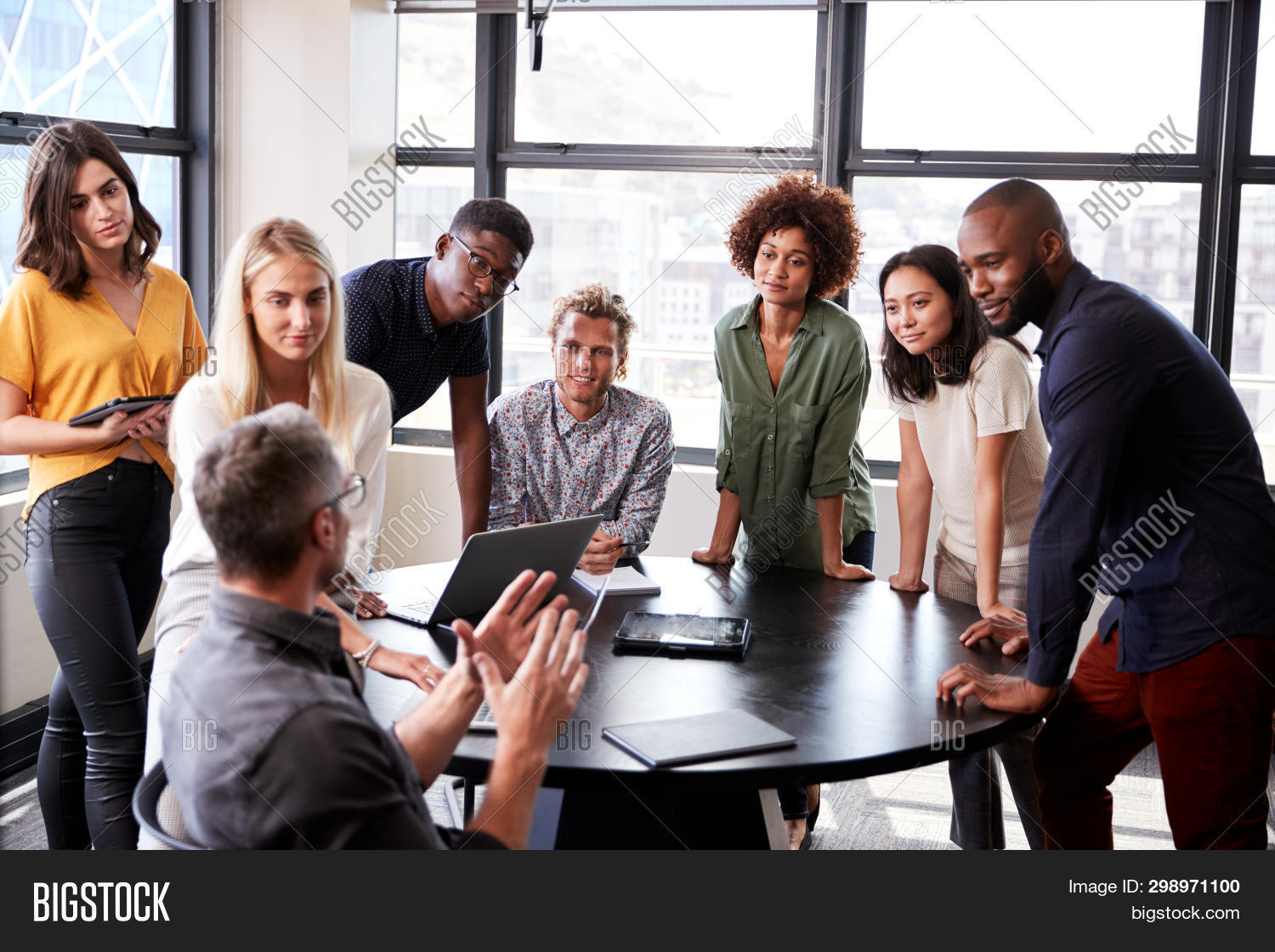 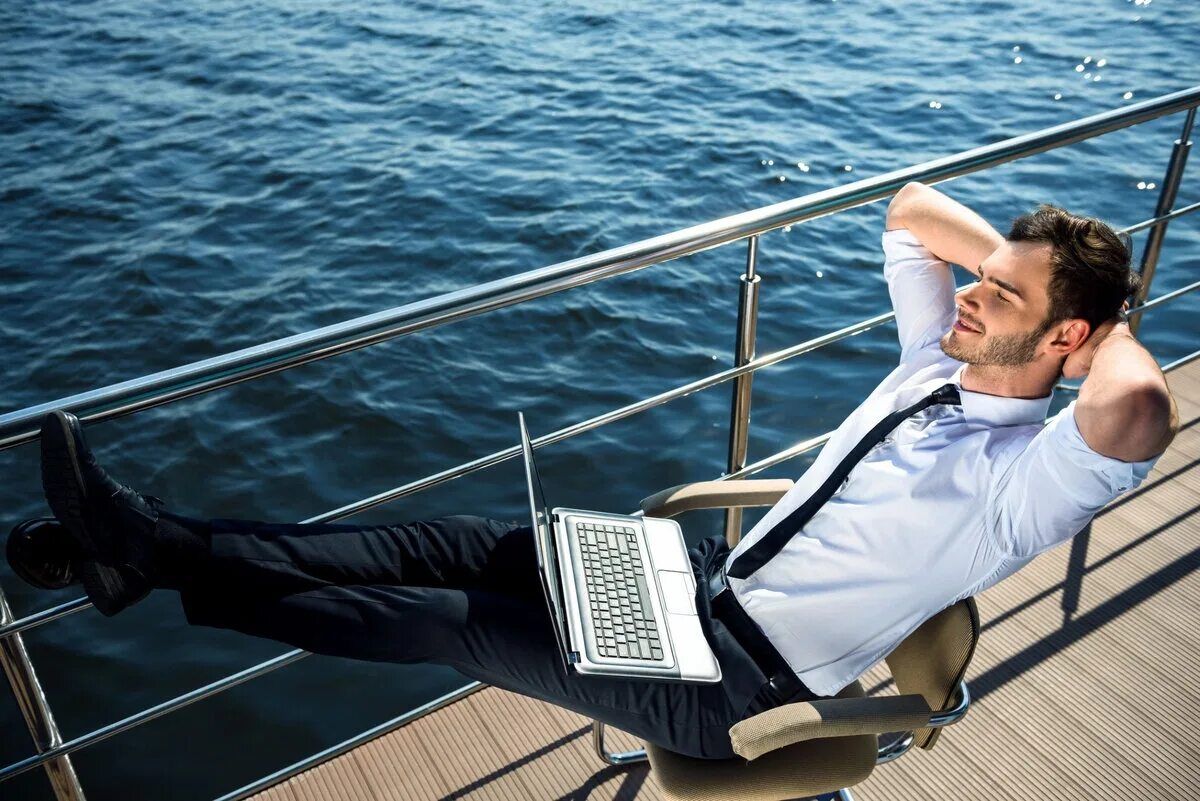 Самореализоваться, «найти себя»: затрагивает область успеха
«Моя самореализация, моя работа и мое будущее почему-то я вижу именно так, хобби-психология, работа-юрист»
Иметь свободный график, работать удаленно: воспринимается как важнейшая черта идеальной работы, но готовы этим «поступиться»
«В первую очередь я бы обратил внимание на график работы ,часы работы…»«Я хочу работать в свободном графике, а не по принципу вставать в 6 утра и ехать на нелюбимую работу. Ведь работа должна приносить как доход так и радость тебе»
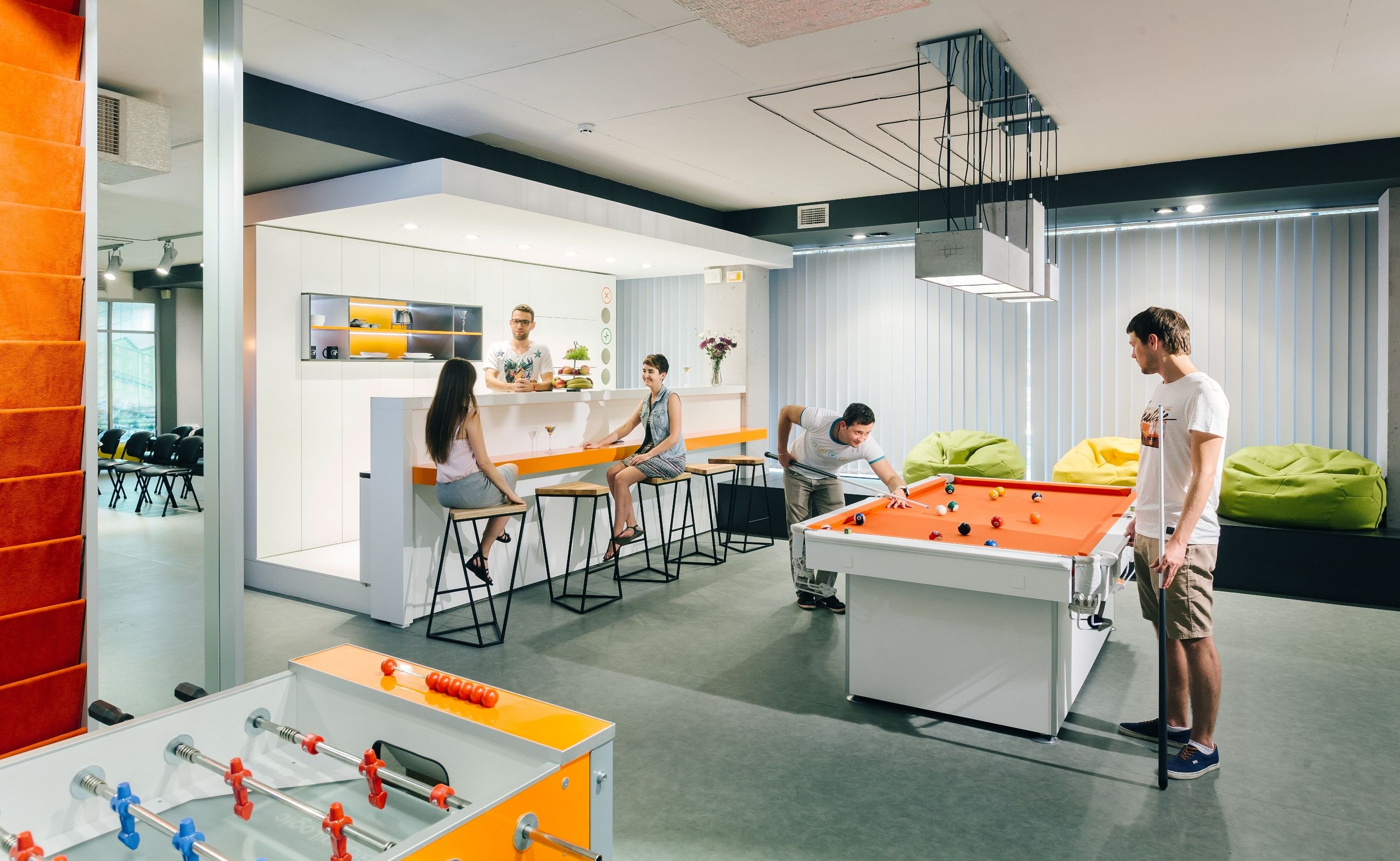 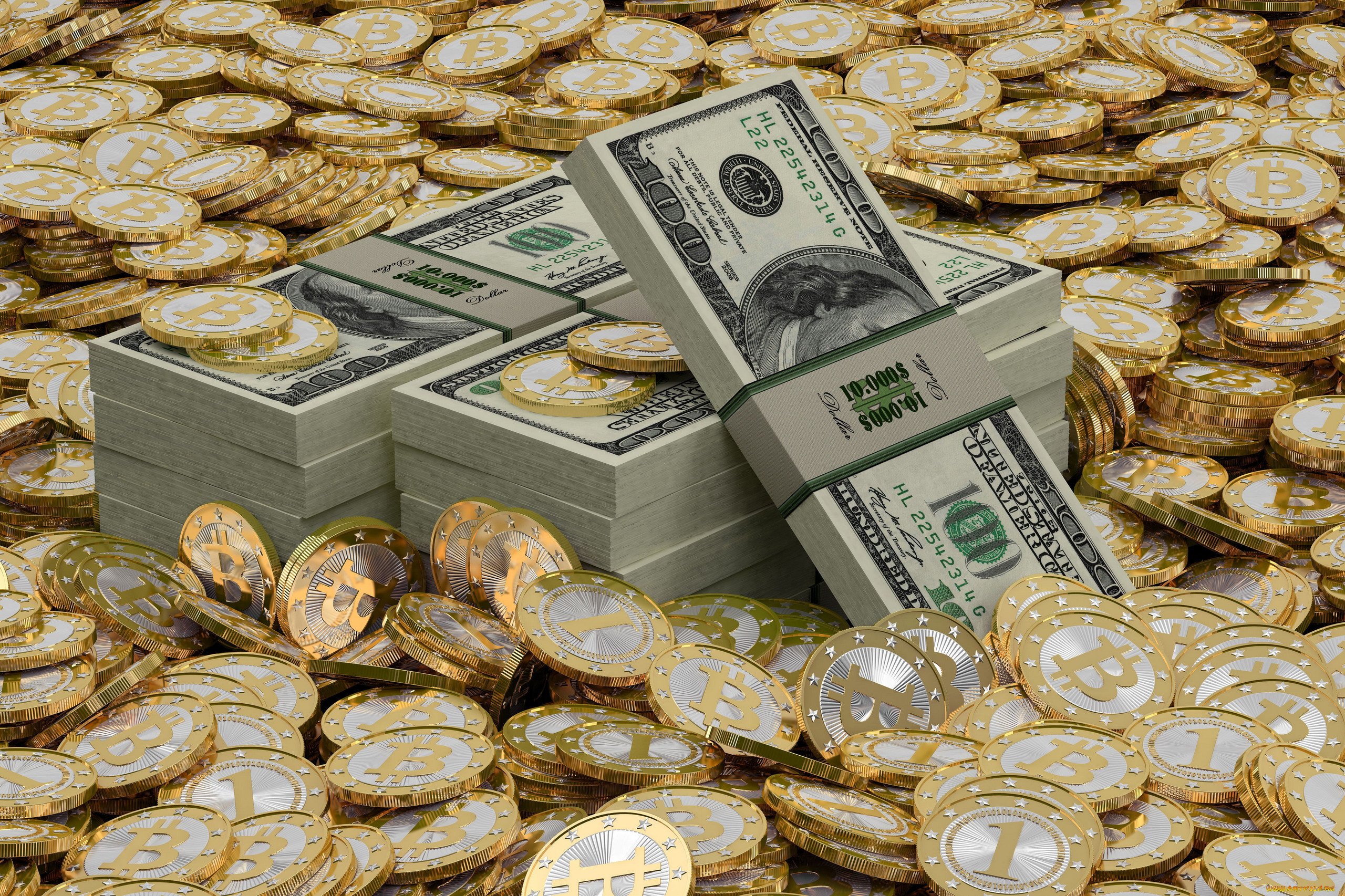 Высокий заработок: является одним из главных запросов к будущей работе
«Если з/п не будет оправдывать кол-во сил потраченных на работу, то такая работа будет не выгодной и лучше найти другую»
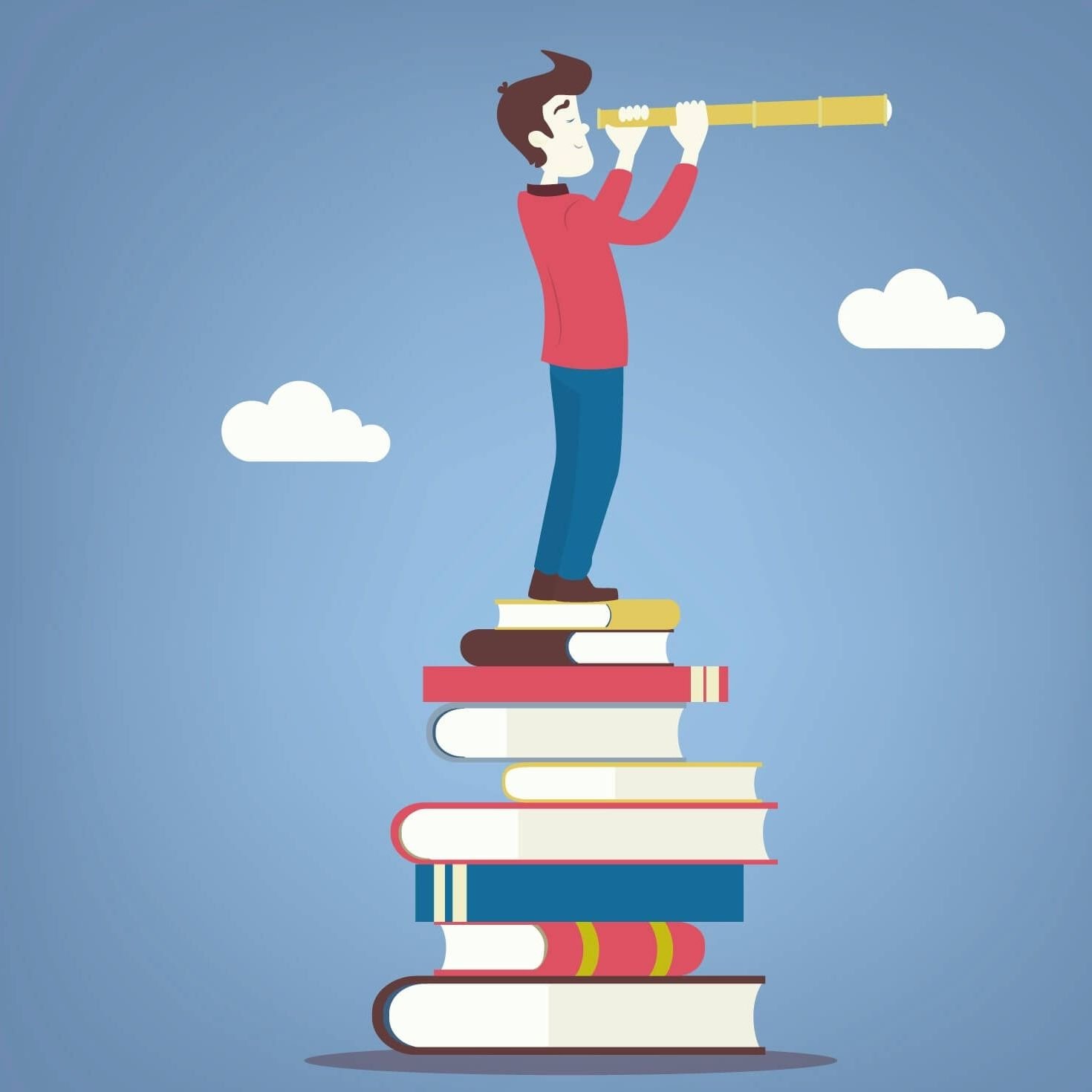 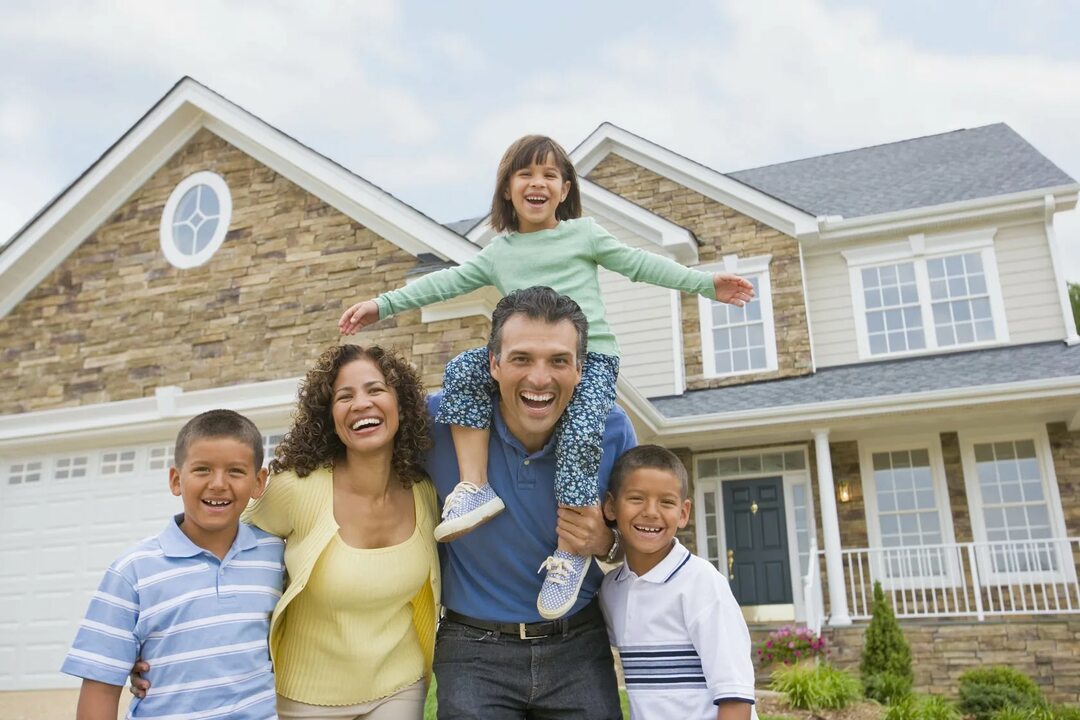 Комфорт на работе: близкий офис, удобное место, активности в офисе, хорошая атмосфера
* Картинки были прикреплены участниками на форума для демонстрации идеальной работы
24
Отношение к подработке
В целом школьники позитивно оценивают создание условий для подработки во время обучения в школе, многие имеют такой опыт. У опрошенных сформированы представления, где можно найти такую работу и какими характеристиками она должна обладать.
Отношение к работе
Большая часть участников форума позитивно отзываются о возможности подработки во время обучения школы. Основная мотивация – накопить на «маленькую мечту» и/или иметь больше карманных денег.
Среди участников есть те, кто имеют опыт подработки: в основном через родителей, реже через центр занятости для молодежи.
Основные предполагаемые точки входа на подработку: через центры занятости для молодёжи, через школы, у родителей и через доступную работу по объявлениям (промоутеры, официант).
Работа для молодежи сопряжена с рисками неофициального трудоустройства, это не совпадает с идеальными представлениями как должно быть (гарантии выплата зарплаты).
Основной желаемый возраст в представлениях школьников – 15-16 лет, только единице говорили о работе 13-14 лет.
Критерии хорошей подработки:
Удобное время и график, который бы не занимал много времени и не пересекался с учебой. Многие предпочли бы работать в свободном или гибком графике.
Преимущественно хотели бы выбрать официальную работу с гарантиями выплата заработной платы и соблюдением трудовых прав (право на отдых и тд).
С одной стороны, часть опрошенных согласны на физическую и монотонную работу с хорошим заработком. С другой стороны, часть готовы «заработать меньше», но чтобы работа была интересной и захватывающей.
Средняя желаемая сумма 500-1000 рублей в день, однако, некоторые завышали свои требования в сторону конкурентной зарплаты.
«Главное условие подработки своевременная оплата»
«…Я согласилась бы на любую подработку, которая не будет слишком утомительной и в которой я смогу быть полезным»
«Условия это не полный рабочий день, официальная работа. Я бы хотела получать не менее 500 рублей в ден»
«…я работала  в ботаническом саду, а так же с мамой ездила прибирать офис»
«В данный момент работаю с отцом, помогаю ему, также работаю и курьером»
«я бы попытался устроиться в какую-то контору по перевозке еды, букетов, товаров (не наркотики, естественно), устроиться промоутером,»
«Школьник может летом пойти в центр занятости и его там устроят на момент пока он не учиться»
25
Раздел 2Студенты учреждений СПО
Ключевые цифры: запрос студентов на работу
Мотивы1
Уровень сложности2
Барьеры3
61%
Имеют работу или временную подработку*
67%
Хотели бы иметь работу среди не имеющих работы**
* «За прошедший год у Вас была работа, за которую Вам платили или нет? Если была, уточните, в каком формате Вы работали?»
** «Вы сейчас хотите или не хотите иметь оплачиваемую работу? Если хотите, уточните, какие три формата работы могут быть для Вас наиболее подходящими?»
1 «Пожалуйста, отметьте три основных причины, почему Вы решили/ хотите пойти работать?»
2 «Вам было/ будет легко или сложно найти работу?»
3 «С какими основными трудностями Вы столкнулись при поиске работы?»
27
Ключевые цифры: смена специальности и миграционный потенциал
Готовность к смене специальности
Намерены работать по специальности1
Факторы смены специальности2
Момент появления идеи3
Инструменты смены специальности4
1 «В будущем Вы хотите работать по специальности, по которой сейчас обучаетесь, или по другой специальности?» 
2 «Почему Вы не хотите работать по специальности, по которой сейчас обучаетесь?» (закрытый вопрос, % от числа опрошенных, планирующих работать не по своей специальности, до 3х ответов, N = 76) 
3 «Припомните, пожалуйста, когда именно Вы впервые задумались о смене специальности?» (закрытый вопрос, % от числа опрошенных, планирующих работать не по своей специальности, один ответ, N = 76) 
4 «Вы предпринимаете шаги чтобы сменить специальность или нет? Если предпринимаете, то какие именно?» (закрытый вопрос, % от числа опрошенных, планирующих работать не по своей специальности, любое число ответов, N = 76)
Миграционный потенциал
Место поиска работы5
Критерии выбора региона7
Мотивы переезда6
5 «Если говорить о сегодняшнем дне, думая о будущей работе, где скорее всего Вы планируете её искать?» (закрытый вопрос, % от числа опрошенных, один ответ)
6 «Отметьте три основные причины, почему Вы планируете искать работу за пределами региона, где Вы выросли, ходили в школу?» (закрытый вопрос, % от числа опрошенных, не планирующих искать работу в родном регионе, до 3х ответов, N = 168)
7 «Случается, люди переезжают в другой населенный пункт или регион для жизни или работы. Если бы Вы захотели переехать в другой город или регион, какие пять факторов Вы бы учитывали в первую очередь при выборе?» (закрытый вопрос, % от числа опрошенных, до 5ти ответов)
28
Ключевые цифры: ожидания от работы и запрос на наставника
Запрос на наставника2
Ожидания от работы1
Запросы к наставнику(среди всей группы)2
1 «Если бы Вы сейчас выбирали себе работу и были доступны следующие варианты, то работу с какими характеристиками Вы бы предпочли для себя?  (закрытый вопрос, % от числа опрошенных, до 5ти ответов) 
2 «Вам нужен наставник на рабочем месте или нет? Если нужен, какие функции, на Ваш взгляд он должен выполнять, чтобы быть Вам полезным?» (закрытый вопрос, % от числа опрошенных, до 3х ответов)
29
Раздел 2.1Настроения студентов, выходящих на рынок труда
Планы на будущее
Планы могут меняться, но если говорить о сегодняшнем дне, что Вы планируете делать после окончания вуза?
(закрытый вопрос, % от числа опрошенных, один ответ)
Подавляющее большинство студентов СПО (72%) планируют после обучения пойти работать.
Однако значительная часть – 21% планируют продолжить образование. При этом почти половина (10%) хотели бы сменить специальность.
Планы на будущее существенно отличаются между мужчинами и женщинами: среди мужчин значительно выше доля тех, кто планирует пойти работать (83% против 64% среди женщин), среди женщин, значимо больше тех, кто планирует пойти учиться (29% против 10% среди мужчин).
Нет существенной разницы между планами студентов начальных (1-2) и старших (3-4) курсов.
21%
Планируют продолжить образование
31
Работа по специальности
В будущем Вы хотите работать по специальности, по которой сейчас обучаетесь, или по другой специальности?
(закрытый вопрос, % от числа опрошенных, один ответ)
Почему Вы не хотите работать по специальности, по которой сейчас обучаетесь? 
(закрытый вопрос, % от числа опрошенных, планирующих работать не по своей специальности, до 3х ответов, N = 76)
78%
Планируют работать по специальности
19%
Планируют работать НЕ по специальности
Подавляющее большинство студентов учреждений СПО (78%) декларируют намерение работать по специальности. При этом большая часть – 44%, дают уверенные ответы («точно по специальности»).
Значимая доля группы (19%) прямо заявили, что не планируют работать по специальности.
Среди причин, по которым студенты не планируют работать по специальности, по которой учатся – разочарование в специальности (83% среди тех, кто не планирует работать по специальности),  появление нового интересного направления (17%), а также сомнения в способности найти работу по специальности (17%).
32
Подготовка к смене специальности
Вы предпринимаете шаги чтобы сменить специальность или нет? Если предпринимаете, то какие именно?
(закрытый вопрос, % от числа опрошенных, планирующих работать не по своей специальности, любое число ответов, N = 76)
Припомните, пожалуйста, когда именно Вы впервые задумались о смене специальности?
(закрытый вопрос, % от числа опрошенных, планирующих работать не по своей специальности, один ответ, N = 76)
54%
Задумались о смене в начале учебы
Среди тех, кто планирует работать не по специальности, основными инструментами смены направления подготовки являются курсы переподготовки: оффлайн (54%) и онлайн (37%). Вероятно, распространенность оффлайн курсов связана с особенностями работы самих учреждений СПО, многие из которых предоставляют возможности получения дополнительного образования своим студентам.
Важно, что что более половины тех, кто планирует работать не по специальности (54%) задумались о смене специальности еще в начале учебы. Данное исследование не позволяет установить связано ли это с неправильной профориентацией или с низким качеством преподавания. Однако, важно, что уже на первых курсах значимая часть понимает необходимость смены направления подготовки.
33
Раздел 2.2Миграционные настроения
Миграционные настроения
Если говорить о сегодняшнем дне, думая о будущей работе, где скорее всего Вы планируете её искать?
(закрытый вопрос, % от числа опрошенных, один ответ)
Отметьте три основные причины, почему Вы планируете искать работу за пределами региона, где Вы выросли, ходили в школу?
(закрытый вопрос, % от числа опрошенных, не планирующих искать работу в родном регионе, до 3х ответов, N = 168)
42%
Планируют работать НЕ в родном регионе
Значительная часть студентов учреждений СПО (42%) декларируют, что планируют искать работу за пределами родного региона.  намерение работать по специальности. Среди женщин показатель немного выше: 46% против 37% среди мужчин.
Важно, что относительно малая часть группы (5%) планируют искать работу в Москве и Санкт-Петербурге. В основном, те, кто планируют работать не в родном регионе хотят остаться в регионе, где сейчас учатся (22%), либо уехать в другой регион (14%).
Ключевой мотив переезда в другой регион – возможность трудоустройства (76%). Все остальные факторы называются значительно реже. В тройку лидеров, также входит стремление к более «насыщенной» жизни (48%) и к лучшим условиям труда (40%).
Важно, что для мужчин более значим фактор возможностей для самореализации (24% против 3% среди женщин)
35
Факторы удержания в регионе
Отметьте три основные причины, почему Вы планируете искать работу в регионе, где Вы выросли, ходили в школу?
(закрытый вопрос, % от числа опрошенных,, планирующих искать работу в родном регионе, до 3х ответов, N = 232)
Основным удерживающим фактором является отсутствие средств для переезда (43%). Данный фактор лидирует во всех основных демографических группах.
36
Критерии выбора региона для переезда
Случается, люди переезжают в другой населенный пункт или регион для жизни или работы. Если бы Вы захотели переехать в другой город или регион, какие пять факторов Вы бы учитывали в первую очередь при выборе?
(закрытый вопрос, % от числа опрошенных, до 5ти ответов)
Двумя ключевыми критериями выбора региона для переезда выступают: уровень зарплат и стоимость жизни (по 59%). Для мужчин выше значимость количества вакансий по специальности (41% против 34% среди женщин); для женщин – развитость социальной инфраструктуры (27% против 18%).
Возможности попасть в кадровый резерв, а также возможности вовлечения в общественно-полезную работу находятся в конце рейтинга (17% и 16% соответственно).
37
Раздел 2.3Запрос к работодателям
Запросы к работодателям
Если бы Вы сейчас выбирали себе работу и были доступны следующие варианты, то работу с какими характеристиками Вы бы предпочли для себя? 
(закрытый вопрос, % от числа опрошенных, до 5 ответов)
Факторы стабильности
Возможности самореализация
Лидерами рейтинга факторов предпочтения работы выступают факторы, обеспечивающие стабильность – высокий доход и гарантии трудоустройства (36% и 30% соответственно).
Следом, идут факторы, связанные с возможностями самореализации – возможности реализовать свои идеи (27%) и амбициозные проекты (25%).
39
Запрос на наставника и ожидания от него
Вам нужен наставник на рабочем месте или нет? Если нужен, какие функции, на Ваш взгляд он должен выполнять, чтобы быть Вам полезным? 
(закрытый вопрос, % от числа опрошенных, до 3х ответов)
Hard-skills
Большинство студентов учреждений СПО (56%) хотели бы иметь наставника на рабочем месте.
От наставника ждут, в первую очередь, помощи в развитии «hard-skills»: передачу практического опыта (17%), обратную связь на выполненную работу (12%) и бучение (12%). 
Помощь в развитии soft-skills называлась значительно реже (в среднем около 5%).
Soft-skills
40
Раздел 2.4Драйверы для трудоустройства, барьеры для отказа от работы
Опыт работы
За прошедший год у Вас была работа, за которую Вам платили или нет? Если была, уточните, в каком формате Вы работали
(закрытый вопрос, % от числа опрошенных, любое число ответов)
Типы работы, которые имел респондент за прошедший год
(перекодировка, % от числа опрошенных, один ответ)
Временная работа
Постоянная работа
61% студентов учреждений СПО имели работу за последний год. По четверти студентов имели только постоянную или только временную работу (25% и 24% соответственно); 12% сумели поработать и на постоянной и на временной работе.
Доля имевших опыт работы значимо не меняется в основных демографических группах. Даже с ростом возраста, нет значимых изменений.
* Не было работы, выбрали «Другое» или затруднились с ответом
42
Мотивы поиска работы в период учебы
Пожалуйста, отметьте три основных причины, почему Вы решили пойти работать? Вы можете дать до трех ответов 
(закрытый вопрос, % от числа опрошенных, имевших за последний год любую работу, кроме подработки на каникулах,  до 3х ответов, N = 164)
Основная причина поиска работы – получение опыта для резюме (46% от числа имевших работу). 
Значимую долю среди работавших составляю те, для кого работа является жизненной необходимостью – необходимы деньги для жизни (30%).
Обращает на себя внимание сравнительно низкая доля тех, кто работает из-за интереса (19%) или для получения профессионального опыта (15%). Можно предположить, что при поиске работы для студентов большую роль играет внешняя мотивация. Это может быть связано либо с тем, что только те, кто вынужден, ищут работу во время обучения, либо доступность только малоинтересных работ.
43
Сложность поиска работы во время учебы
Вам было легко или сложно найти работу?
(закрытый вопрос, % от числа опрошенных, имевших за последний год любую работу, кроме подработки на каникулах, один ответ, N = 164)
С какими основными трудностями Вы столкнулись при поиске работы? Вы можете дать до трех ответов 
(закрытый вопрос, % от числа опрошенных, имевших за последний год любую работу, кроме подработки на каникулах, до 3х ответов, N = 164)
61%
Планируют работать по специальности
37%
Планируют работать НЕ по специальности
Большинство имевших работу студентов учреждений СПО (61%) декларируют, что им было легко найти работу. Однако значимая доля – каждый четвертый (37%), заявили, что им было сложно это сделать, причем 22% сказали, что им было очень сложно найти работу.
Среди основных трудностей комбинация различных типов факторов: как тех, что потенциально зависят от самого студента – нехватка профессиональных знаний (29%), так и связанных с внешними факторами – отсутствие вакансий с подходящим графиком, отсутствие связей (по 20%).
44
Факторы, помогающие найти работу во время учебы
Кто или что прежде всего помог Вам получить работу? Вы можете дать до трех ответов 
(закрытый вопрос, % от числа опрошенных, имевших за последний год любую работу, кроме подработки на каникулах,  до 3х ответов, N = 164)
Основными факторами, которые помогли найти работу, студенты считают личные качества (30%), помощь преподавателей (27%), а также удачу (24%).
Среди студентов старших курсов значимо выше доля тех ,кто опирался на личные знакомства (32% против 9% среди студентов младших курсов). Среди студентов младших курсов выше доля тех, кто устроился на работу благодаря победе или участии в конкурсе (25% против 5% среди старшекурсников).
45
Желание иметь работу
Типы работы, которые хотят иметь респонденты
(перекодировка, % от числа опрошенных, не имевших работу или имеющих только временную работу, один ответ)
Вы сейчас хотите или не хотите иметь оплачиваемую работу? Если хотите, уточните, какие три формата работы могут быть для Вас наиболее подходящими? Вы можете дать до трех ответов 
(закрытый вопрос, % от числа опрошенных, не имевших работу или имевших только временную работу, до 3х ответов, N = 204)
Среди тех, кто пока не имел работы или имел только подработку во время каникул, большинство (67%) хотели бы найти работу.
Большая часть студентов СПО, желающих иметь работу (27%), готовы согласиться как на постоянную, так и на временную работу; 20% готовы рассматривать только постоянную; 19% - только временную. 
Среди отдельных форматов чаще назывались: постоянная работа по вечерам (44%), а также разовая работа (31%).
* Не было работы, выбрали «Другое» или затруднились с ответом
46
Мотивы желания найти работу в период учебы
Пожалуйста, отметьте три основные причины, почему Вы хотите иметь работу? Вы можете дать до трех ответов 
(закрытый вопрос, % от числа опрошенных, не имеющих работу или имевших только временную работу, до 3х ответов, N = 204)
Наиболее часто называемым мотивом поиска работы выступает желание получить профессиональный опыт (82%). Это сильно отличается от доминирующей мотивации тех, кто работает сейчас (в этой группе доминирует мотив получения опыта для резюме).
На втором месте по частоте упоминания – материальный фактор. Почти половина (54% хочет искать работу, чтобы получить деньги, без которых, по их мнению, они не смогут прожить.
47
Препятствия для поиска работы в период учебы
Почему, несмотря на ваше желание, Вы пока не работаете? Вы можете дать до трех ответов 
(закрытый вопрос, % от числа опрошенных, не имеющих работу или имевших только временную работу, до 3х ответов, N = 204)
Основным препятствием для поиска работы выступает невозможность совмещать работу и учебу (44%). Выбирая между получением дополнительных денег и получением образования выигрывает образование.
Второй по частоте называния барьер отражает, по всей видимости, уровень мотивации части студентов: 36%, несмотря на декларируемый интерес, еще не искали работы.
Важную роль играют внешние факторы – отказы работодателей (31%) и сопротивление родителей (30%).
48
Сложность поиска работы во время учебы
На Ваш взгляд, Вам будет легко или сложно найти работу?
(закрытый вопрос, % от числа опрошенных, не имеющих работу или имевших только временную работу, один ответ, N = 204)
На Ваш взгляд, с какими основными трудностями Вы столкнетесь при поиске работы? 
(закрытый вопрос, % от числа опрошенных, не имеющих работу или имевших только временную работу, до 3х ответов, N = 204)
6%
Легко найти работу
84%
Сложно найти работу
Желающие найти работу настроены намного более пессимистично относительно сложности поиска работы. В отличие от тех, кто уже имеет работу, среди тех, кто хотел бы найти работу подавляющее большинство (84%) считают, что им будет сложно сделать это (против 37% среди тех, кто уже имеют работу).
Среди потенциальных препятствий, с которыми ожидают столкнуться студенты при поиске работы, доминируют варианты, связанные с внешними по отношению к студентам, а значит недоступными для управления ими факторами: нежелание работодателей брать студентов (43%), отсутствие связей (37%).
49
Каналы поиска работы
Пожалуйста, назовите три основных источника откуда Вы берете информацию о Ваших возможностях трудоустройства в будущем?
(закрытый вопрос, % от числа опрошенных, до 3х ответов)
У студентов учреждений СПО нет явных лидеров среди источников получения информации о доступных им вакансия.
Наиболее часто называемыми вариантами стали: родители и родственники, а также администрация учебного заведения (по 30%).
Отсутствие явно предпочитаемых каналов получения информации, вероятно, связано с существенными различиями ситуации как из-за отличий самих учебных заведений, так и из-за различий специальностей, на которые учатся студенты. Очевидно, что источники получения информации о вакансиях студентов обучающихся на медицинских специальностях, а также на специальностях, связанных со службой в правоохранительных органах или МЧС будут отличатся от источников студентов обучающихся по специальностям в сфере искусств или рабочим специальностям.
50
Готовность начать свое дело
Как Вы относитесь к возможности в будущем открыть свое дело, заняться предпринимательством в перспективе?
(закрытый вопрос, % от числа опрошенных, один ответ)
В некоторых семьях дети продолжают дело своих родителей. А как у Вас?
(закрытый вопрос, % от числа опрошенных, любое число ответов)
54%
Работа будет связана с родителями
Уровень интереса к открытию собственного бизнеса высок (41%). При этом 13% декларируют, что уже имеют свое дело, включая в это понятие, вероятно, не только официально оформленные предприятия, но и неофициально оказываемые услуги.
Больше половины студентов учреждений СПО (54%) декларируют, что из будущая занятость будет связана с их родителями. Так 32% планируют работать в бизнесе своих родителей. Данная информация согласуется с данными онлайн-форумов: значительная часть студентов СПО выбирают специальность на основе опыта или рекомендаций родственников. Кроме того, есть основания полагать, что родители значительной части студентов СПО занимаются тем или иным бизнесом, в результате чего стратегия работы в семейном бизнесе для студентов выглядит разумно.
51
Раздел 2.5Онлайн-форумы
Факторы выбора специальности в учреждении СПО
Среди студентов учреждений СПО выражено влияние родственников при выборе специальности.
При этом, часто конкретная траектория – выбор СПО, а не высшего образования, обусловлен страхом перед ЕГЭ. При этом, часть студентов, не отказываются от ВО, рассматривая СПО как более легкий путь, чем ЕГЭ.
«Большая часть моей семьи педагоги и я с детства наблюдала за тем как моя мама или бабушка работали с детьми»
«У меня в семье многие были связаны с железной дорогой, поэтому и решила сюда же пойти»
«Мой папа сотрудник полиции, я с детства хотела пойти по его стопам.»
1. Влияние родителей (в целом, родных)
Влияние родных имеет большое значение. Многие участники форума, так или иначе, указывали, что их родственники работают или связаны со специальностями, которые они выбрали. Такое влияние может быть как косвенным – пример, на который ориентируются студенты, либо прямым – родители напрямую предложили конкретную специальность или направление.
2. «Страх» ЕГЭ
Играет значительную роль при выборе не столько специальности, сколько СПО в целом (а не высшего образования). 
3. Личные предпочтения какой-либо деятельности
Часть респондентов указала, что сама предпочитает тот или иной вид деятельности, без ссылок на родителей или других членов референтной группы. Конкретные предпочтения могут быть результатом действия различных мотиваторов – от влияния родителей, до осознаваемых функциональных целей. 
4. Прагматические соображения
Выбор специальности становится результатом прагматичной оценки – либо потенциальной пользы, либо своих возможностей. При этом содержание специальности или учебное заведение не играют определяющей роли.
«Я с самого детства хотела помогать людям, но, к сожалению, не пошла в 11 класс, так как побоялась ЕГЭ. Профессия была выбрана мной давно»
«Просто побоялась сдачи ЕГЭ, ничего большего.»
«Я всю жизнь очень любила различные массовые мероприятия. С детства участвовала в различных концертах, постановках и тд. Когда перешла в 9 класс нужно было определяться с выбором будущей профессии»
«Специальность выбирала по предметам, которые сдавала на ОГЭ…. я сдавала обществознание. У меня была уверенность, что я сдам этот предмет… Какого-то конкретного учебного заведения не было. Главное на бюджет»
«…такое время, чтобы быть продавцом гораздо выгоднее…Мне эта система близка..»
53
Оценки возможностей трудоустройства
Студенты учреждений СПО видят возможности трудоустройства во время учебы– либо они сами, либо их знакомые имеют опыт подработок и уверены, что найти работу в целом не сложно. Однако, можно предположить, что доступная работа не удовлетворяет студентов, в следствие чего они нацелены на смену работы, поиск лучших вариантов.
Барьеры
Оценки возможностей
Большое количество вакансий в сфере услуг
Общее ощущение, что «все находят работу»
Высокая конкуренция за наиболее привлекательные места
Отсутствие вакансий с удобным графиком
Неуверенность в своих силах, компетентности (в т.ч. из-за качества образования) для работы по специальности
Предвзятость работодателей (не хотят рассматривать студентов)
«Многие друзья работают в доставке еды или в Макдаке/Бургере. Мне кажется сейчас у молодых людей очень много возможностей куда пойти подработать».
«Ужасно не уверенно себя чувствую нет никакого опыта и еще даже образования нет, не представляю, что я могу предложить работодателю»
«все равно затруднения были, так как много желающих и мало мест»
Важно!
Ощущается фрустрация студентов: они не знаю куда приложить себя, к чему стремиться. Многие сообщили, что не планируют работать по своей специальности или будут работать по ней, но вынужденно.
«Я могла бы, но по завершении моей учебы я потеряла интерес к данной специальности»
54
Работа: привлекающие факторы
Говоря об идеальной работе студенты учреждений СПО делают акцент на внешних проявлениях комфорта и престижа. Содержание работы также важно, однако оно скорее инструмент достижения комфорта и престижа, а не самоцель. Исключение составляют те, кто целенаправленно хотел бы заниматься той или иной деятельностью.
Некоторым, из-за того, что их работа регламентирована (полиция, РЖД), сложно представить абстрактный идеальный образ и сформулировать запрос. Скорее они сами хотят соответствовать неким критериям, чтобы попасть на работу.
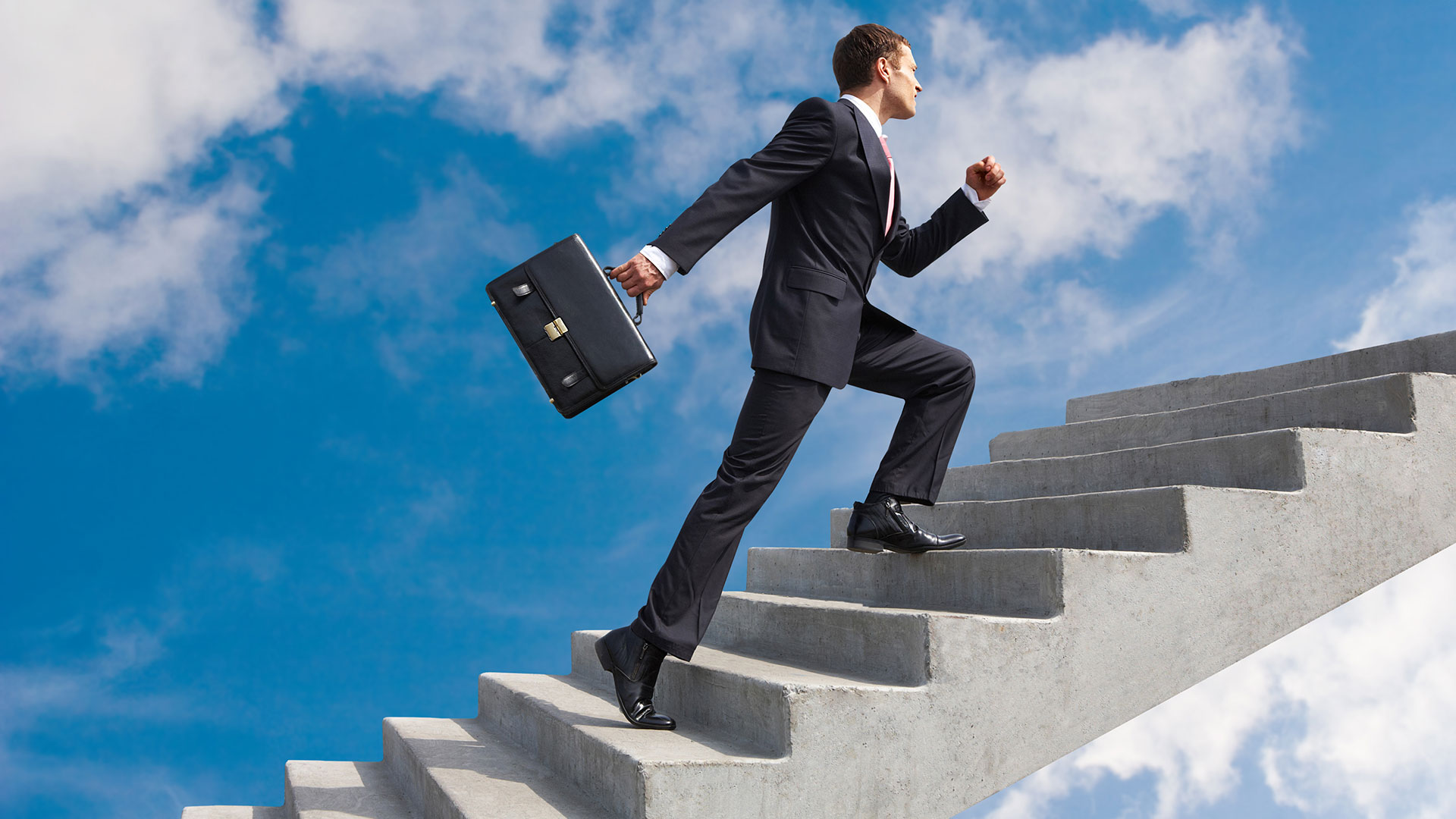 Визуальный образ(картинки, предложены участниками онлайн-форума)
Комфорт
Высокая зарплата
Комфортные бытовые условия труда, возможность удаленной работы или работы из офиса (в зависимости от предпочтений)
Комфортные психологические условия труда – прежде сего, отсутствие конфликтов и поддержка со стороны коллег, как по личным вопросам, так и профессиональных идей.
Видимые знаки престижа: наличие дресс-кода, специальной одежды, знаков отличия, должности и т.п.
Привлекательность содержания работы (для увлеченных специальностью)
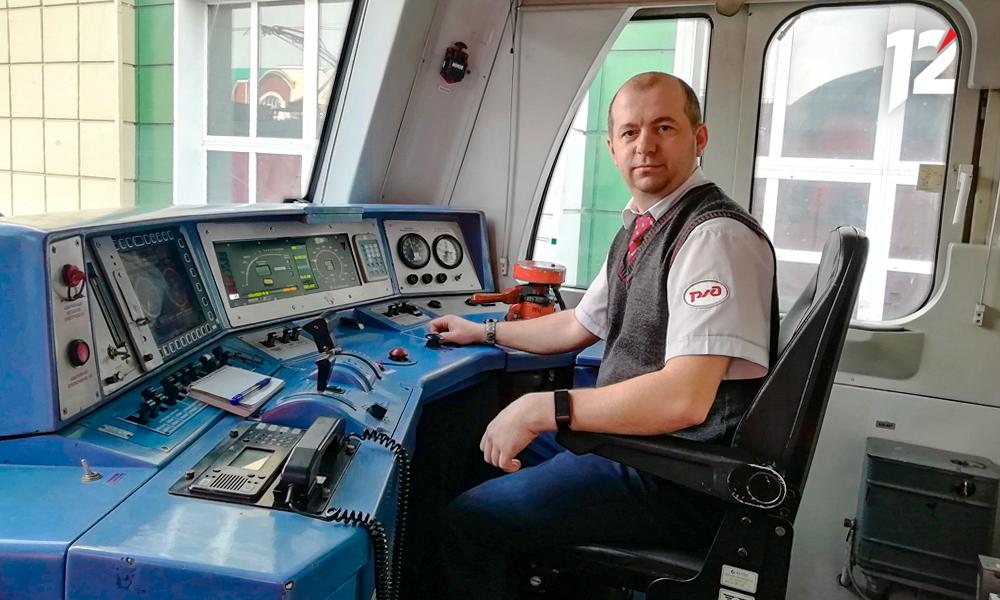 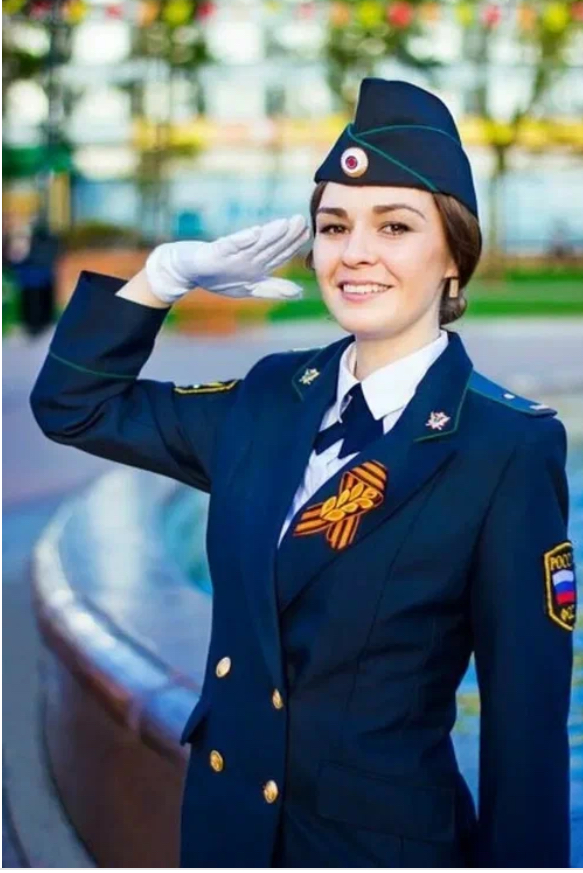 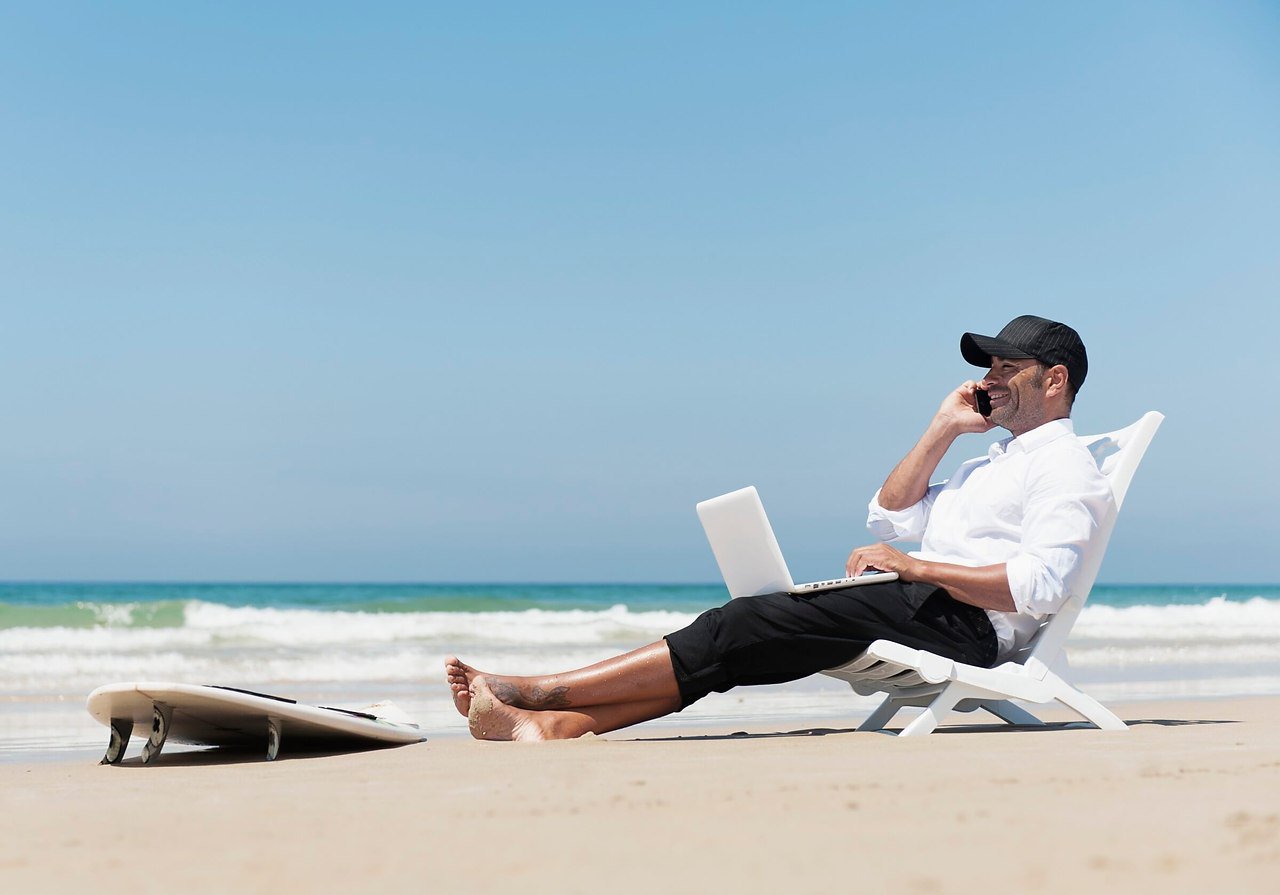 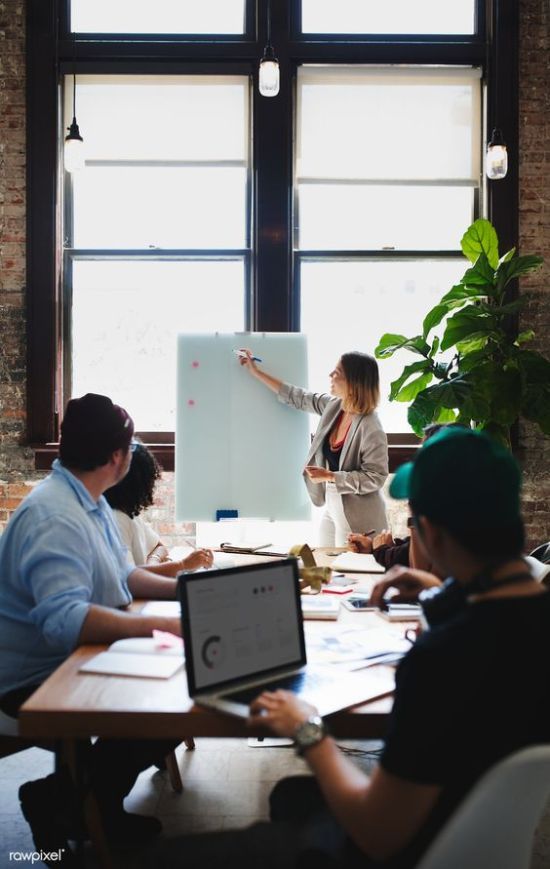 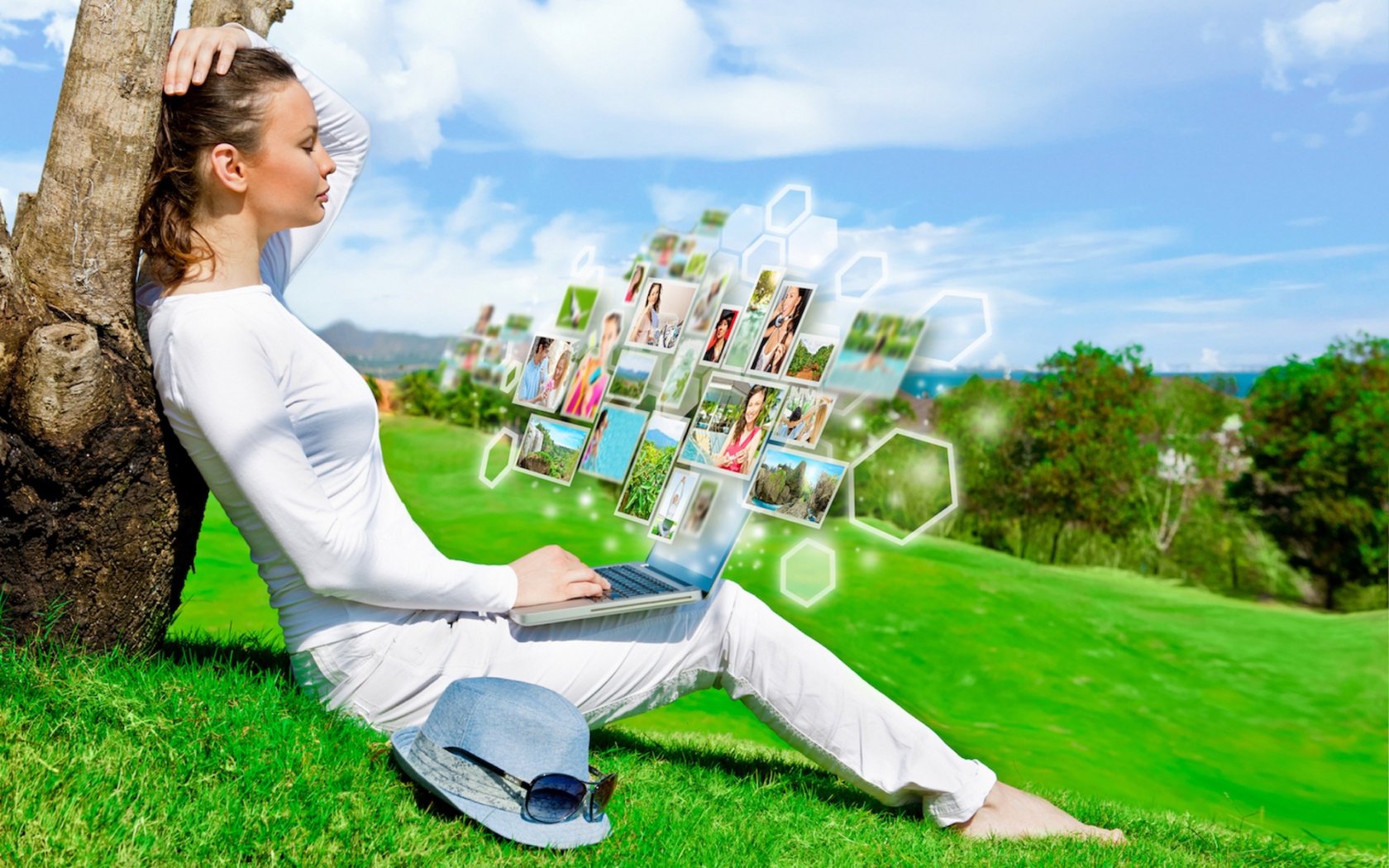 «Вовремя буду получать зарплату в полном объеме»
«Возможность работать из любой точки мира, совмещая отдых и работу. И главное иметь возможность это себе позволить»
«Вот на этой картинке мне нравится, что у девушки отдельный кабинет, свой компьютер. я бы тоже хотела работать в красивом кабинете в большой организации» 
«Представляю, что буду работать в салоне/офисе, где будет дресс-код и буду так выглядеть [на изображении мужчина в дорогом костюме]»
«Я вижу машиниста в кабине электровоза, именно такой я и вижу свою профессию»
«Самое важное в работе полиции: отдать присягу и задерживать незаконопослушных, эти картинки полностью описывают мою профессию»
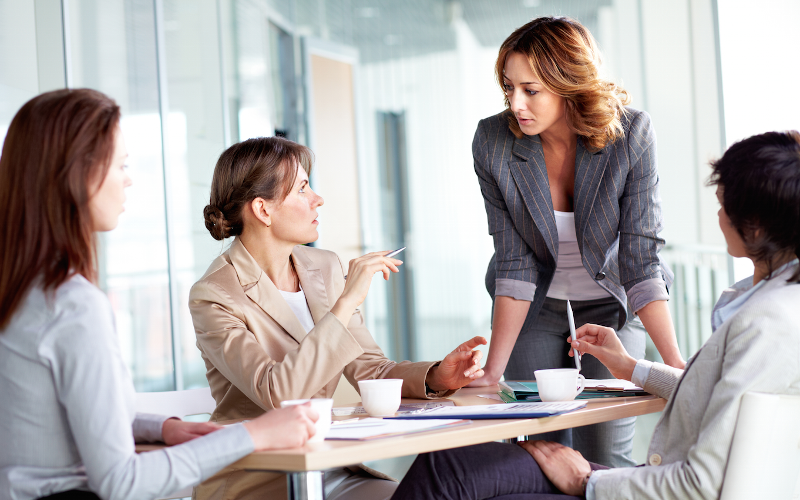 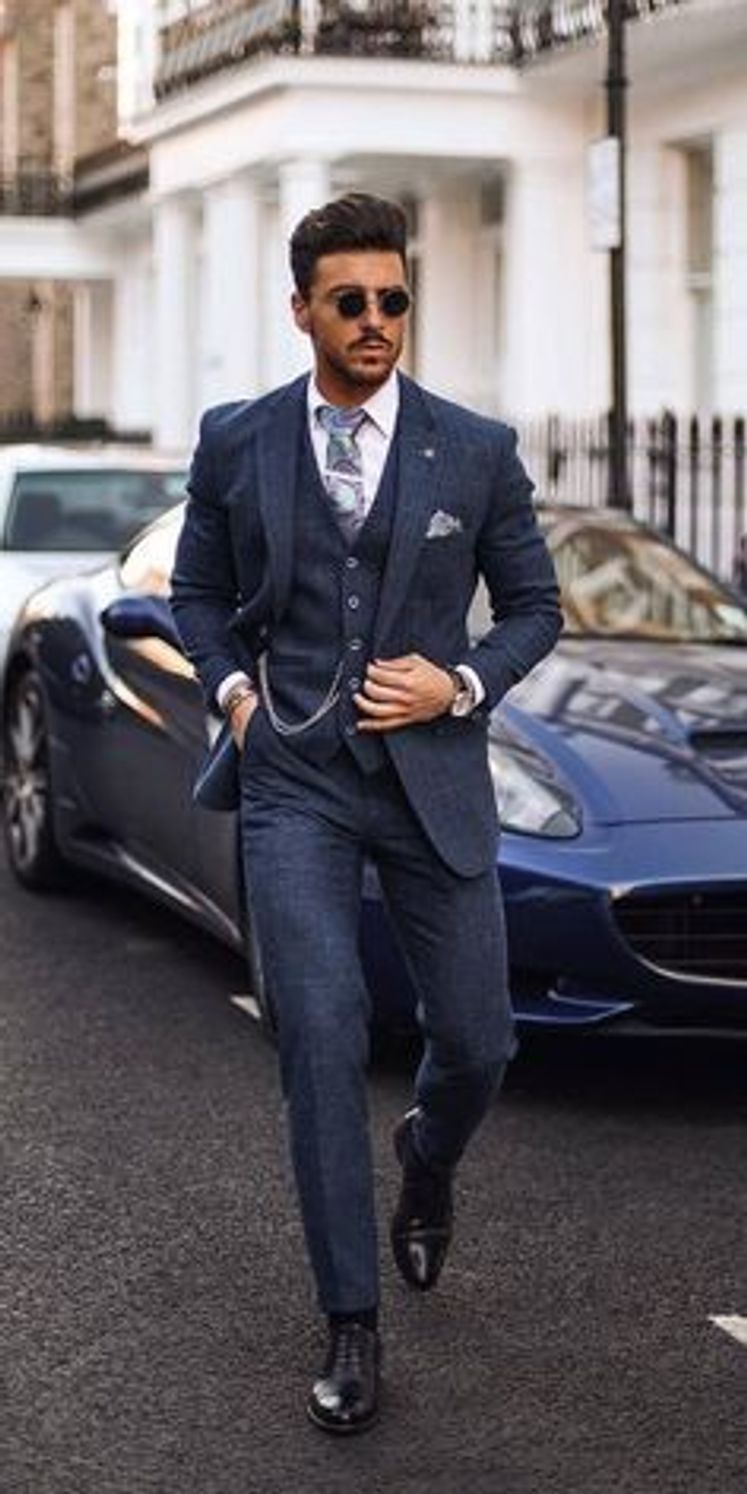 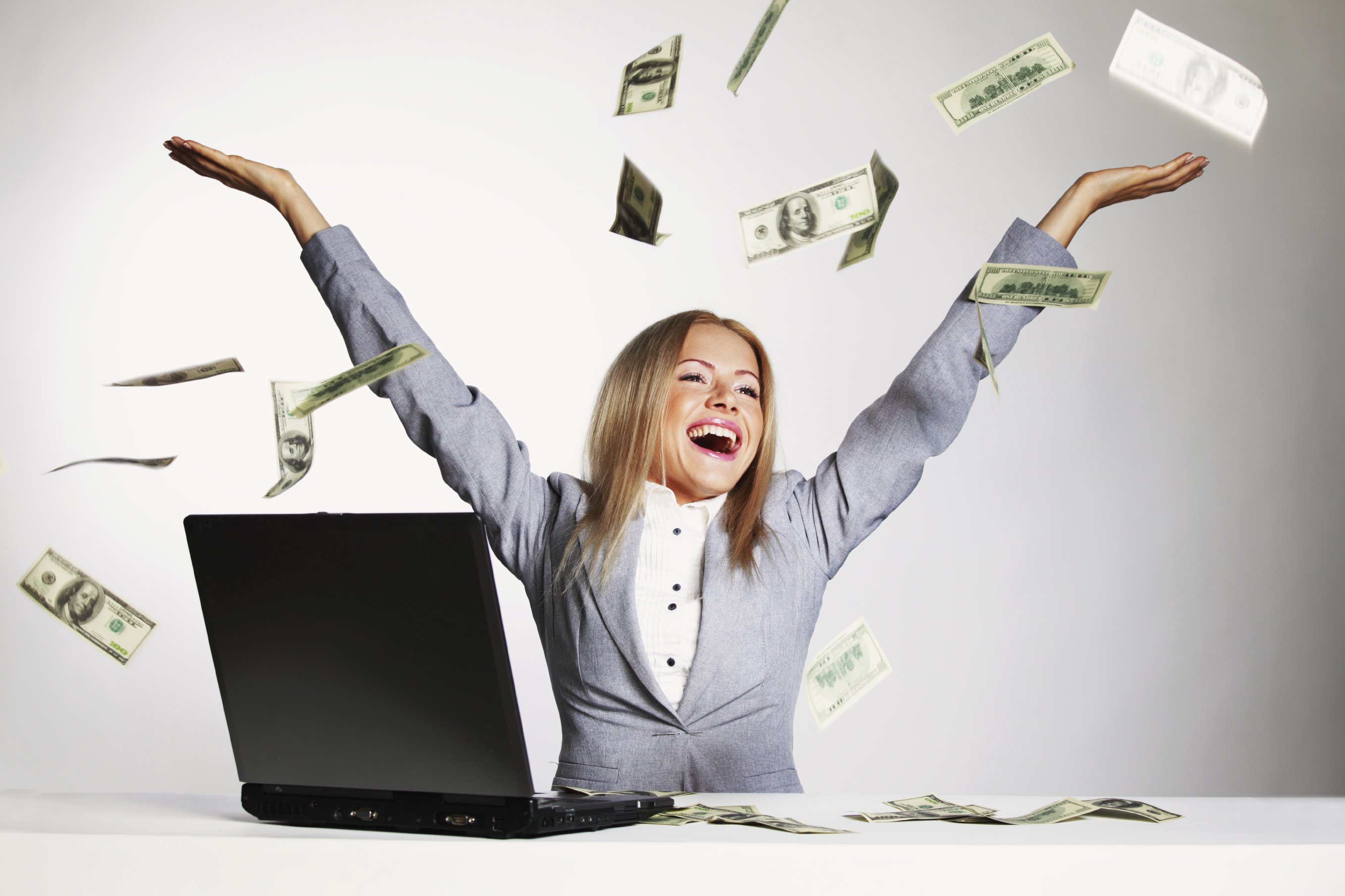 55
Работа: отталкивающие факторы
Среди отталкивающих факторов значительно чаще упоминались факторы, связанные с качествами руководства и коллектива. Можно предположить, что строгость, жесткость руководителя будут выступать триггерами отказа от работы.
Визуальный образ(картинки, предложены участниками онлайн-форума)
Неуважение со стороны руководителя – критика, грубость, неготовность идти «навстречу» 
«Неподъемный» объем работы
«Нездоровый» коллектив
Низкий доход (на уровне необходимого выживания)
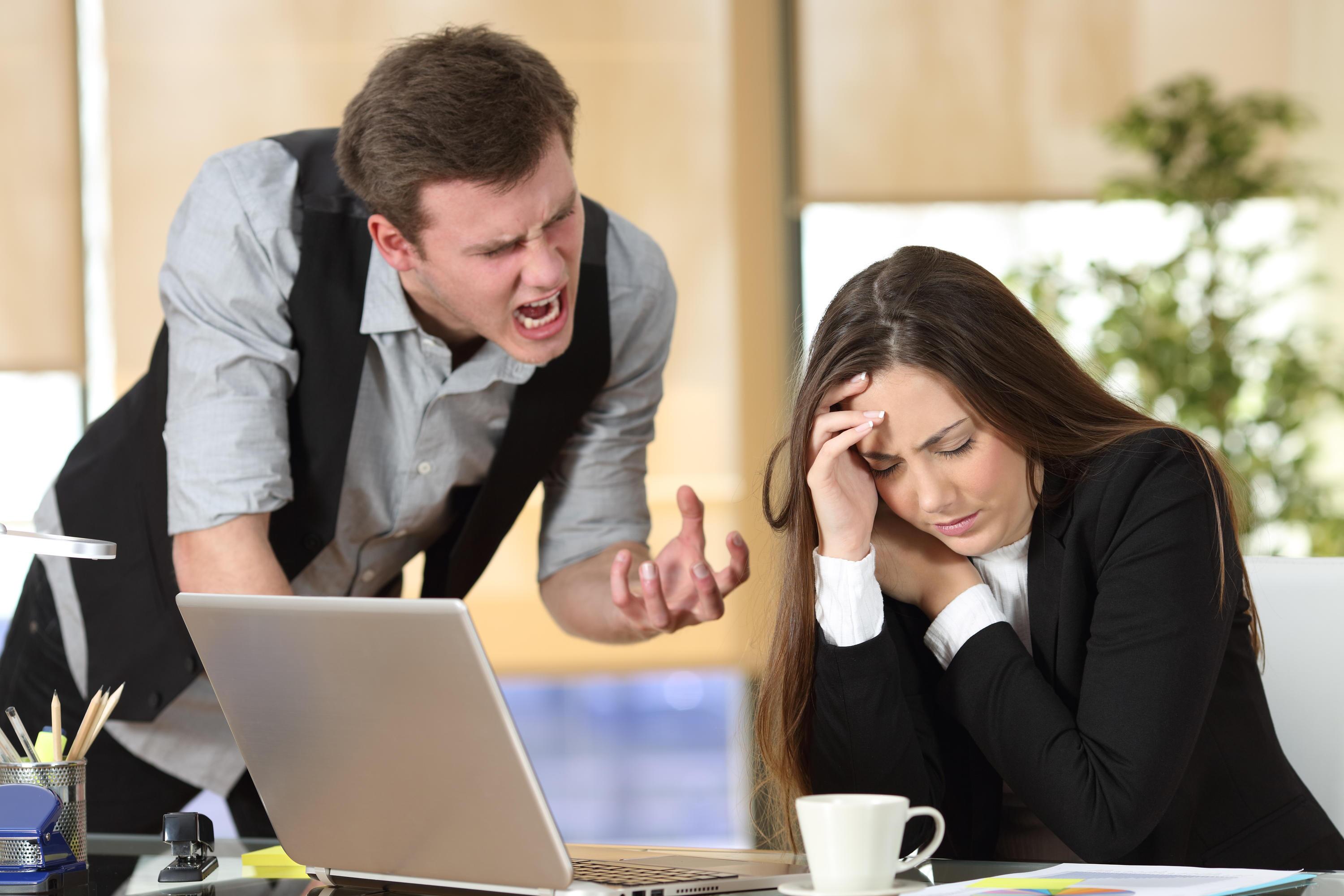 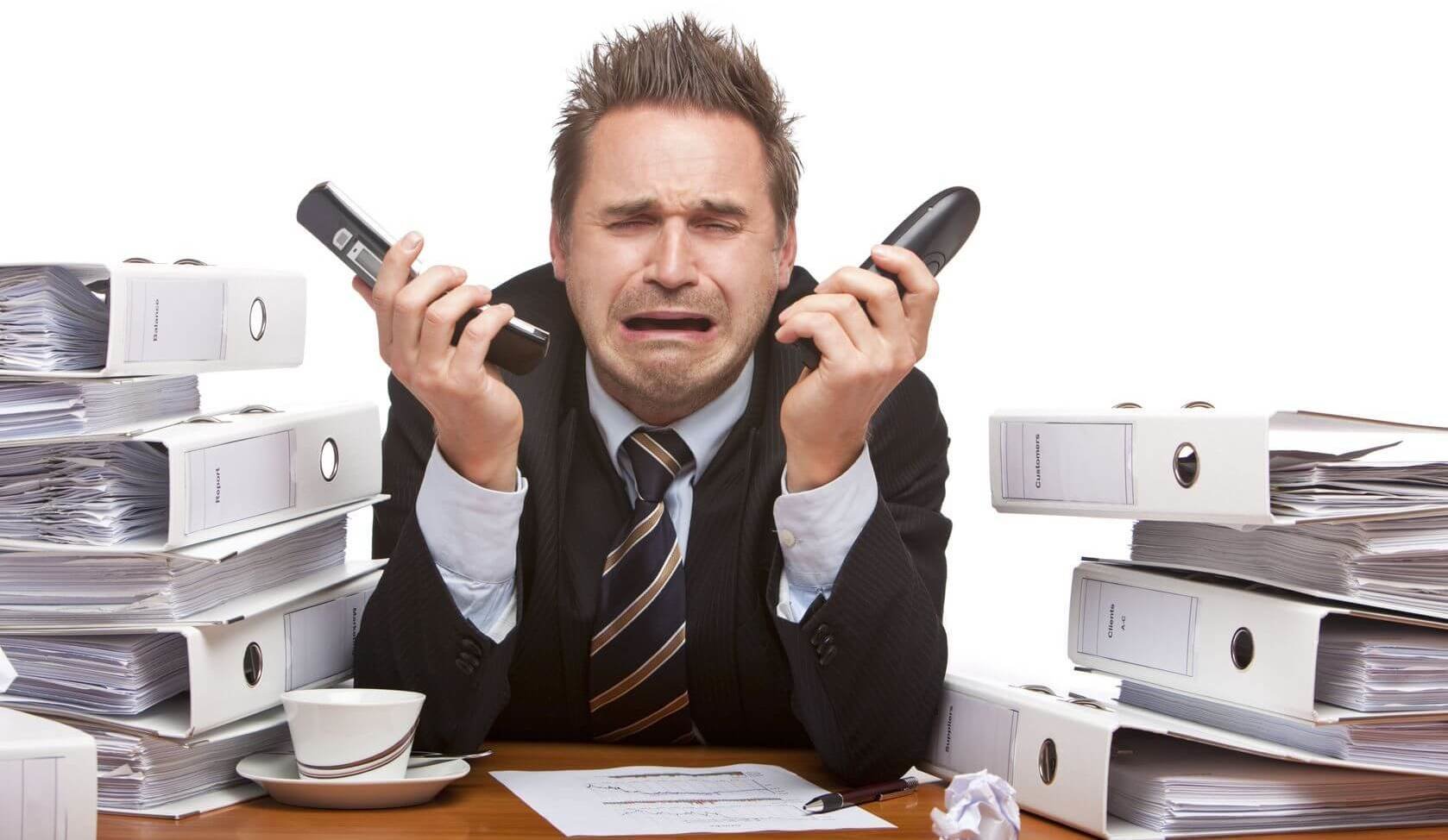 «Когда ты полностью завален работой и не успеваешь даже голову поднять»
«Очень не хочу, чтобы моим руководителем была женщина, которая будет руководить с помощью криков и штрафов»
«Много неоплачиваемой работы»
«….не нравится завалы и авралы, которые часто бывают в конторах с плохой организацией труда»
«отталкивает агрессивный коллектив, не хочется работать в токсичной атмосфере»
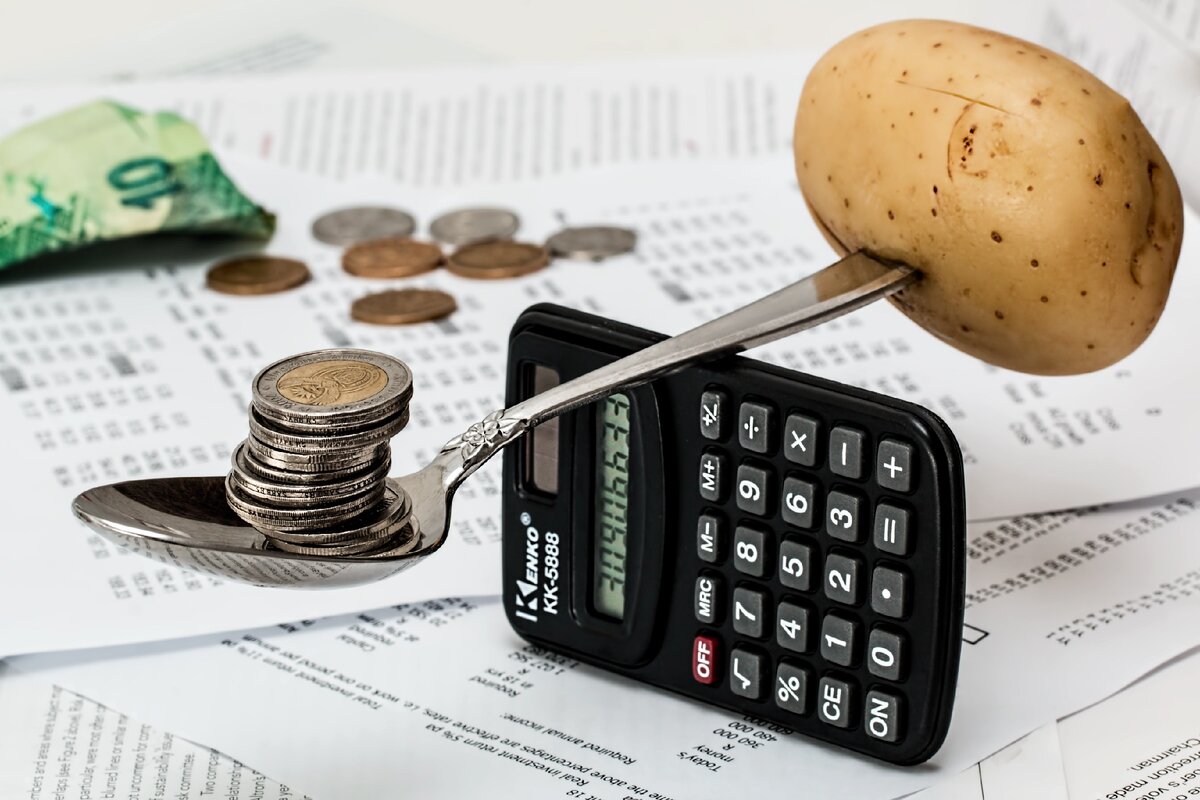 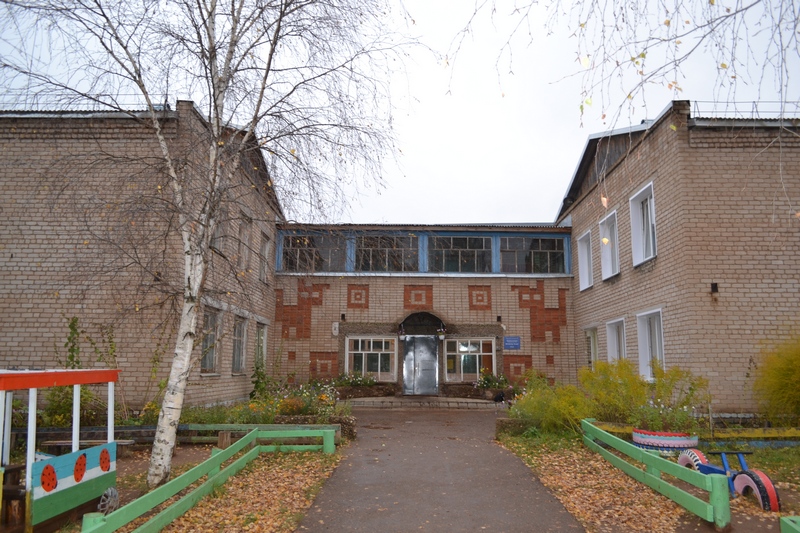 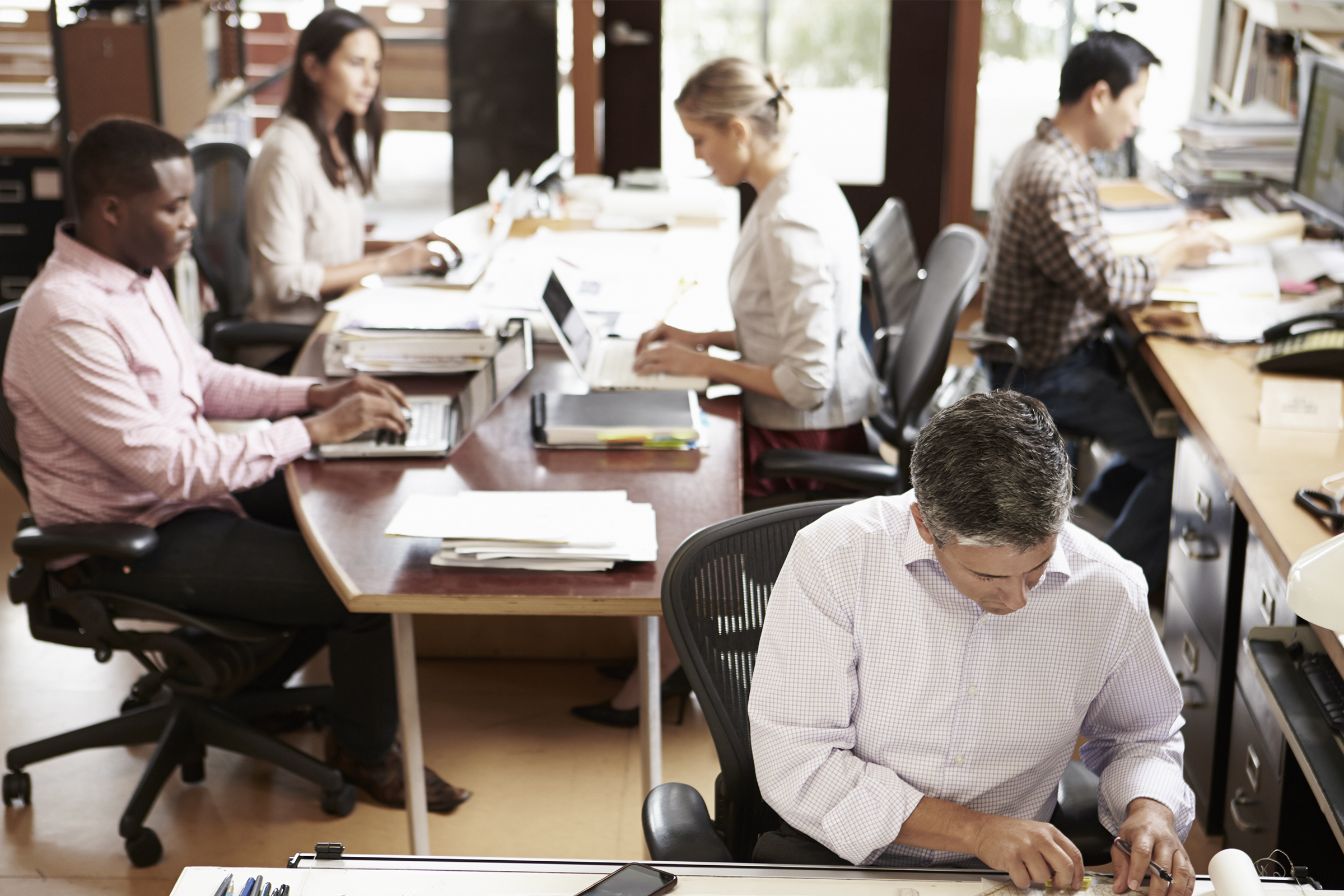 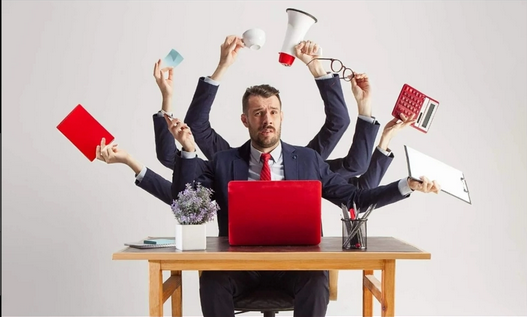 56
Запрос на наставника
Идея наставника воспринимается очень позитивно. Можно предположить, что одним из факторов позитива является совпадение логики наставничества с общей готовностью группы соответствовать неким требованиям для получения формальных наград.
«Думаю, что это очень полезная практика, потому что новичкам всегда сложно осваиваться в новом и незнакомом месте»
«Считаю что такая практика полезно, так как наставники имеют больше знаний и опыта»
«Полезно, так как наставнику это те люди, к которым можно и нужно обращаться, когда что либо непонятно»
«Я думаю, что сейчас в любой компании есть такой момент»
1. Восприятие
Идея воспринимается позитивно и органично – присутствует мнение, что наставник должен быть «на любой работе».
«Специалист с достижениями, чтобы ему самому хотелось делиться знаниями»
«…человек, который проработал в компании больше 2-3 лет, опытный, общительный, понимающий. он должен знать тонкости работы в фирме. и должен быть готовым поделиться своими знаниями. не важен пол, возраст, внешность, семейное положение»
«Я бы хотел для себя организованного и отзывчивого наставника.»
2. Образ наставника
Ключевое ожидание от наставника – его компетентность и способность объяснять и обучать. Все остальные требования вторичны.
3. Формат работы с наставником
Студенты хотели бы видеть работу с наставником в достаточно автономном режиме, чтобы наставник подключался только когда это необходимо самому студенту.
«Немного понаблюдать за работой его с комментариями. А потом, чтобы я сама делала что-то, а он потом анализировать давал рекомендации»
«хочется получить от наставника некие лайфхаки на рабочем месте»
«Я бы хотел чтоб человек мог мне помочь в любое время. Главное взаимоуважение и понимание»
«…для меня важен открытый диалог»
«Я считаю, что работа должна выстраивать по пунктам. Всё должно быть чётко и точно по схеме»
57
Раздел 3Студенты вузов
Ключевые цифры: запрос студентов на работу
Мотивы1
Уровень сложности2
Барьеры3
69%
Имеют работу или временную подработку*
85%
Хотели бы иметь работу среди не имеющих работы**
* «За прошедший год у Вас была работа, за которую Вам платили или нет? Если была, уточните, в каком формате Вы работали?»
** «Вы сейчас хотите или не хотите иметь оплачиваемую работу? Если хотите, уточните, какие три формата работы могут быть для Вас наиболее подходящими?»
1 «Пожалуйста, отметьте три основных причины, почему Вы решили/ хотите пойти работать?»
2 «Вам было/ будет легко или сложно найти работу?»
3 «С какими основными трудностями Вы столкнулись при поиске работы?»
59
Ключевые цифры: смена специальности и миграционный потенциал
Готовность к смене специальности
Намерены работать по специальности1
Факторы смены специальности2
Момент появления идеи3
Инструменты смены специальности4
1 «В будущем Вы хотите работать по специальности, по которой сейчас обучаетесь, или по другой специальности?» 
2 «Почему Вы не хотите работать по специальности, по которой сейчас обучаетесь?» (закрытый вопрос, % от числа опрошенных, планирующих работать не по своей специальности, до 3х ответов, N = 62) 
3 «Припомните, пожалуйста, когда именно Вы впервые задумались о смене специальности?» (закрытый вопрос, % от числа опрошенных, планирующих работать не по своей специальности, один ответ, N = 62) 
4 «Вы предпринимаете шаги чтобы сменить специальность или нет? Если предпринимаете, то какие именно?» (закрытый вопрос, % от числа опрошенных, планирующих работать не по своей специальности, любое число ответов, N = 62)
Миграционный потенциал
Место поиска работы5
Критерии выбора региона7
Мотивы переезда6
5 «Если говорить о сегодняшнем дне, думая о будущей работе, где скорее всего Вы планируете её искать?» (закрытый вопрос, % от числа опрошенных, один ответ)
6 «Отметьте три основные причины, почему Вы планируете искать работу за пределами региона, где Вы выросли, ходили в школу?» (закрытый вопрос, % от числа опрошенных, не планирующих искать работу в родном регионе, до 3х ответов, N = 264)
7 «Случается, люди переезжают в другой населенный пункт или регион для жизни или работы. Если бы Вы захотели переехать в другой город или регион, какие пять факторов Вы бы учитывали в первую очередь при выборе?» (закрытый вопрос, % от числа опрошенных, до 5ти ответов)
60
Ключевые цифры: ожидания от работы и запрос на наставника
Запрос на наставника2
Ожидания от работы1
Запросы к наставнику(среди всей группы)2
1 «Если бы Вы сейчас выбирали себе работу и были доступны следующие варианты, то работу с какими характеристиками Вы бы предпочли для себя?  (закрытый вопрос, % от числа опрошенных, до 5ти ответов) 
2 «Вам нужен наставник на рабочем месте или нет? Если нужен, какие функции, на Ваш взгляд он должен выполнять, чтобы быть Вам полезным?» (закрытый вопрос, % от числа опрошенных, до 3х ответов)
61
Раздел 3.1Настроения студентов, выходящих на рынок труда
Планы на будущее
Планы могут меняться, но если говорить о сегодняшнем дне, что Вы планируете делать после окончания вуза?
(закрытый вопрос, % от числа опрошенных, один ответ)
Большинство студентов вузов (54%) планируют после обучения пойти работать.
Однако значительная часть – 36% планируют продолжить образование. При этом 8% хотят пойти на понижение уровня образования и после вуза поступить в учреждение среднего-специального образования.
Нацеленность на дельнейшую учебу может говорить не только о склонности к научной деятельности. Показатель выше среди мужчин (41% против 29% среди женщин) что может указывать, на восприятие продолжения обучения как стратегии для избегания призыва в армию.
Обращает на себя внимание отсутствие значимых различий в ответах студентов начальных (1-2) и старших (3-5) курсов. Это может указывать либо на то, что студенты планируют на перед свою учебную и трудовую траекторию, либо что учеба определяется не столько склонностями, способностями, сколько прагматическими представлениями (наподобие избегания призыва в армию), которые обычно более стабильны и легче прогнозируемы.
36%
Планируют продолжить образование
63
Работа по специальности
В будущем Вы хотите работать по специальности, по которой сейчас обучаетесь, или по другой специальности?
(закрытый вопрос, % от числа опрошенных, один ответ)
Почему Вы не хотите работать по специальности, по которой сейчас обучаетесь? 
(закрытый вопрос, % от числа опрошенных, до 3х ответов, N = 62)
79%
Планируют работать по специальности
14%
Планируют работать НЕ по специальности
Подавляющее большинство студентов вузов (79%) декларируют намерение работать по специальности. Однако, оценки почти половины (49%) «слабые», указывающие на неуверенность. 
Значимая доля группы (14%) прямо заявили, что не планируют работать по специальности.
Среди причин, по которым студенты не планируют работать по специальности, по которой учатся – разочарование в специальности (51% среди тех, кто не планирует работать по специальности) и появление нового интересного направления. (50%).
64
Подготовка к смене специальности
Вы предпринимаете шаги чтобы сменить специальность или нет? Если предпринимаете, то какие именно?
(закрытый вопрос, % от числа опрошенных, планирующих работать не по своей специальности, любое число ответов, N = 62)
Припомните, пожалуйста, когда именно Вы впервые задумались о смене специальности?
(закрытый вопрос, % от числа опрошенных, планирующих работать не по своей специальности, один ответ, N = 62)
57%
Задумались о смене специальности в начале обучения
Среди тех, кто планирует работать не по специальности, основным инструментом смены направления подготовки является самообразование (54%).
Важно, что большинство тех, кто считает, что будет работать не по специальности (57%) задумывались об этом в самом начале обучения – при поступлении (15) или на первых курсах (42%). Данное исследование не позволяет установить связано ли это с неправильной профориентацией или с низким качеством преподавания. Однако, важно, что уже на первых курсах значимая часть понимает необходимость смены направления подготовки.
65
Раздел 3.2Миграционные настроения
Миграционные настроения
Если говорить о сегодняшнем дне, думая о будущей работе, где скорее всего Вы планируете её искать?
(закрытый вопрос, % от числа опрошенных, один ответ)
Отметьте три основные причины, почему Вы планируете искать работу за пределами региона, где Вы выросли, ходили в школу?
(закрытый вопрос, % от числа опрошенных, не планирующих искать работу в родном регионе, до 3х ответов, N = 264)
62%
Планируют работать НЕ в родном регионе
Большинство студентов вузов (62%) планируют работать не в своем родном регионе (т.е. в регионе, где они выросли и ходили в школу).
Основная часть (27%) планируют остаться в регионе, где они сейчас учатся в вузе; 18% планируют искать работу в Москве и Санкт-Петербурге. 
Основные причины смены региона связаны с перспективами на будущее, а не с благоустройством. На первом месте сама возможность найти работу (58%). Практически столько же часто назывался фактор – «возможностей для самореализации» (56%).
67
Факторы удержания в регионе
Отметьте три основные причины, почему Вы планируете искать работу в регионе, где Вы выросли, ходили в школу?
(закрытый вопрос, % от числа опрошенных, планирующих искать работу в родном регионе, до 3х ответов, N = 130)
Факторы, удерживающие в родном регионе существенно различаются между теми, кто сейчас находится в столицах (Москва и Санкт-Петербург) и теми, кто находится в других регионах.
Жители столиц остаются потому, что видят больше возможностей в своих городах. Жители других территорий называют факторы, связанные с привязанностью к территории, к родителям, к друзьям или не могут называть конкретную причину.
68
Критерии выбора региона для переезда
Случается, люди переезжают в другой населенный пункт или регион для жизни или работы. Если бы Вы захотели переехать в другой город или регион, какие пять факторов Вы бы учитывали в первую очередь при выборе?
(закрытый вопрос, % от числа опрошенных, до 3х ответов)
Говоря о выборе места для переезда большинство студентов вузов уходит в обсуждение скорее «логистических» обстоятельств, которые делают переезд финансово возможным и обоснованным: уровень зарплат должен перекрывать изменение стоимости жизни, при этом среда нового места должна быть более комфортной, чем среда текущего.
Важно, что ответы москвичей и не москвичей практически совпадают. Можно предположить, что основания для молодежи и её приоритеты схожи, различаются только уровень возможностей
Возможности попасть в кадровый резерв, а также возможности участи я общественно-полезной работе являются абсолютно вторичными факторами при выборе региона.
69
Раздел 3.3Запрос к работодателям
Запросы к работодателям
Если бы Вы сейчас выбирали себе работу и были доступны следующие варианты, то работу с какими характеристиками Вы бы предпочли для себя? 
(закрытый вопрос, % от числа опрошенных, 5 ответов)
Комфортность условий труда
Перспективы
Наиболее часто выбираемой характеристикой предпочтительной работы, ожидаемо, является высокий доход (64%). 
Далее идет группа факторов, характеризующих условия труда – удобный график работы (53%) и комфортные условия труда (52%).
Далее, в пятерке лидеров, идут факторы, связанные с перспективностью работы – карьерный рост (50%) и профессиональное развитие (44%).
Можно предположить, что ради перспектив студенты не готовы жертвовать комфортом.
71
Запрос на наставника и ожидания от него
Вам нужен наставник на рабочем месте или нет? Если нужен, какие функции, на Ваш взгляд он должен выполнять, чтобы быть Вам полезным?  
(закрытый вопрос, % от числа опрошенных, до 3х ответов)
Hard-skills
Практически все студенты вузов (88%) выражают заинтересованность в наставнике на рабочем месте.
От наставника ждут в большей степени помощь в развитии «hard-skills»: передачи практического опыта (69%) и обучения (52%). 
Помощь в развитии soft-skills называлась значительно реже (в среднем около 20%). Основная помощь по этому направлению – моральная и психологическая поддержка и адаптация к корпоративной культуре (по 22%)
Soft-skills
72
Раздел 3.4Драйверы для трудоустройства, барьеры для отказа от работы
Опыт работы
За прошедший год у Вас была работа, за которую Вам платили или нет? Если была, уточните, в каком формате Вы работали
(закрытый вопрос, % от числа опрошенных, любое число ответов)
Типы работы, которые имел респондент за прошедший год
(перекодировка, % от числа опрошенных, один ответ)
Временная работа
Постоянная работа
Около 69% студентов вузов имели работу за последний год. Большая часть (36%) имели постоянную работу, четверть (25%) – временную; 6% сумели поработать и на постоянной и на временной работе.
Ожидаемо, доля имевших опыт работы растет с возрастом респондентов – минимальная доля среди людей 17-19 лет (41%) и постепенно увеличивается.
* Не было работы, выбрали «Другое» или затруднились с ответом
74
Мотивы поиска работы в период учебы
Пожалуйста, отметьте три основных причины, почему Вы решили пойти работать? Вы можете дать до трех ответов 
(закрытый вопрос, % от числа опрошенных, имевших за последний год любую работу, кроме подработки на каникулах,  до 3х ответов, N = 285)
Основная причина поиска работы – потребность в деньгах. При этом для большей части (57%) эти деньги являются важными, но дополнительными. Для меньшей, но значимой части (37%) деньги оказываются жизненно необходимы. Этот показатель растет с возрастом.
На третьем месте, по частоте называния, среди мотивов поиска работы стоит получение опыта – для себя (37%) или для резюме (28%). Данные мотивы значительно чаще упоминается магистрами – 58% и 43% соответственно.
75
Сложность поиска работы во время учебы
Вам было легко или сложно найти работу?
(закрытый вопрос, % от числа опрошенных, имевших за последний год любую работу, кроме подработки на каникулах, один ответ, N = 285)
С какими основными трудностями Вы столкнулись при поиске работы? Вы можете дать до трех ответов 
(закрытый вопрос, % от числа опрошенных, имевших за последний год любую работу, кроме подработки на каникулах, до 3х ответов, N = 285)
68%
Планируют работать по специальности
27%
Планируют работать НЕ по специальности
Большинство имевших работу студентов вузов (68%) декларируют, что им было легко найти работу. Однако значимая доля – каждый четвертый (27%). Что им было сложно это сделать
Среди основных трудностей факторы, связанные с особенностями студентов и их потребностей: «неохотно берут студентов» (40%), мало вакансий с подходящим графиком (37%)
76
Факторы, помогающие найти работу во время учебы
Кто или что прежде всего помог Вам получить работу? Вы можете дать до трех ответов 
(закрытый вопрос, % от числа опрошенных, имевших за последний год любую работу, кроме подработки на каникулах,  до 3х ответов, N = 285)
Основными факторами, которые помогли им найти работу, студенты считают случай (45%), а также личностные факторы – личные качества (44%) и личные знакомства (36%).
Примечательно, что помощь со стороны преподавателей респонденты выбирали значительно реже (21%). Это может указывать как на низкие ожидания от преподавателей со стороны самих студентов, которые могут не обращаться к ним за помощью, так и на отсутствие реальной поддержки со стороны преподавателей.
77
Желание иметь работу
Типы работы, которые хотят иметь респонденты
(перекодировка, % от числа опрошенных, не имевших работу или имеющих только временную работу, один ответ)
Вы сейчас хотите или не хотите иметь оплачиваемую работу? Если хотите, уточните, какие три формата работы могут быть для Вас наиболее подходящими? Вы можете дать до трех ответов 
(закрытый вопрос, % от числа опрошенных, не имевших работу или имевших только временную работу, до 3х ответов, N = 261)
Среди тех, кто пока не имел работы или имел только подработку во время каникул, большинство (85%) хотели бы найти работу.
Большая часть (43%) нацелены только на постоянную работу; 24% готовы рассмотреть как постоянную, так и временную работу. Только временную хотят найти 18%.
Среди отдельных форматов чаще назывались: работа во время каникул, а также работа на неполный рабочий день (по 30%).
* Не было работы, выбрали «Другое» или затруднились с ответом
78
Мотивы желания найти работу в период учебы
Пожалуйста, отметьте три основные причины, почему Вы хотите иметь работу? Вы можете дать до трех ответов 
(закрытый вопрос, % от числа опрошенных, не имеющих работу или имевших только временную работу, до 3х ответов, N = 261)
Как и у тех, кто уже имеет работу, основной мотив желания найти её – заработать дополнительные деньги (68%). Важно, что в данном случае, деньги именно дополнительные, и от них не зависит выживание человека.
Однако, в отличие от уже имеющих работу, желающие найти чаще в качестве мотива называют желание получить опыт: чтобы лучше разбираться в специальности (45%) или для резюме (43%).
79
Препятствия для поиска работы в период учебы
Почему, несмотря на ваше желание, Вы пока не работаете? Вы можете дать до трех ответов 
(закрытый вопрос, % от числа опрошенных, не имеющих работу или имевших только временную работу, до 3х ответов, N = 261)
Основным препятствием для поиска работы выступает невозможность совмещать работу и учебу (65%). Выбирая между получением дополнительных денег и получением образования выигрывает образование.
Вторым по частоте упоминания препятствием выступает «качественные» аспекты работы – студенты, которые хотят найти работу не могут найти вакансию, которая была бы «по душе» (30%).
Значимая доля (21%) пока просто не искали работу.
80
Сложность поиска работы во время учебы
На Ваш взгляд, Вам будет легко или сложно найти работу?
(закрытый вопрос, % от числа опрошенных, не имеющих работу или имевших только временную работу, один ответ, N = 261)
На Ваш взгляд, с какими основными трудностями Вы столкнетесь при поиске работы? Вы можете дать до трех ответов 
(закрытый вопрос, % от числа опрошенных, не имеющих работу или имевших только временную работу, до 3х ответов, N = 261)
35%
Легко найти работу
55%
Сложно найти работу
Желающие найти работу настроены скорее пессимистично относительно сложности её поиска. В отличие от тех, кто уже имеет работу, среди тех, кто хотел бы найти работу большинство (55%) считают, что им будет сложно сделать это (против 27% среди тех. кто уже имеют работу).
Вероятнее всего, различие связано с более высокими требования группы к содержанию работы. На это указывает лидерство среди ожидаемых трудностей таких, которые связаны с «качественными» аспектами работы: уровень зарплаты (38%), подходящий график (35%). 
Однако наиболее часто называемой возможной проблемой является мнение о том, что работодатели не будут брать людей без опыта (51%).
81
Факторы, помогающие найти работу во время учебы
Кто или что прежде всего помогут Вам получить первую работу? Вы можете дать до трех ответов 
(закрытый вопрос, % от числа опрошенных, не имеющих работу или имевших только временную работу, один ответ, N = 261)
Факторы, которые, по мнению студентов, желающих найти работу, помогут им это сделать, в целом совпадают с факторами названными теми, кто уже нашел работу. 
Топ-3 вариантов: личные качества (48%), удача (47%), а также личные знакомства (41%).
Около трети (36%) надеются на помощь преподавателей.
82
Источники для поиска работы
Пожалуйста, назовите три основных источника откуда Вы берете информацию о Ваших возможностях трудоустройства в будущем?
(закрытый вопрос, % от числа опрошенных, до 3х ответов)
Основной источник получения информации о доступных вакансиях – сайты-агрегаторы (63%). Данный источник лидирует во всех основных демографических группах.
На втором месте по частоте называния – онлайн ресурсы интересующих компаний (42%).
Тройку лидеров источников информации о вакансиях замыкают преподаватели учебного заведения (32%). Вероятно, это довольно популярный источник, однако, используется он почти вдвое реже, чем сайты-агрегаторы.
83
Готовность начать свое дело
Как Вы относитесь к возможности в будущем открыть свое дело, заняться предпринимательством в перспективе?
(закрытый вопрос, % от числа опрошенных, один ответ)
В некоторых семьях дети продолжают дело своих родителей. А как у Вас?
(закрытый вопрос, % от числа опрошенных, любое число ответов)
16%
Трудоустройство связано с родителями
Уровень интереса к открытию собственного бизнеса достаточно высок (22%) Показатель стабилен во всех основных демографических группах. 
16% студентов вузов планируют связать свою будущую работу с работой родителей: 14% планируют продолжили трудовую династию и работать в сфере, где работали их родители или по той же специальности, еще 3% планируют работать в бизнесе своих родителей.
84
Раздел 3.5Онлайн-форум
Факторы выбора специальности в вузе
Факторы, влияющие на выбор специальности связаны с общей структурой мотивации студента.
Можно выделить 3 общих типа мотивации, как способа выбора направления обучения.
Чаще  доминирует один тип мотивации. Иногда первый тип (вынужденный выбор) комбинируется с двумя другими типами.
3. Инструментальная мотивация
Достижение своих целей рационально выбираемыми инструментами.
Основные факторы, влияющие на выбор:
Пример родственников, друзей
Образ своего будущего (чаще всего, обладание какими-либо материальными благами, статусами или образ своей работы)
Для данного типа характерен короткий горизонт планирования, но больший, чем у первого типа. Планирование происходит ближе к выпускным классам, но не в последний момент.
1. Вынужденный выбор
Выбор специальности как вынужденный шаг, определенный факторами не управляемыми человеком
Основные факторы, влияющие на выбор:
Результаты ЕГЭ
Набор предметов ЕГЭ, которые сдавал выпускник
Расположение учебного заведения
Финансовые возможности родителей
Решение родителей (они сделали выбор)
Спонтанный выбор
Возможности целевого набора
Выбор знакомых
Для данного типа характерен выбор в последний момент, зачастую прямо во время поступления.
2. Профессиональная мотивация
Интерес к роду деятельности (врач, юрист, педагог, сотрудник полиции)
Основные факторы, влияющие на выбор:
Пример родителей
Личный интерес к деятельности (необъяснимое тяготение)
Рассказы родственников, друзей.
Для данного типа характерен длительный горизонт планирования -  со средней школе или даже раньше.
Преимущественно, данный тип характерен для социальных (врач, учитель) или творческих профессий.
«С восьмого класса я была точно уверена что моя профессия будет связано с химией и биологией. Меня интересуют лекарства и человеческий организм».
«Выбирала её исходя из своих желаний. Всегда хотела быть врачом и работать только со взрослыми, так как с детьми сложнее… [интересовалась] С самого детства. Сначала интересовалась биологией. Потом поняла стала интересна медицина.»
«Я хотел и хочу учиться на режиссера, но у меня не получается поступить в Москву… поступил я на журналистику в ЯГПУ… не осталось больше вариантов, куда я мог поступить с результатами ЕГЭ русского языка и литературы… мне было примерно 12-14 лет, когда я решил учиться на режиссера»
«Я училась в 10 классе когда узнала от подруги что ее мама работает юристом и что как там устроено, после этого я захотела тоже работать юристом»
«Захотел стать юристом ещё в 10 классе, после того как друг рассказал как его отец работает адвокатам и знает все законы и ими пользуется»
«Мою специальность мне посоветовали родители, а они узнали о ней от друзей».
«Учась в школе, не очень понимал, кем собираюсь быть… Сдав историю лучше математики - решил, что пойду на историческое пед. образование, поскольку именно на этом направлении проходной балл на бюджет был ниже всего… вообще мне кажется странным, что человек уже в 16-17 лет должен решать, кем ему действительно хочется быть»
«Я выбрал данную специальность так-как не знал куда поступать после окончания школы»
«…меня привели [родители] и сказали вот выбирай из трёх, я выбрал свою, вот так просто»
86
Оценки возможностей трудоустройства
Студенты вузов четко разделяют два формата работы – «любая работа» и «хорошая работа».
Студенты подчеркиваю, что «любую работу» найти достаточно просто, однако она будет обременять и мешать учебе.
«Хорошую работу» найти сложно, требуется подстраиваться под расписание, иметь реальные знания и быть готовым к ответственности.
Барьеры
Мотиваторы
«Любая работа» 
Так участники описывают работу, которую может найти студент, к ней не предъявляют особых требований. Она скорее всего будет не по специальности и не потребует квалификации и специальных знаний. От неё можно получить только деньги. У такой работы нет перспектив.
Финансовая независимость от родителей или покупка конкретного товара
Формирование понимания «как зарабатываются деньги»
Риски для учебы (практически невозможно совмещать, «рано или поздно отчислят»)
«…совмещать полноценную учебу очень тяжело морально и физически»
«…работа будет полезным опытом работы+ карманные деньги, первая маленькая независимость»
«…считала что это сделает меня независимой от родителей и ответственной»
«Насколько мне известно, студентам в моем городе не составляет проблем найти низко оплачиваемую работу.»
«В нашем городе достаточно вакансий для студентов.  Если хорошо поискать, то можно найти очень хорошие варианты. Однако на полуную занятость времени не хватает, а нормальной работы удаленно нет.»
«Хорошая работа» 
Так участники описывают работу, которая создает перспективы – карьерные, финансовые, профессиональные. Такая работа не обязательно связана со специальностью, но всегда требует определенной квалификации. Найти такую работу сложно или практически невозможно для студента. К такой предъявляют требования по содержанию труда и его условиям.
Получение практического опыта по своей специальности
Интерес к специальности/ содержанию труда, желание начать делать то, что интересно
Финансовая независимость от родителей
Отсутствие таких вакансий
Неуверенность в своих силах, компетентности
Отсутствие подходящего графика
Незаинтересованность работодателей
Правовые ограничения (для специальностей, требующим допусков для работы)
«если человеку без разницы, где работать, то нет [проблем с поиском работы], а если ему важна деятельность, которой он будет заниматься, то сложно.».
«…по специальности в реальности сразу тяжело»
87
Работа: привлекающие факторы
У студентов вузов присутствуют 3 ключевых группы ожиданий от условий работы, связанных с содержанием и с условиями труда. Все 3 направления важны для студентов при выборе места работы. Можно предположить, что студенты не готовы жертвовать комфортом – физическим или психологическим, даже для получения возможности работать по интересной для них специальности.
Визуальный образ(картинки, предложены участниками онлайн-форума)
Комфортная среда
Высокая зарплата
Комфортные бытовые и психологические условия труда – прежде всего, отсутствие конфликтов и поддержка со стороны коллег – как по личным вопросам, так и профессиональных идей.
Интересное содержание работы, ощущение её значимости
Занятие «любимым делом»
Ощущение значимости выполняемой работы
Уважение в отношениях с руководителем и  коллективом в целом, понимание со стороны коллег и руководства
«Хороший коллектив» (коллектив, с «современными взглядами», в котором сотрудники поддерживают друг друга, не проявляют агрессии друг у другу, компетентны в своей сфере)
«Понимающее» отношение руководства – отсутствие «нереальных» требований, готовность помогать, идти на встречу.
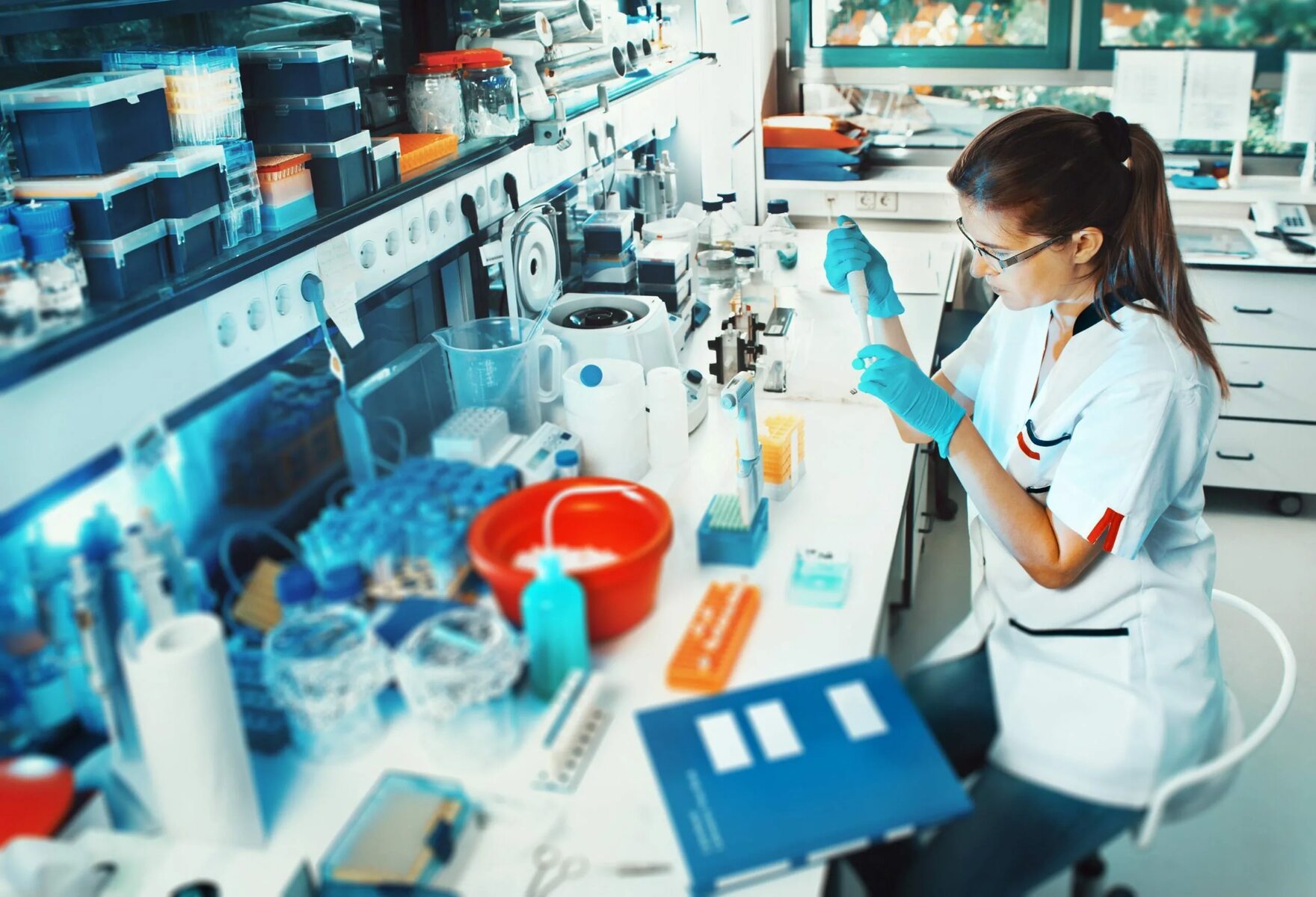 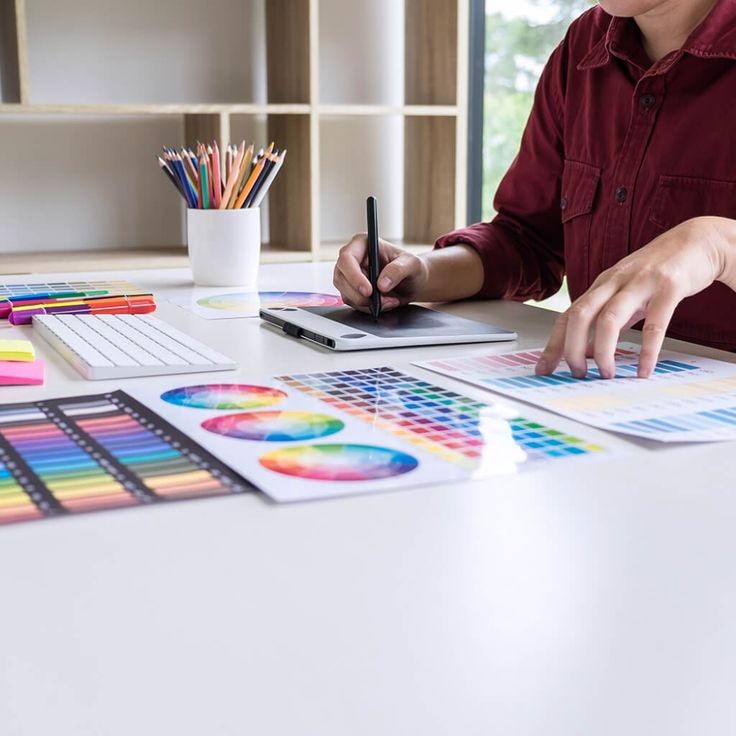 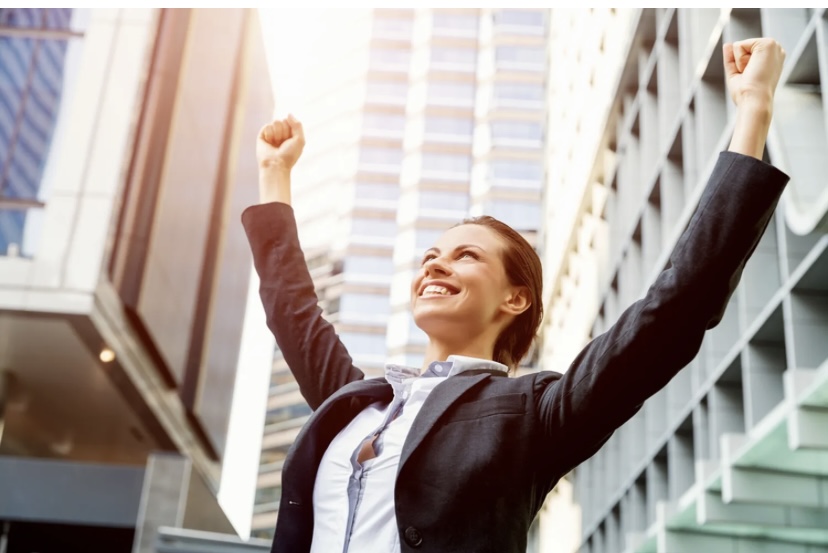 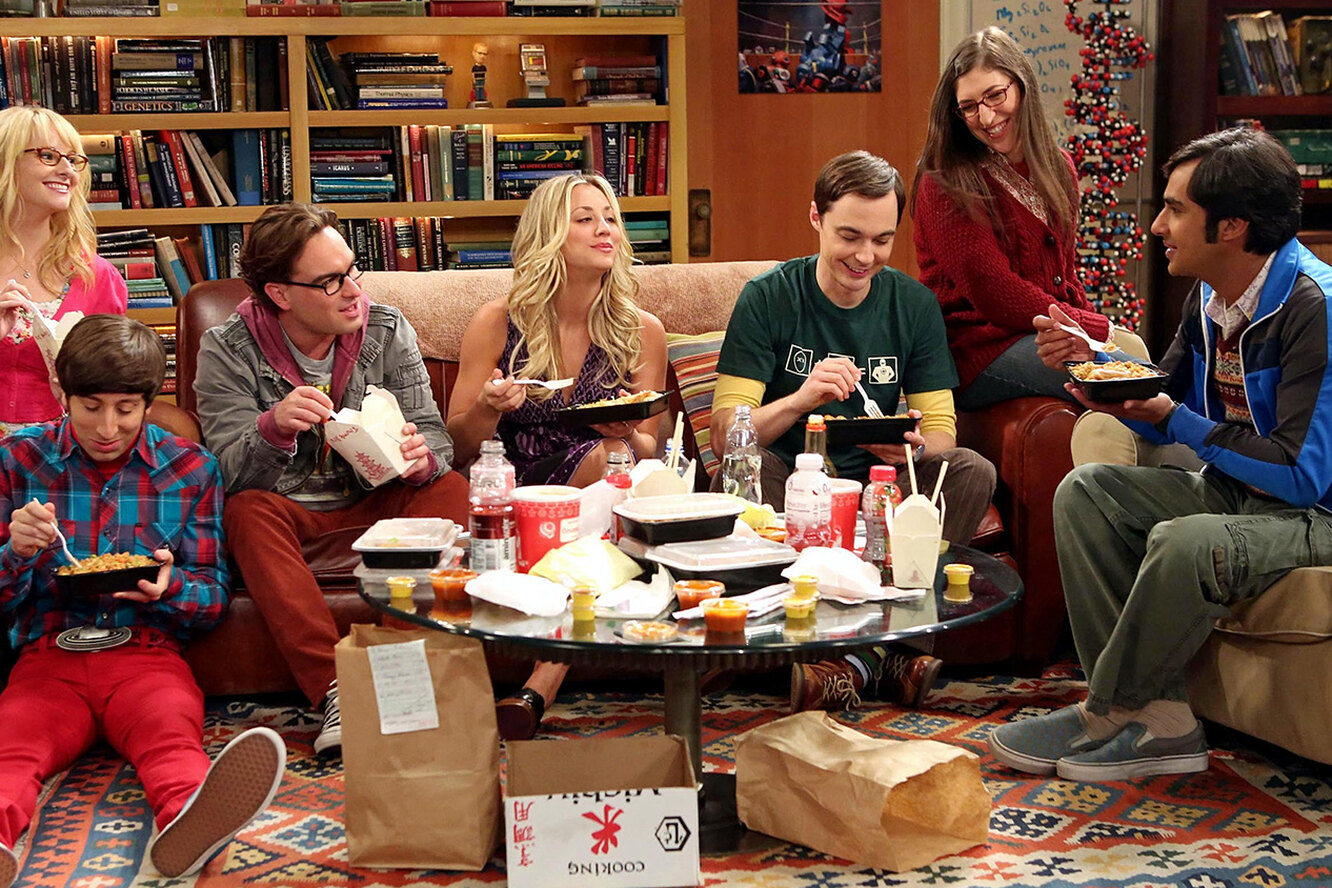 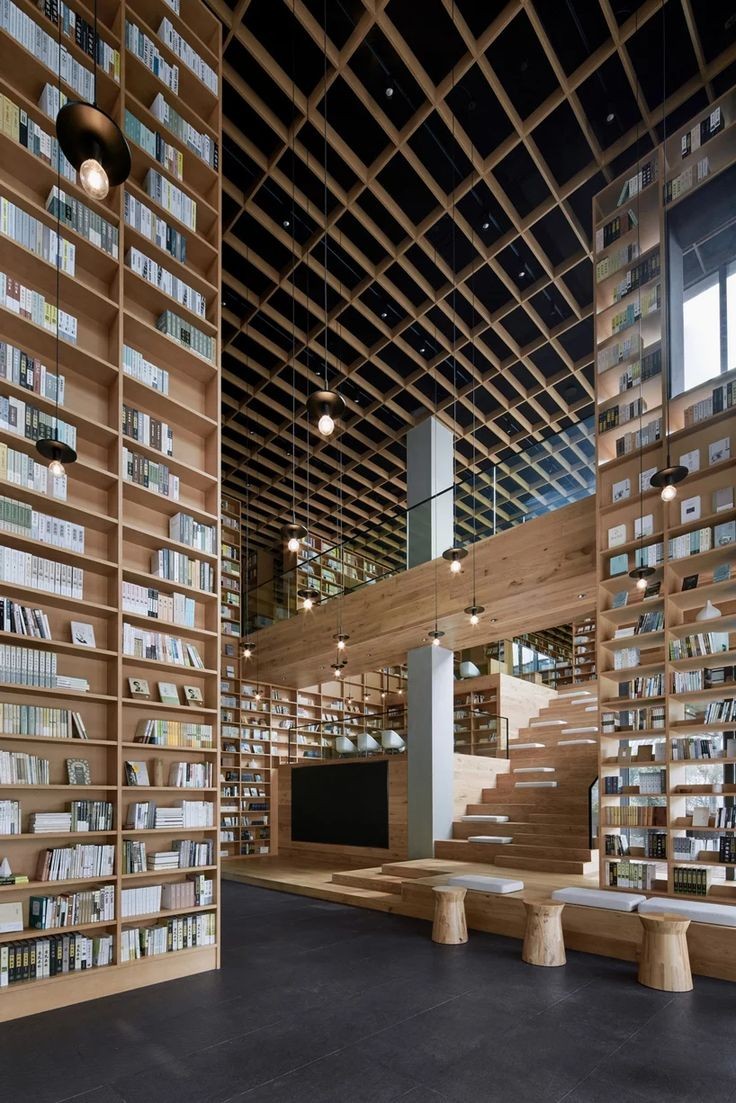 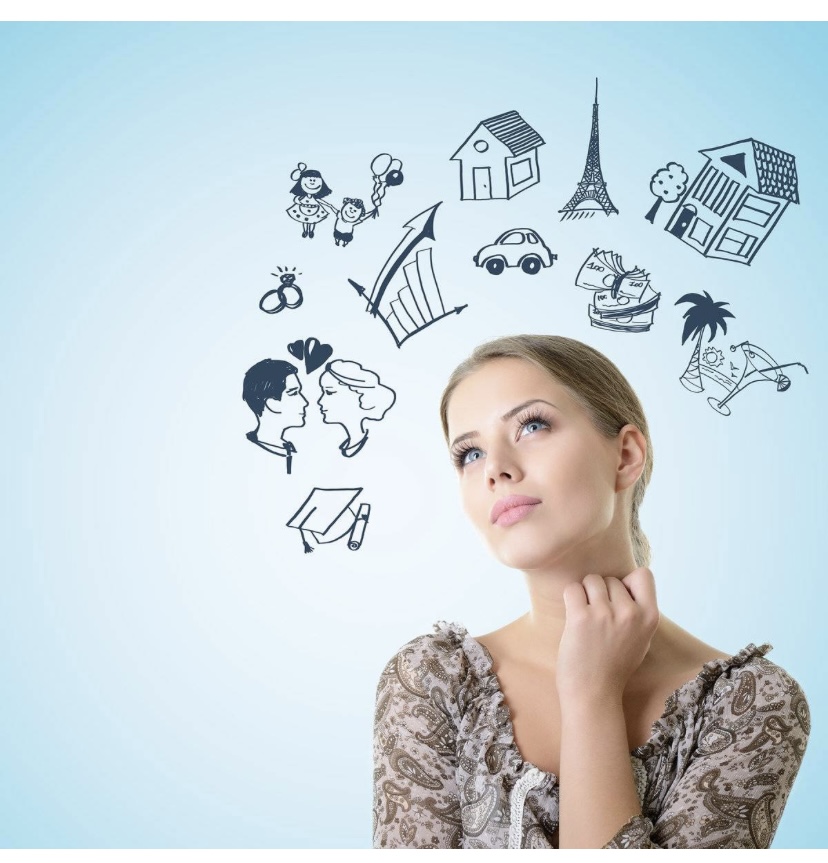 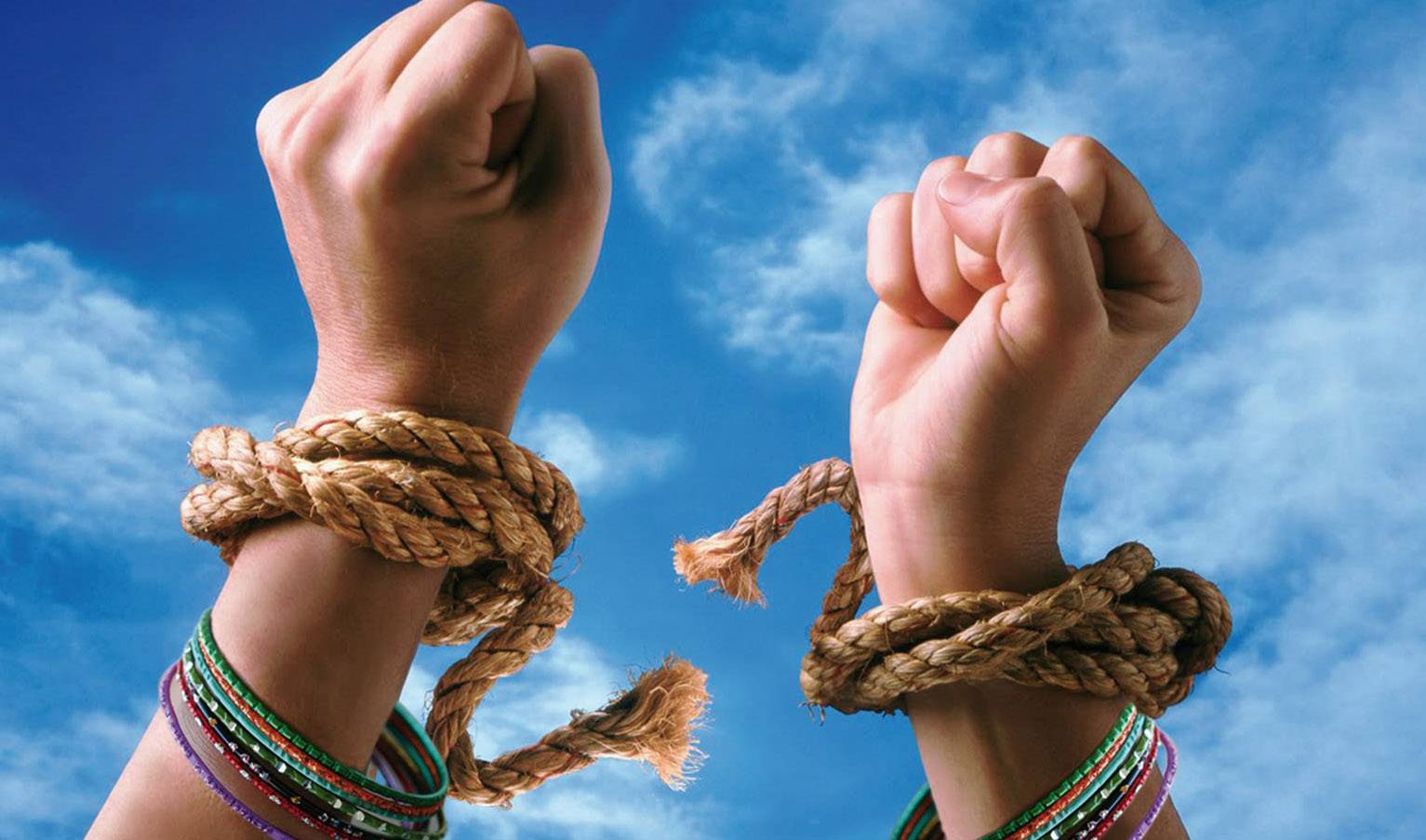 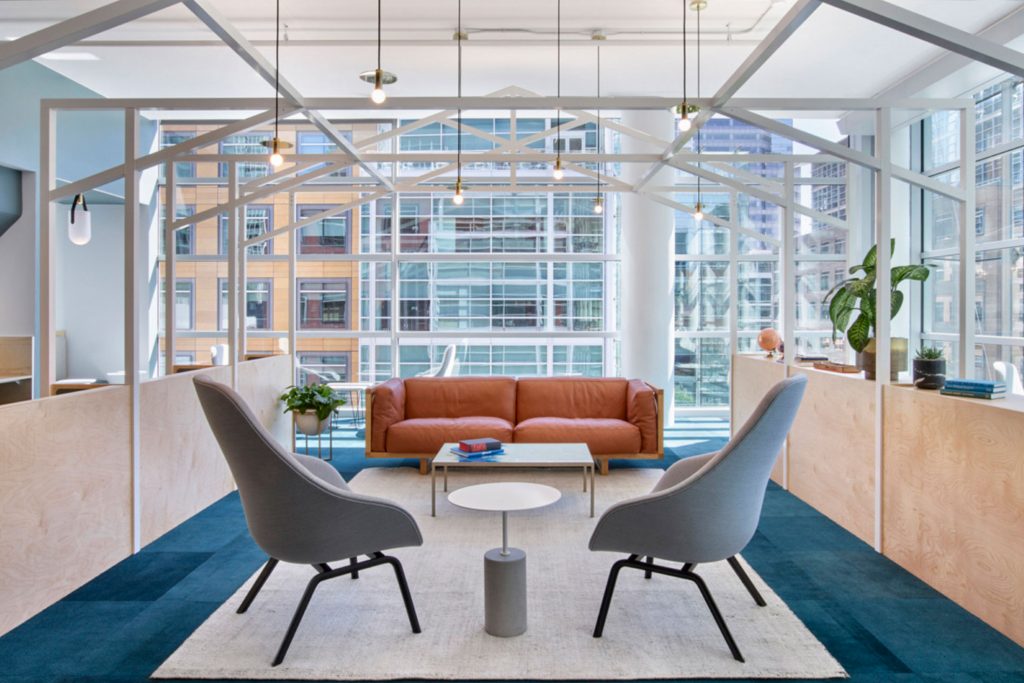 «…хочется, чтобы она была в каком-то просторном. современном офисе. с хорошим оборудованием, где все под рукой».
«…результат работы… То есть деньги, успех, возможности и желания, которые достигаются благодаря работе»
«….вижу себя достойным врачом, который сможет добиться успеха благодаря своим знаниям. Который сможет помогать людям»
«Работа должна давать ощущение что ты делаешь что-то нужное, важное, как-то локально улучшаешь мир».
«Важны крутые люди, не совдеповский коллектив, работающий "от звонка до звонка", а реально ребята, со своими интересами».
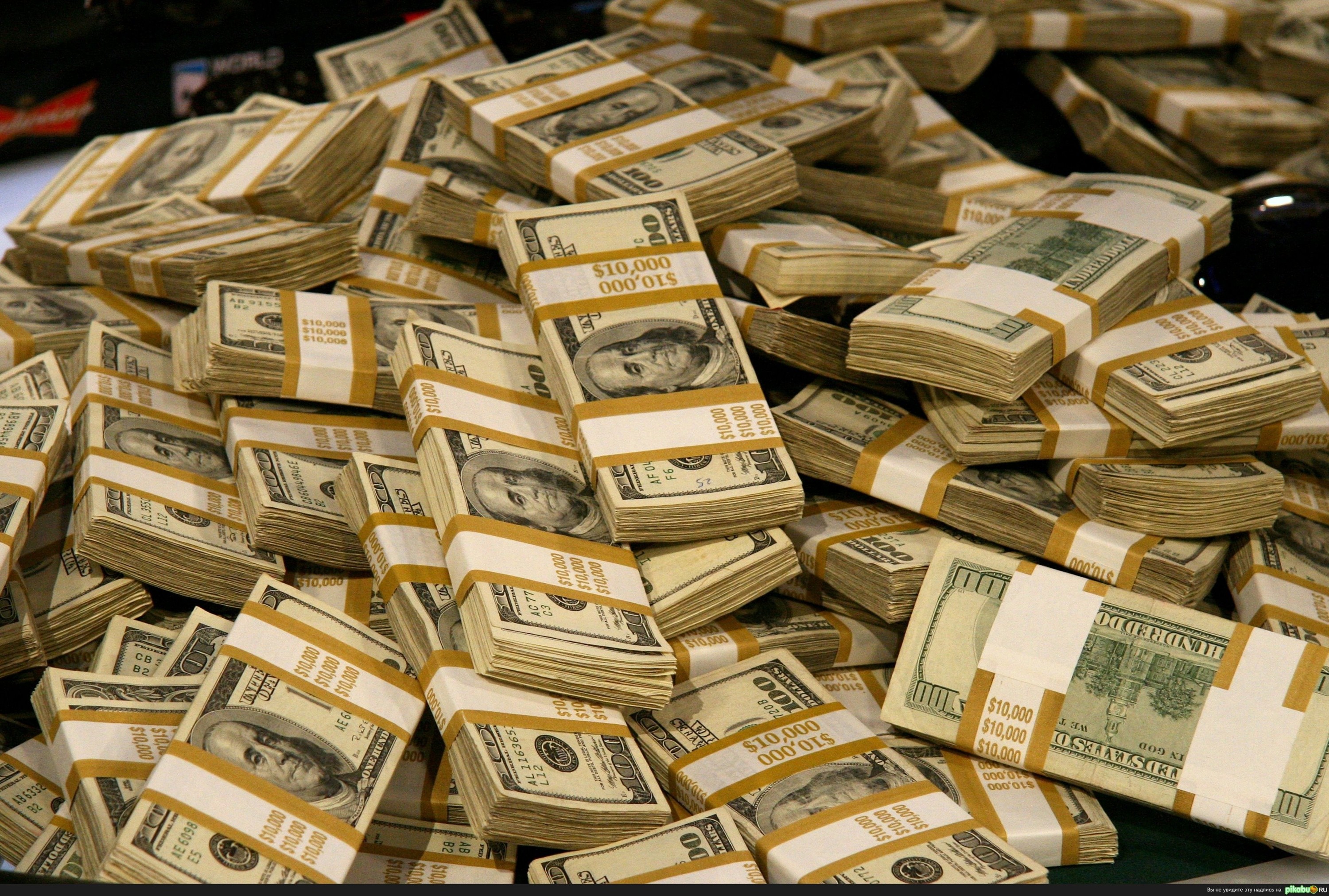 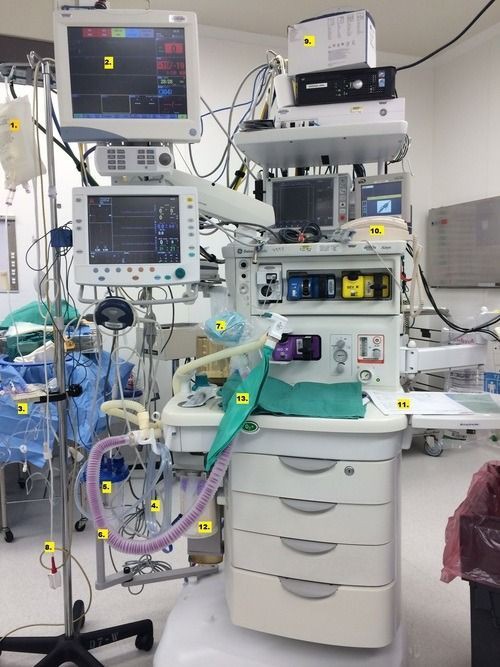 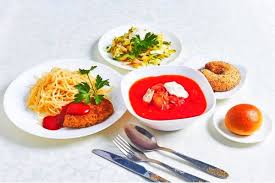 88
Работа: отталкивающие факторы
У студентов вузов присутствуют 3 ключевых группы ожиданий от условий работы, связанных с содержанием и с условиями труда. Все 3 направления важны для студентов при выборе места работы. Можно предположить, что студенты не готовы жертвовать комфортом – физическим или психологическим, даже для получения возможности работать по интересной для них специальности.
Визуальный образ(картинки, предложены участниками онлайн-форума)
Неуважение со стороны руководителя – критика, грубость, неготовность идти «навстречу»
Угрозы для жизни и здоровья
«Нездоровый коллектив»
Незаконные или просто «недобросовестные» действия компании
Выполнение «чужих» обязанностей
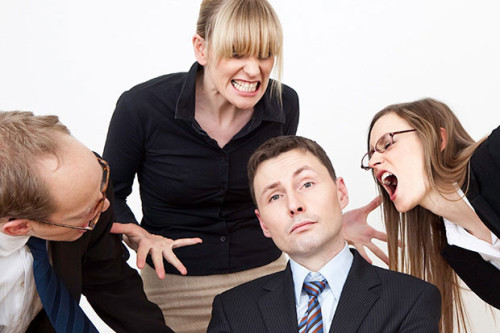 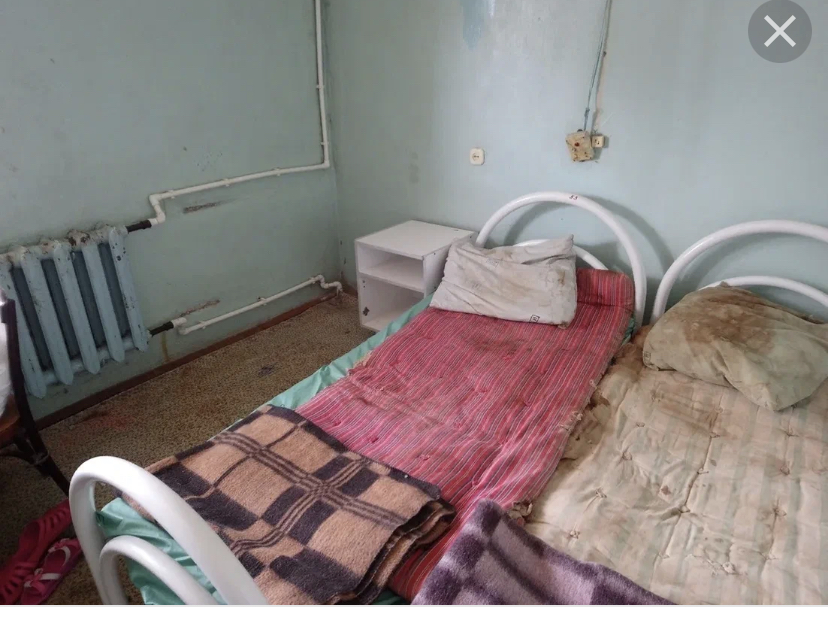 «Даже при высокой зарплате отталкивать будет нездоровые отношения в коллективе…. Подставлять кого-то,  распускать слухи или устраивать коллективный бойкот кому-то»
«Я не смогу терпеть какие-то унижения со стороны начальства»
«Деспотичный начальник, который своим гневом пытается добиться хорошей работы своих подчинённых»
«Я бы ни за что не стал бы работать на неуравновешенного и незнающего личных границ работодателя»
«Не хотел бы работать с тем кто помимо моих обязанностей даёт чужие»
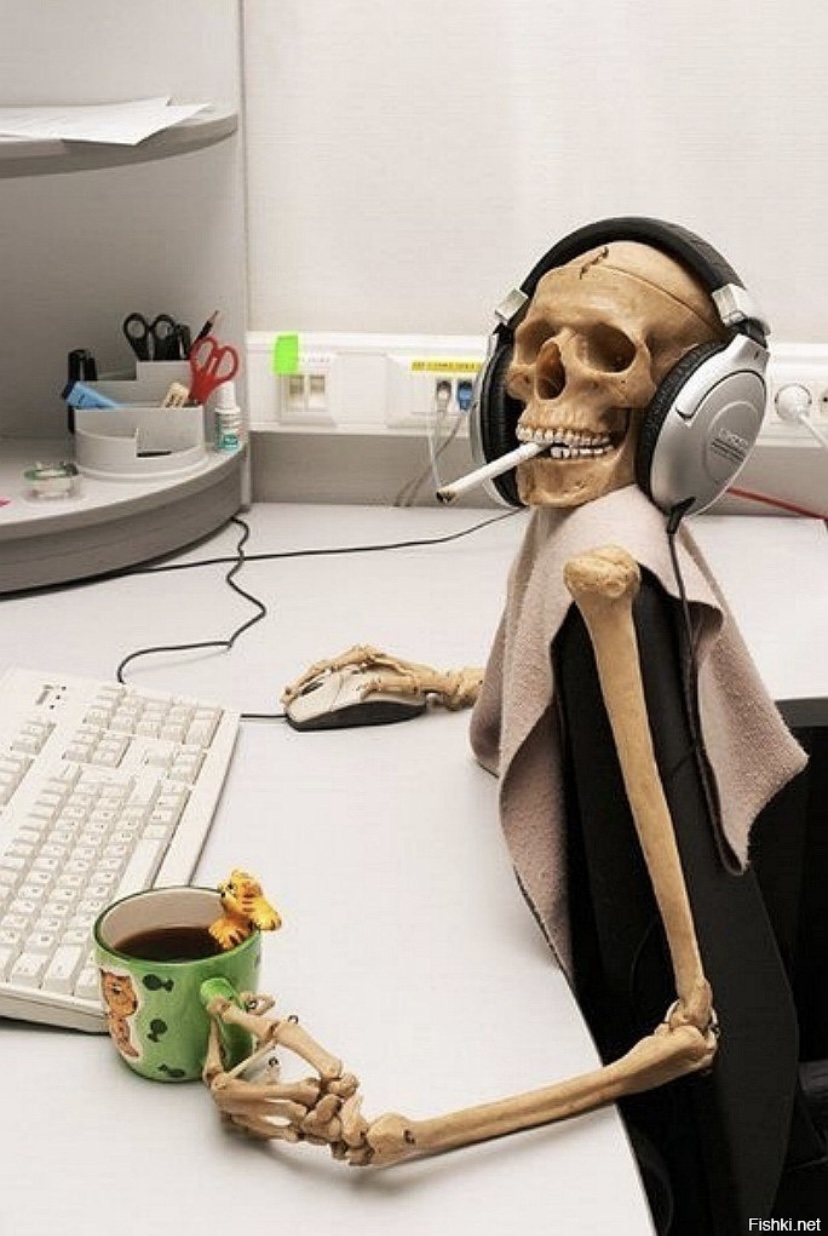 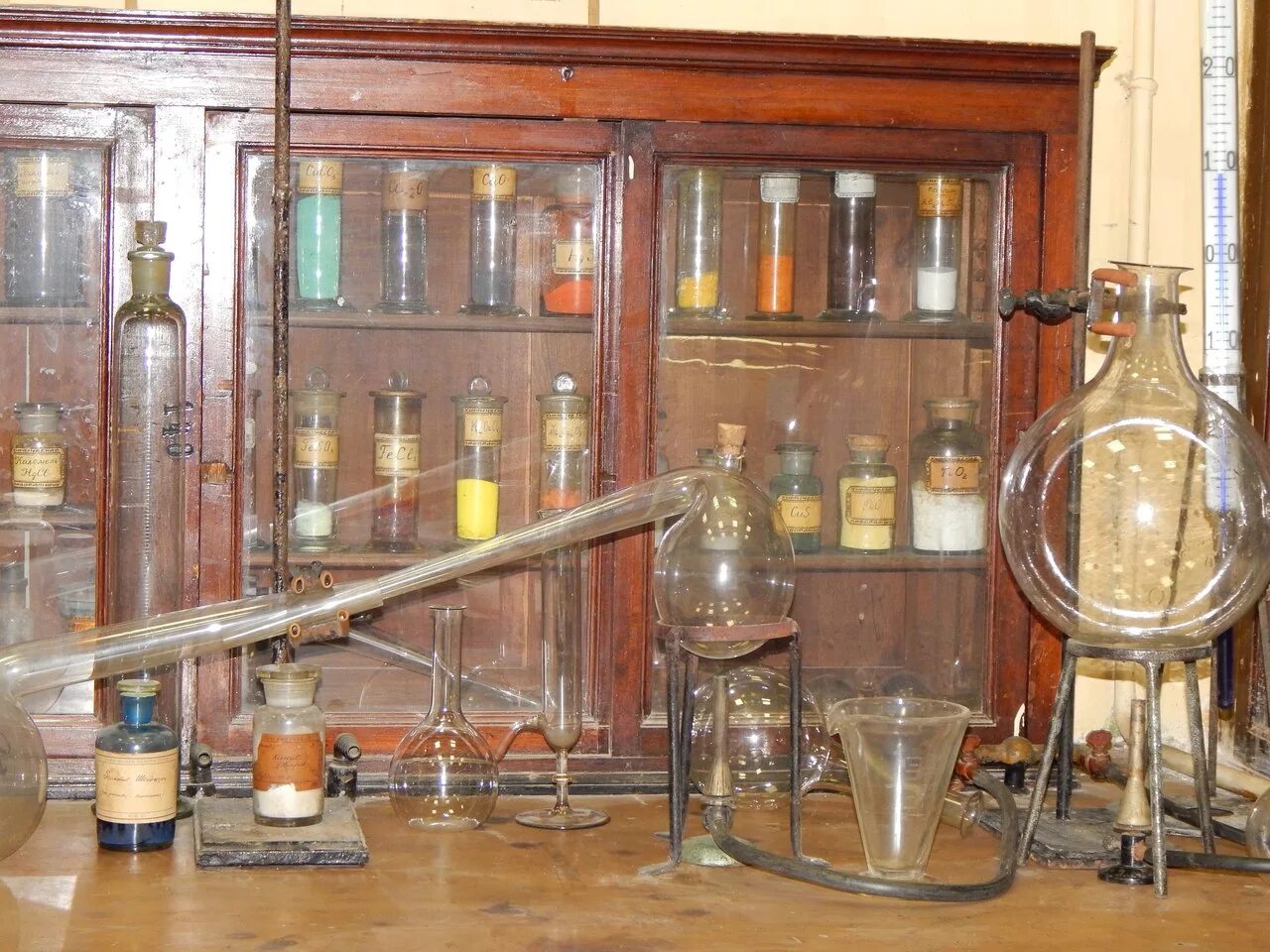 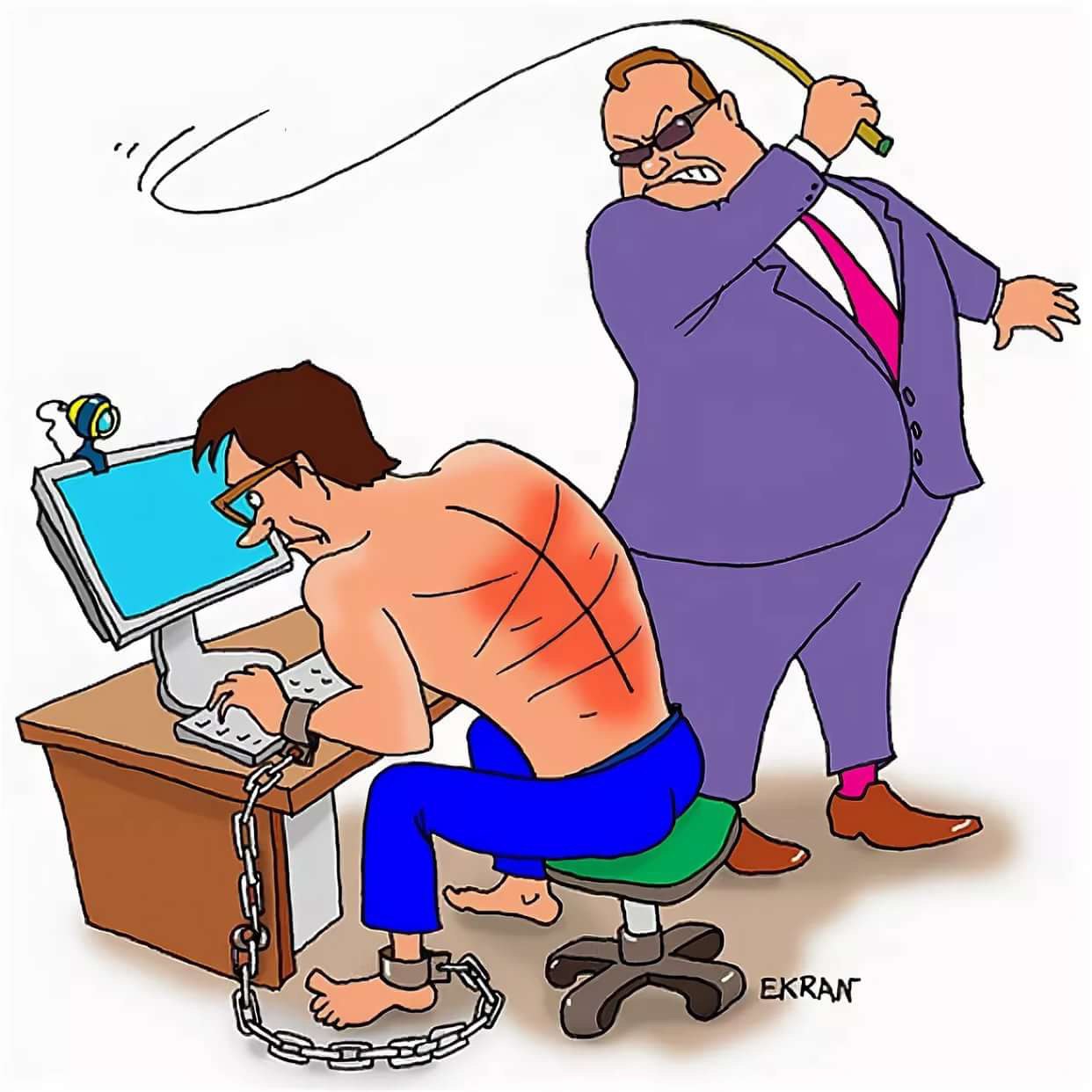 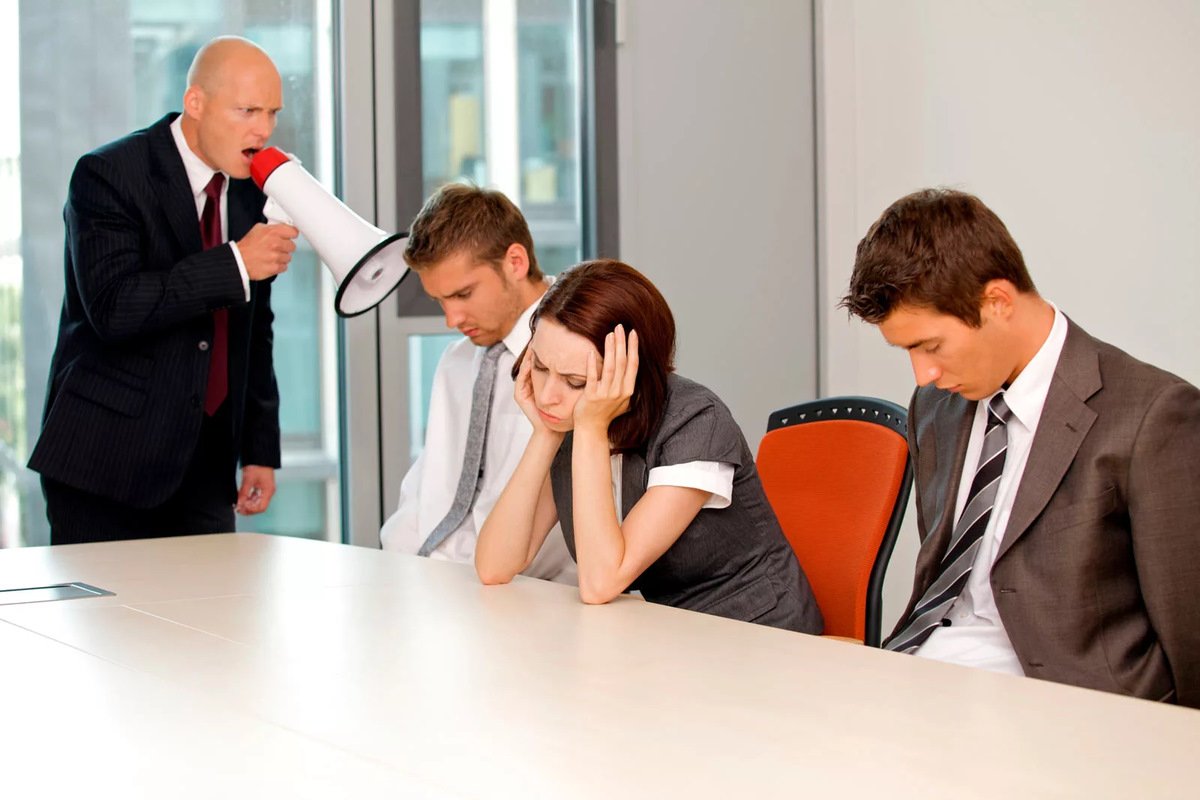 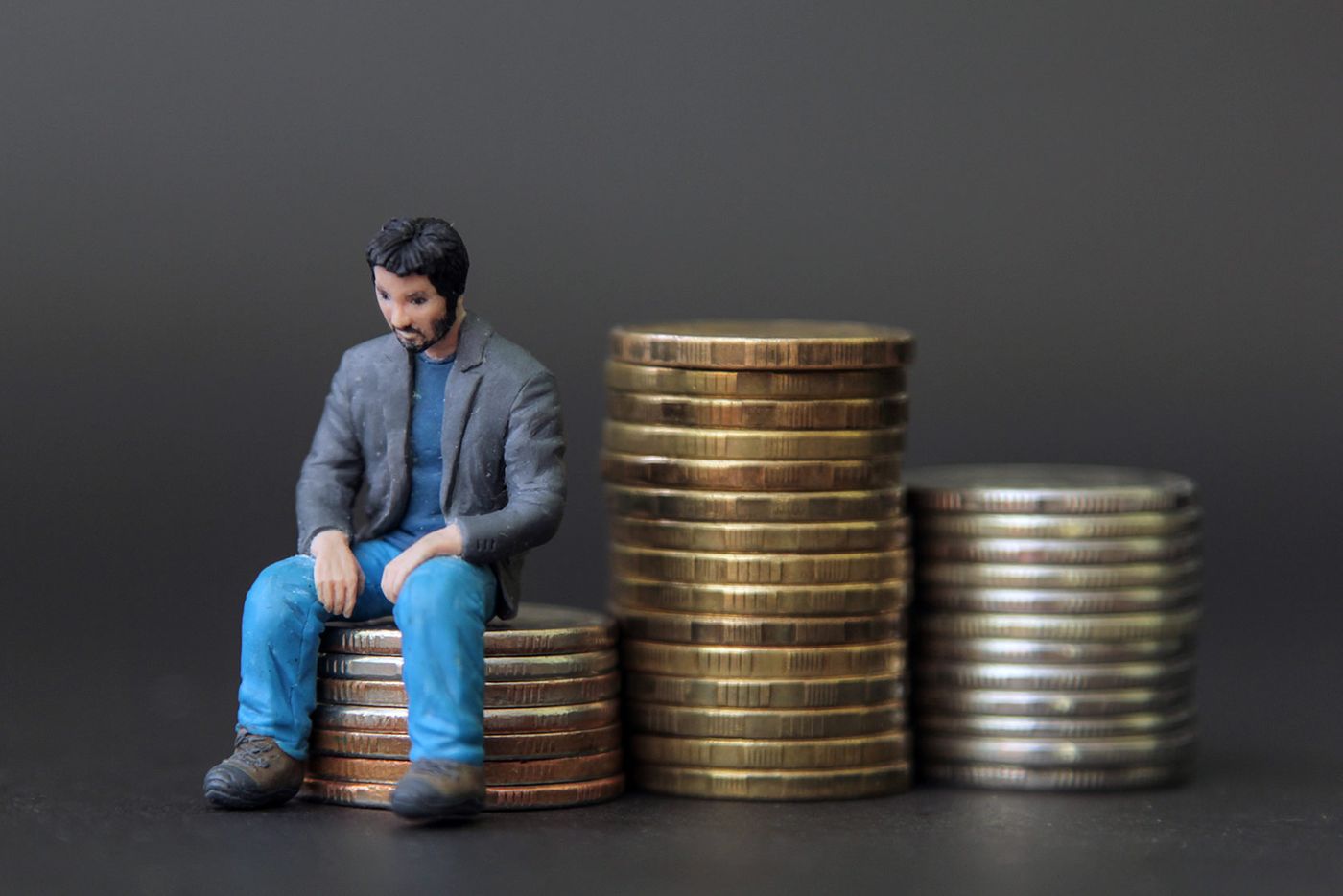 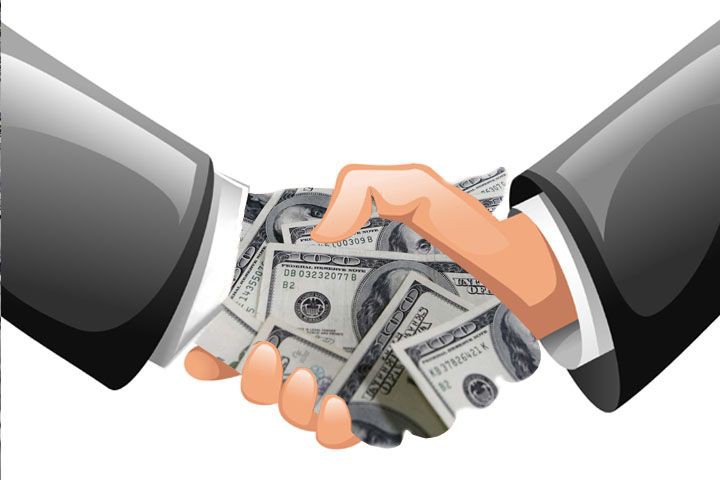 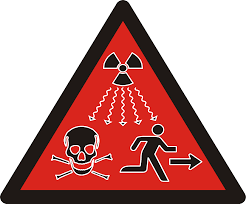 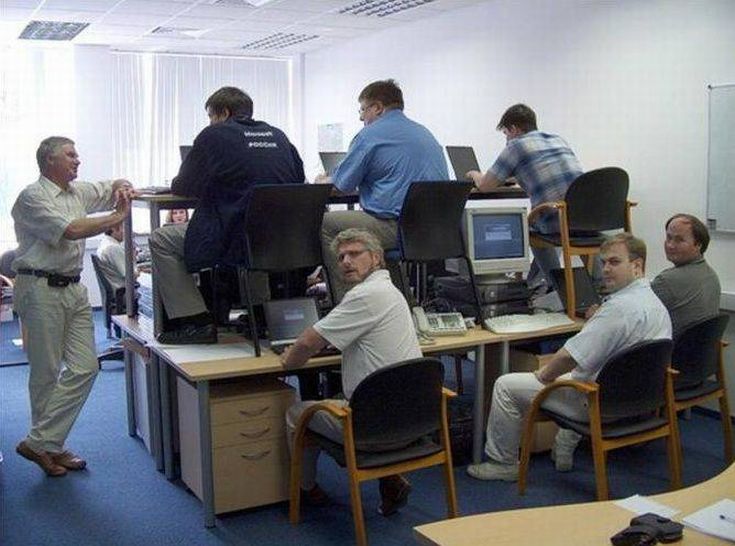 89
Запрос на наставника
Идея наставничества воспринимается позитивно и органично – часто высказывалось мнение, что такой подход уже широко распространен.
Основной запрос к наставнику: помощь с получением необходимых профессиональных знаний для работы на конкретном месте.
«Хотелось бы чтоб был [наставник], потому что можно спросить о работе того, чего не понимаю. он подскажет»
«Конечно полезна! Так как человек сможет показать то, как все делается и научить тебя»
«… для меня такая практика будет очень полезна, потому что в новом месте одному будет сложно устроиться, начиная с каких-то базовых вещей (сущность деятельности, что нужно делать) и заканчивая адаптации в новой коллективе»
1. Восприятие идеи
Идея воспринимается позитивно и органично – присутствует мнение, что наставник должен быть «на любой работе».
Однако, есть непонимание того кто такой наставник и что может входить в круг его обязанностей
2. Образ наставника
Ключевое ожидание от наставника – его компетентность и способность объяснять и обучать. Все остальные требования вторичны
«Человек, который знает о своей работе, или может у кого-то спросить,»
«Должен быть специалист в той области, в которой работает, уже со стажем и умеющий разъяснять, обучать»
«компетентный, спокойный и целеустремлённый человек, которому нравится обучать»
«Важна отзывчивость и коммуникабельность, все остальное менее важно. Чтобы человек разбирался в своей специальности и мог эти знания доступно передать»
«Понимание в том что сотрудник не имеет большой практике в этой работе и ему нужно просто помочь»
3. Формат работы с наставником
Студенты вузов хотели бы видеть работу с наставником в достаточно автономном режиме, чтобы наставник подключался только когда это необходимо самому студенту.
«Чтобы я работала самостоятельно, а при возникновении трудностей я бы обращалась к нему за помощью»
«… я бы хотел, чтобы работа с ним выстраивалась во взаимном уважении, открытом диалоге, заботе друг о друге, готовности оказать поддержку. мне важна доброта и отзывчивость»
«Он должен помогать, но не делать всю работу за меня»
90
Раздел 4Выпускники
Ключевые цифры: смена специальности
Опыт работы по специальности1
Причинысмены специальности2
Момент появления идеи3
Инструменты смены специальности4
1 «Вы работаете по специальности по которой учились в техникуме/ колледже/ вузе, по близкой ей или по другой специальности?» (закрытый вопрос, % от числа опрошенных, имеющих работу, один ответ, N = 519)
2 «Почему Вы не работали по специальности, по которой Вы учились или смежной с ней?» (закрытый вопрос, % от числа опрошенных, не работающих по специальности, один ответ, N = 147) 
3 «Припомните, пожалуйста, когда именно Вы решили, что будете работать не по своей специальности?» (закрытый вопрос, % от числа опрошенных, не работающих по специальности, один ответ, N = 243) 
4 «Какие шаги Вы предприняли или планируете предпринять в ближайшее время, чтобы начать работать по другой специальности?» (закрытый вопрос, % от числа опрошенных, не работающих по специальности, любое число ответов, N = 243)
Планы смены специальности5
Причинысмены специальности6
Инструменты смены специальности7
5 «Вы работаете по специальности по которой учились в техникуме/ колледже/ вузе, по близкой ей или по другой специальности?» (закрытый вопрос, % от числа опрошенных, имеющих работу, один ответ, N = 519)
6 «Почему Вы не работали по специальности, по которой Вы учились или смежной с ней?» (закрытый вопрос, % от числа опрошенных, не работающих по специальности, один ответ, N = 147) 
7 «Припомните, пожалуйста, когда именно Вы решили, что будете работать не по своей специальности?» (закрытый вопрос, % от числа опрошенных, не работающих по специальности, один ответ, N = 243)
92
Ключевые цифры: ожидания от работы и запрос на наставника
Запрос на наставника2
Ожидания от работы1
Запросы к наставнику(среди всей группы)2
1 «Если бы Вы сейчас выбирали себе работу и были доступны следующие варианты, то работу с какими характеристиками Вы бы предпочли для себя?  (закрытый вопрос, % от числа опрошенных, до 5ти ответов) 
2 «Вам нужен наставник на рабочем месте или нет? Если нужен, какие функции, на Ваш взгляд он должен выполнять, чтобы быть Вам полезным?» (закрытый вопрос, % от числа опрошенных, до 3х ответов)
93
Раздел 4.1Настроения выпускников на рынке труда
Востребованность полученной специальности
Вы работаете по специальности по которой учились в техникуме/ колледже/ вузе, по близкой ей или по другой специальности? (закрытый вопрос, % от числа опрошенных, безработных, один ответ, N = 45)
Вы работаете по специальности по которой учились в техникуме/ колледже/ вузе, по близкой ей или по другой специальности? (закрытый вопрос, % от числа опрошенных, имеющих работу, один ответ, N = 519)
57%
Работают по специальности по которой учились или смежной с ней
Большинство представителей группы работают по специальности, которую получили в вузе или близкой ей: 57% среди тех, кто имеет сейчас имеет работу и 61% среди безработных.
Однако значительная доля группы – 42% среди работающих и 37% среди безработных не работают по специальности. Т.о. можно предположить, что почти каждый второй студент учится по направлению, по которому не будет работать в будущем.
95
Факторы отказа от работы по специальности
Выберите три основные причины почему Вы перестали работать по специальности, по которой учились в техникуме/ колледже/ вузе?
(закрытый вопрос, % от числа опрошенных, переставших работать по специальности, один ответ, N = 96)
Почему Вы не работали по специальности, по которой Вы учились или смежной с ней? (закрытый вопрос, % от числа опрошенных, не работающих по специальности, один ответ, N = 147)
Смена направления работы в большинстве случаев осознанный шаг – работники сами решают сменить направления, хотя, вероятно, имеют возможность этого не делать. Чаще всего причиной становится неудовлетворительный уровень доходов по своей специальности или появление более интересного направления.
96
Момент смены специальности
Пожалуйста, выберите три основные причины, почему Вы не сменили специальность подготовки во время обучения в учебном заведении? (закрытый вопрос, % от числа опрошенных, решивших сменить специальность еще во время учебы, до 3х ответов, N = 101)
Припомните, пожалуйста, когда именно Вы решили, что будете работать не по своей специальности? (закрытый вопрос, % от числа опрошенных, не работающих по специальности, один ответ, N = 243)
38%
Решили менять специальность еще в учебном заведении
Период, когда представители группы впервые задумываются о смене специальности позволяет предположить, что проблема скорее в неверном первоначальном выборе, а не в выгорании на рабочем месте.
Большинство тех, кто уже сменил специальность впервые задумались об этом во время учебы или сразу после (в совокупности – 74%): 38% задумались еще во время учебы, еще 26% - во время поиска работы, а 10% когда только начали работать по специальности.
Меньшинство (18%) задумались о смене специальности после нескольких лет работы.
Оперативно сменить направление подготовки во время учебы чаще мешает отсутствие материальных ресурсов (41% среди тех, кто задумался о смене специальности во время учебы), а также непонимание своих приоритетов (37%).
97
Способ смены специальности
Какие шаги Вы предприняли или планируете предпринять в ближайшее время, чтобы начать работать по другой специальности? (закрытый вопрос, % от числа опрошенных, не работающих по специальности, любое число ответов, N = 243)
Те, кто уже менял специальность, чаще всего, использовали для этого самообразование (43%) или сразу начинали работать по новой специальности (31%).
Структура способов в целом идентична в основных демографических группах.
Способы смены специальности, дают основание предположить, что смена проходила скорее вынужденно и в большинстве случаев не планировалась и не подготавливалась заранее.
98
Планы по смены специальности
Пожалуйста, выберите три основные причины, почему у Вас возникло желание сменить специальность? (закрытый вопрос, % от числа опрошенных, допускающих возможность сменить специальность, до 3х ответов, N = 429)
В будущем, Вы хотите пройти подготовку и официально получить новую специальность или нет? (закрытый вопрос, % от числа опрошенных, один ответ)
78%
Допускают возможность смены специальности
Подавляющее большинство представителей группы (78%) уже находятся в поиске или допускают возможность смены специальности. Данный показатель в целом стабилен среди основных демографических групп. Наиболее мотивированная группа – молодые специалисты  с опытом работы 1-3 года. Среди них 16% уже находятся в процессе смены специальности.
Мотивация смены специальности комбинирует 2 ключевых фактора. Основным выступает стремление к расширению материальных возможностей (73%). Однако материальное вознаграждение дополняется практически столь же важным фактором интереса к содержанию работы. Представляется, что это важное обстоятельство, отражающее восприятие группой работы в целом – не только как утилитарного источника средств к существованию, но как способа самореализации.
99
Способы возможной смены специальности
Какие способы смены специальности Вы для себя рассматриваете в первую очередь? (закрытый вопрос, % от числа опрошенных, допускающих возможность сменить специальность, до 3х ответов, N = 429)
К какому направлению относится специальность, которую Вы планируете получить? (закрытый вопрос, % от числа опрошенных, допускающих возможность сменить специальность, до 3х ответов, N = 429)
Предпочтительными способами смены специальности представители группы видят самообразование (41%) и онлайн курсы (39%). Эти предпочтения устойчивы среди всех основных демографических групп. Единственным исключением является более высокий уровень интереса к онлайн курсам среди женщин (45% против 35% среди мужчин).
Среди профессий, на которые хотели бы переучиться представители группы, явным лидером выступают IT специальности (36%). В тройку лидеров также входят творческие специальности (12%) и рабочие специальности (11%).
100
Практика переезда
Сейчас Вы работаете в том же населенном пункте и регионе, где Вы выросли, ходили в школу?
(закрытый вопрос, % от числа опрошенных, один ответ)
Укажите три основные причины, почему Вы решили переехать в другой населенный пункт?
(закрытый вопрос, % от числа опрошенных, переехавших в другой населенный пункт, до 3-х ответов)
68%
Остались в своем регионе
Причины, связанные с работой
Причины, связанныес регионом
Большинство представителей группы (68%) остались работать и жить в своем регионе. Переехали около трети - 31%.
Наиболее часто называемые мотивы переезда связаны с материальными условиями самой работы – уровень дохода (50%), карьерные перспективы (42%). 
Однако, фактор благоустройства, хотя и является вторичным, все же достаточно значим – 37% заявили что переехали потому что в новом регионе был выше уровень комфорта.
Причины, связанные с личными обстоятельствам
101
Причины переезда: детализация
102
Раздел 4.2Запрос к работодателям
Запросы к работодателям
Если бы Вы сейчас выбирали себе работу и были доступны следующие варианты, то работу с какими характеристиками Вы бы предпочли для себя? Вы можете дать до пяти ответов
(закрытый вопрос, % от числа опрошенных, 5 ответов)
Комфортность условий труда
Перспективы
Наиболее часто выбираемой характеристикой предпочтительной работы, ожидаемо, является высокий доход (64%). 
Далее идет группа факторов, характеризующие условия труда – удобный график работы (55%) и комфортные условия труда (53%).
Далее, в пятерке лидеров, идут факторы, связанные с перспективностью работы – профессиональное развитие (45%) и карьерный рост (45%)
104
Запрос на наставника и ожидания от него
Вам нужен наставник на рабочем месте или нет? Если нужен, какие функции, на Ваш взгляд он должен выполнять, чтобы быть Вам полезным? Вы можете дать до трех ответов 
(закрытый вопрос, % от числа опрошенных, до 3х ответов)
Hard-skills
Подавляющее большинство представителей группы (82%) выражают заинтересованность в наставника на рабочем месте.
От наставника ждут в большей степени помощь в развитии «hard-skills»: передачу практического опыта (69%) и обратную связь по сделанной работе (45%). 
Помощь в развитии soft-skills называлась значительно реже (в среднем около 15%). Основная помощь по этому направлению – моральная и психологическая поддержка (по 19%)
Soft-skills
105
Раздел 4.3Драйверы для трудоустройства, барьеры для отказа от работы
Планы по смене работы
Доля планирующих сменить работу
(% от числа работающих опрошенных, по группам)
Планы могут меняться, но если говорить о сегодняшнем дне, что Вы планируете делать в ближайшие полтора-два года??
(закрытый вопрос, % от числа работающих опрошенных, один ответ)
Около трети работающих сейчас планируют найти новое место работы.
Доля планирующих менять работу немногим выше среди людей 18-27 лет (29%), имеющих высшее образование (26%).
Примечательно, что показатель также выше среди тех, кто не работает по специальности: никогда не работал (29%) или работал, но перестал (35%). Можно предположить, что работа по специальности снижает трудовую мобильность работника.
107
Частота смены работы
Пожалуйста, выберите три основные причины почему Вы чаще всего меняли места работы?
(закрытый вопрос, % от числа опрошенных, менявших работу, до 3х ответов)
Сколько мест работы Вы сменили за свою жизнь? 
(закрытый вопрос, % от числа работающих опрошенных, один ответ)
3,2 раза
в среднем меняли работу
В среднем представители группы меняли работу 3,2 раза за свою жизнь.
Основные цели смены работы практически полностью связаны с улучшениями условий – зарплаты (64%), бытовых условий (47%), карьерных перспектив (29%).
108
Оценки шансов найти новую работу
Если обстоятельства сложатся так, что Вам станет нужно найти новую работу. Как Вы думаете, Вам будет легко или просто найти новую работу, соответствующую Вашим ожиданиям?
(закрытый вопрос, % от числа опрошенных, один ответ)
На Ваш взгляд, с какими тремя основными сложностями Вы столкнетесь при поиске новой работы?(закрытый вопрос, % от числа опрошенных,, до 3-х ответов)
37%
Найти просто
54%
Найти сложно
Большинство группы (54%) считают что только с трудом смогут найти подходящую работу.
Основная проблема, которую ожидают представители группы, отсутствие работы с подходящими условиями труда – зарплатой (61%) и хорошими бытовыми условиями (41%).
109
Факторы поддержки при поиске новой работы
Кто или что, на Ваш взгляд, прежде всего, поможет Вам найти новую работу? 
(закрытый вопрос, % от числа опрошенных, до 3-х ответов)
В поисках работы представители группы склонны рассчитывать, прежде всего на свой опыт работы (72%) и личные качества (61%). Можно предположить, что рынок труда большинство представителей группы видят достаточно конкурентным и в целом свободным от системы трудоустройства «по звонку». 
Тем не менее, значительная часть надеются, что трудоустроиться им помогут удача (49%) и личные знакомства (45%). Следует отметить, что знакомства могут подразумевать совместный опыт и взаимное доверие.
110
Источники для поиска работы
Пожалуйста, выберите три основных источника откуда Вы берете информацию о Ваших возможностях трудоустройства?
(закрытый вопрос, % от числа опрошенных, до 3х ответов)
Основными источниками информации о вакансиях для группы выступают профильные сайты-агрегаторы  (74%) и личные знакомства (53%).
Женщины чаще чем мужчины ищут работу на сайтах-агрегаторах (82% против 69%) и в социальных сетях (34% против 20%). Мужчины немного чаще ищут среди друзей (58% и 46% соответственно). 
Более молодые (18-27 лет) немного чаще ориентируются на помощь преподавателей (9% против 3%)
111
Готовность начать свое дело
Как Вы относитесь к возможности в будущем открыть свое дело, заняться предпринимательством в перспективе?
(закрытый вопрос, % от числа опрошенных, один ответ)
В некоторых семьях дети продолжают дело своих родителей. А как у Вас?
(закрытый вопрос, % от числа опрошенных, любое число ответов)
10%
Трудоустройство связано с родителями
Уровень интереса к открытию собственного бизнеса достаточно высок: 26% либо уже имеют свое дело, либо имеют серьезные планы по его созданию. Доля имеющих свое дело выше среди более старшей части группы – 10% среди людей в возрасте 28-35 лет, против 5% среди людей в возрасте 18-27 лет. Также обращает на себя внимание более высока доля не желающих иметь бизнес среди женщин (26% против 13% среди мужчин).
Работа 10% группы так или иначе связана с их родителями. Большая часть (9%) продолжили трудовую династию и работают в сфере, где работали их родители; 1% работают или планируют работать в бизнесе своих родителей.
112
Раздел 4.4Онлайн-форум
Восприятием полученного образование (ВУЗы и СПО)
Опрошенные выпускники в целом довольны своим образованием, в первую очередь в сфере выбора профессии, меньшая часть из них хотела бы выбрать при поступлении другую сферу. Однако, часто фиксируется не соответствие получаемых знаний и навыков запросам работодателей и «реального положения дел в их профессии».
Восприятие учебы:
Общее:
Получение диплома – как основная ценность образования
Хорошие преподаватели, которые воспринимаются как авторитеты
Содержание:
Получения опыта выстраивания коммуникации
Получение навыков «лидерства» через различные активности
Субъективное восприятие достижения цели: «готовность терпеть» и преодолевать трудности
Знания и опыт в проектной деятельности
«С одной стороны это хорошо, испытанная годами теория которая помогает выпускать специалистов, с другой стороны талантливым или просто быстро обучающихся людей это тормози»
«Обучение в университете  так или иначе дает прирост в жизни и уровне развития, развивает социальные навыки»
«Обучение было интересное, преподаватели были все хорошие специалисты своего дела. Оно мне дало, терпение и стремление к цели»
Чем не довольны
«Негибкость образования» – знания общего характера, которые не способствуют адаптации к сложным ситуациям и креативу
Слабая практикоориентированность образования (чаще упоминалось в контексте высшего образования)
114
Результативность образования (ВУЗы и СПО)
В целом участники форума довольно критично оценивали «полезность» получаемых компетенций и знаний во время обучения (хуже оценки у выпускников ВУЗа). Основной плюс высшего образования (в представлениях опрошенных) – значимость диплома и получения «общих знаний».
Получили полезные компетенции и знания, пригождающиеся в работе:
Чаще об этом говорили выпускники СПО по техническим специальностям, а также выпускники медицинских ВУЗов.
Основной акцент – на уникальных знания и навыках, которые получили в учебном заведении (без которых невозможно работать).
«Для себя я выделяю навыки полученные с таких дисциплин, как: технология общественного питания, молекулярная кухня, проектирование предприятий общественного питания, основы рационального питания. До сих пор все это я применяю в своей жизни»
«Я довольна своим учебным заведением, обучение дало мне в руки профессию, которой я зарабатываю на жизнь. Все мои знания мне пригодились в работе, а также в воспитании ребенка»
Получили знания общего характера, есть необходимость дообучаться на работе:
Основной фокус восприятия – учеба это про полезный опыт для жизни и «общее развитие».
Акцент делается на коммуникативных и проектных знаниях, «хард-скиллы» воспринимаются как «непрокаченные».
«Знания пригодятся в повседневной жизни»
«Обучение в университете привело к тому, что мною был повышен общий уровень знаний и компетенций, вне зависимости будут они применены в будущем или нет»
«Нулевой эффект» компетенций и знаний, основной плюс – диплом:
Выражено восприятие среди выпускников ВУЗов, где основная польза от образовании диплом как «корочка дающая путь в жизнь»
«В принципе никакие знания мне не пригодились»
115
Идеальная работа – общий образ
При описании идеальной работы – чаще всего упоминают карьерные перспективы и комфортные условия труда. Упоминание материального аспекта – значительно реже, вероятно, это воспринимается как базовое требование к работе («не идеализируется этот аспект»)
Визуальный образ*
Карьерные перспективы:
«на хорошей работе должна быть перспектива роста  и как работник должен быть работать в режиме многозадачности»
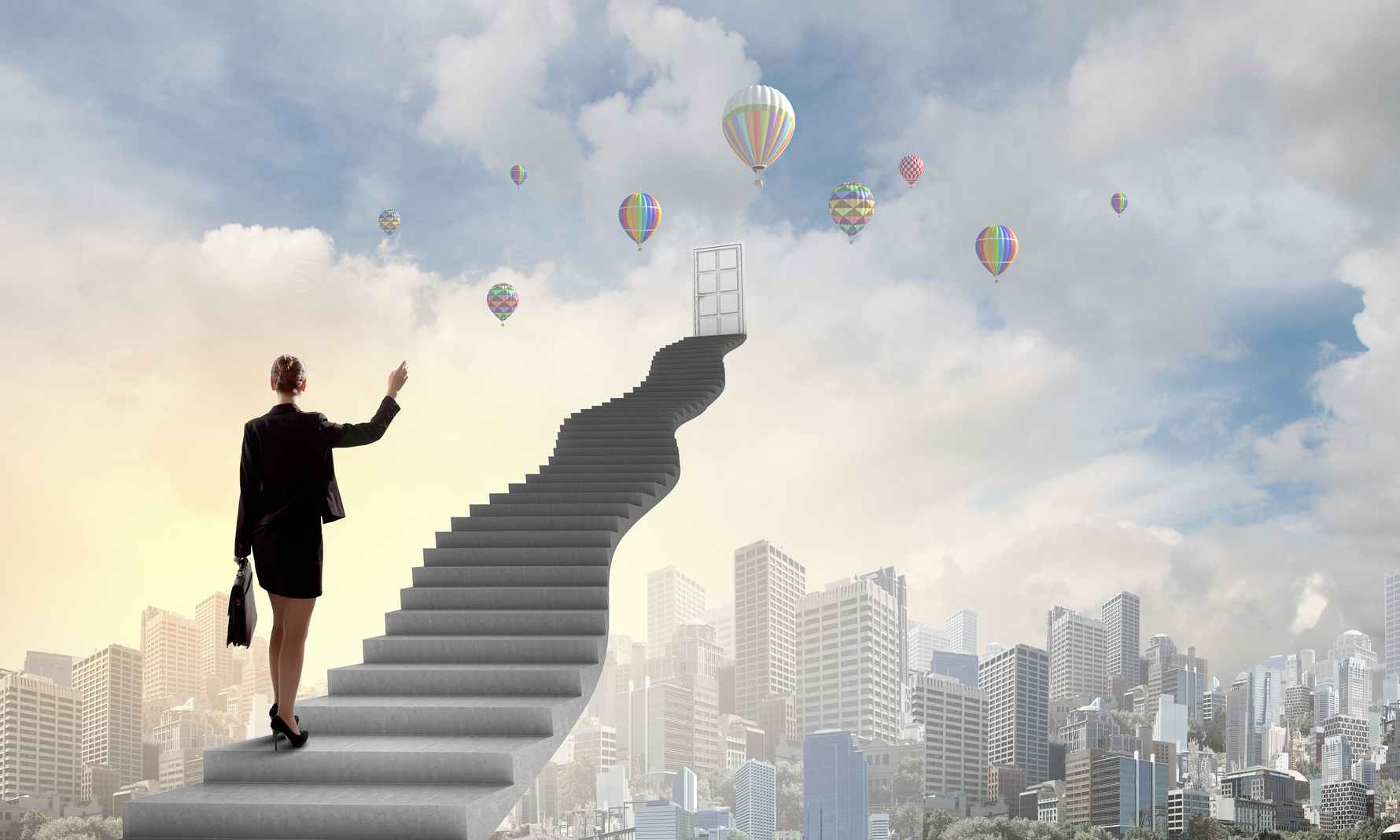 Соблюдение life-balance (баланс труда и отдыха):
«Чтобы работа приносила радость, обеспечивала свободным временем и была возможность обеспечить свои мечты и потребности»
Описание через свой текущий функционал – его идеализирование
«Знания о том, как помочь людям в вопросах питания»
«на них изображено то, как социальный работник ( психолог) помогает разобраться в своих проблемах и распутывает комок проблем клиента
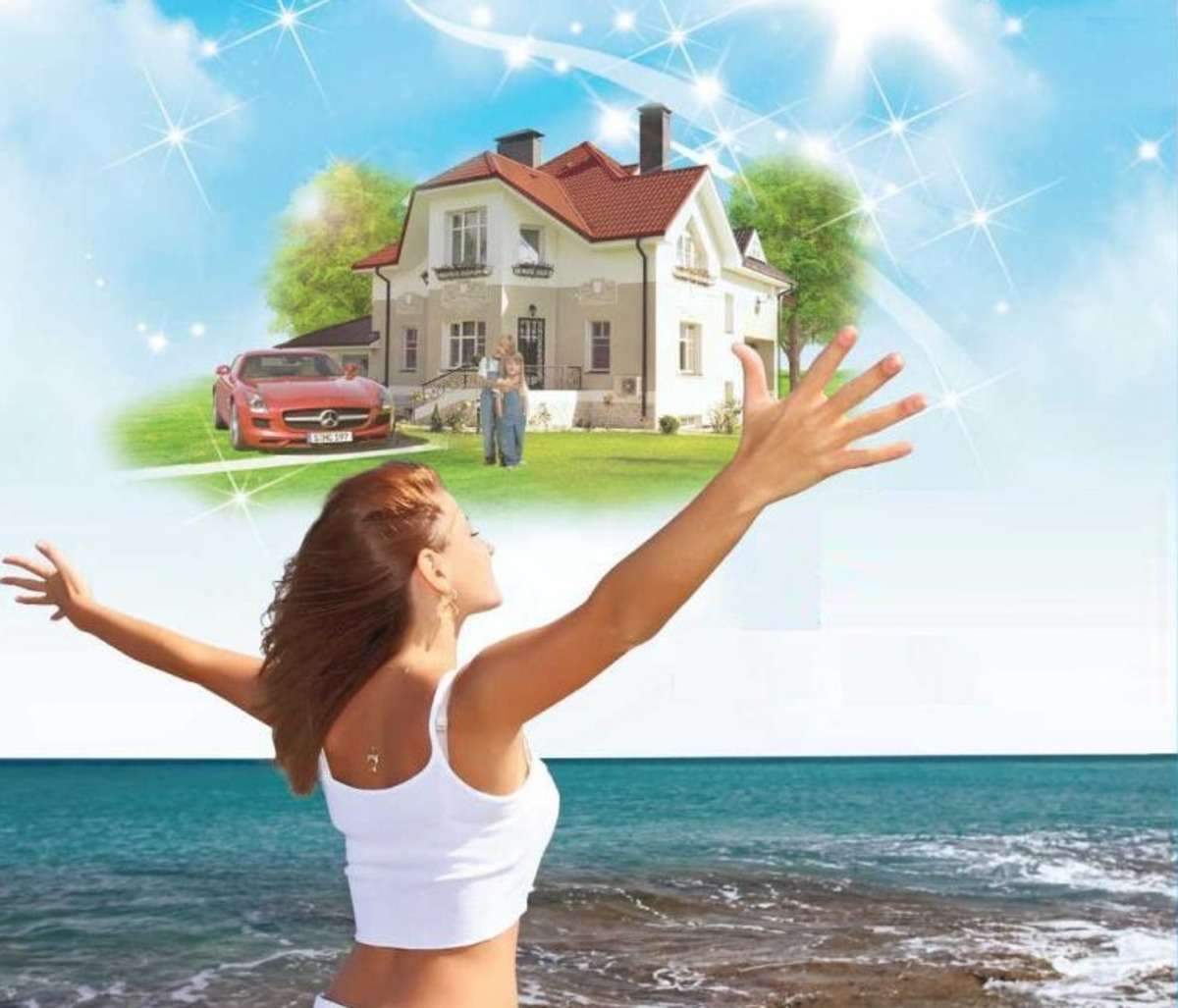 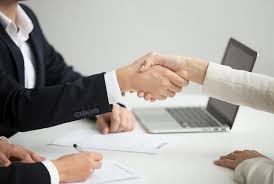 Организованное и комфортное рабочее место
«Мне нравится порядок организованности рабочего места, большое светлое помещение с окнами большими»
Материальные аспекты:
«достойные и социально значимые профессии должны поучать достойную зп, а также меры поддержки: найм жилья, повышение окладов, льготное кредитование»
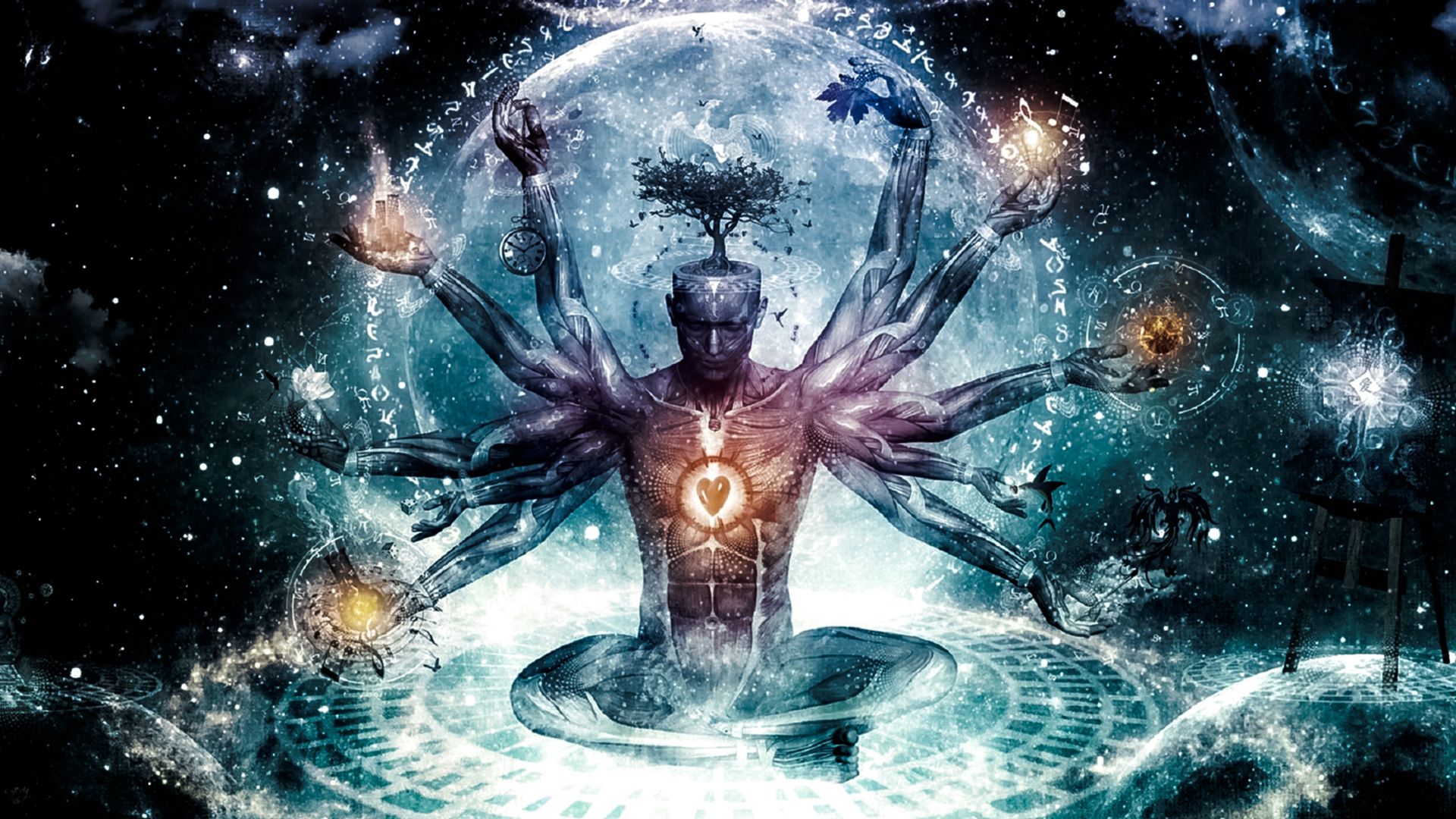 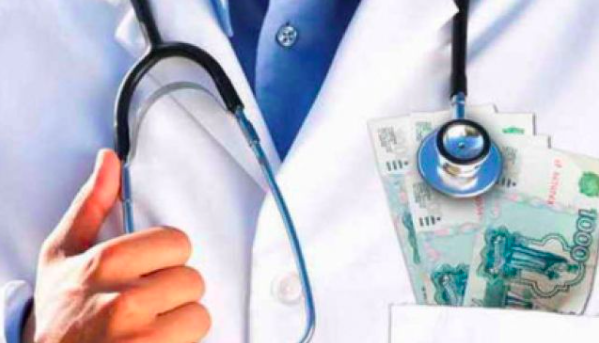 * Картинки были прикреплены участниками на форума для демонстрации идеальной работы
116
Нежелательная работа
В целом участники эмоционально описывали негативные аспекты «плохой работы». В основном они связаны с содержанием и условием труда, примечательно, что также меньшая часть упомянуло материальный аспект.
Визуальный образ*
Многозадачность, бюрократизация:
«Происходит сокращение и обязанности переходят на других, конечно человек справляется, но человек перегорает, что физически, что морально и не стремится уже к совершенствованию»
«очень много бюрократии и очень мало времени на приеме с пациентом «
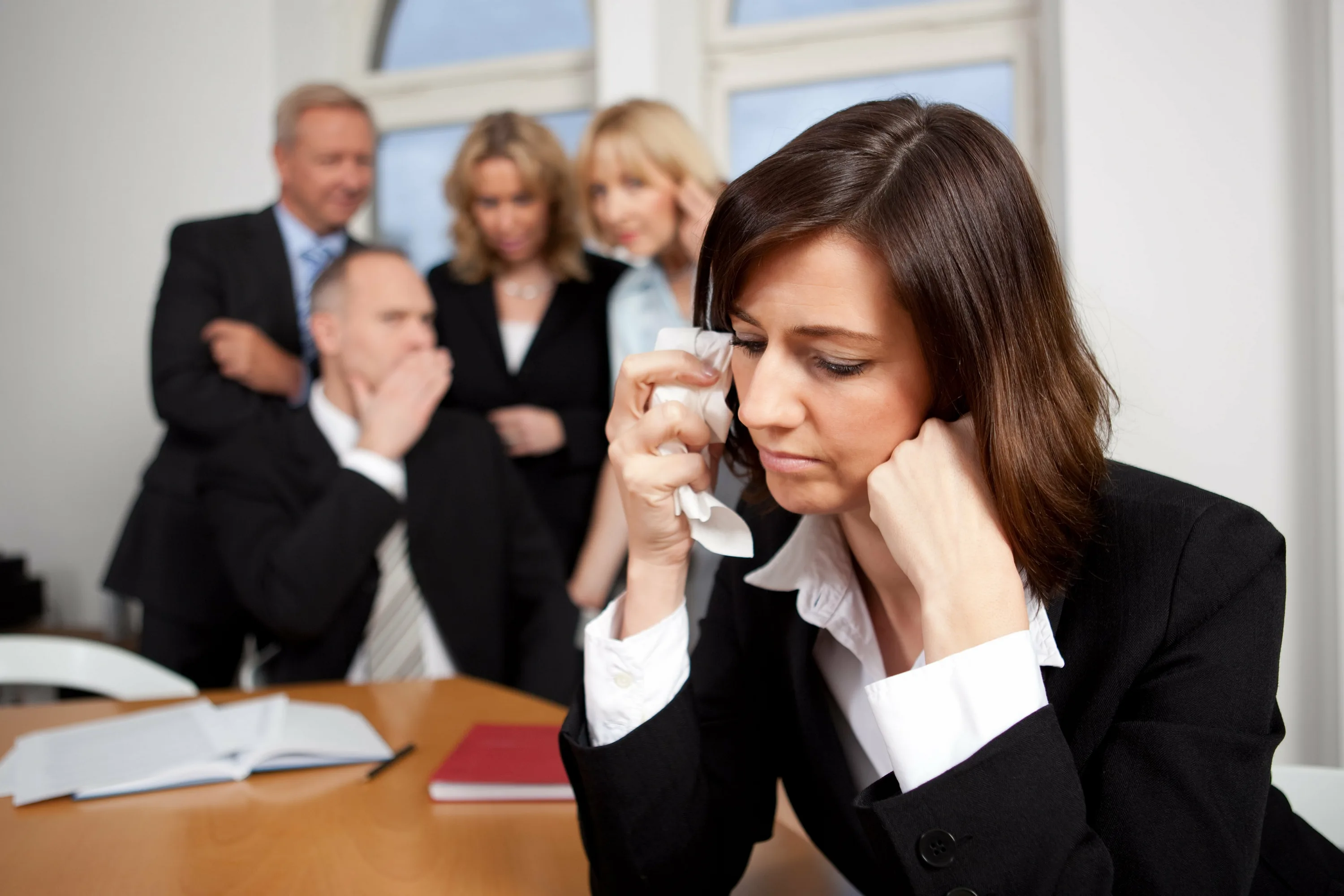 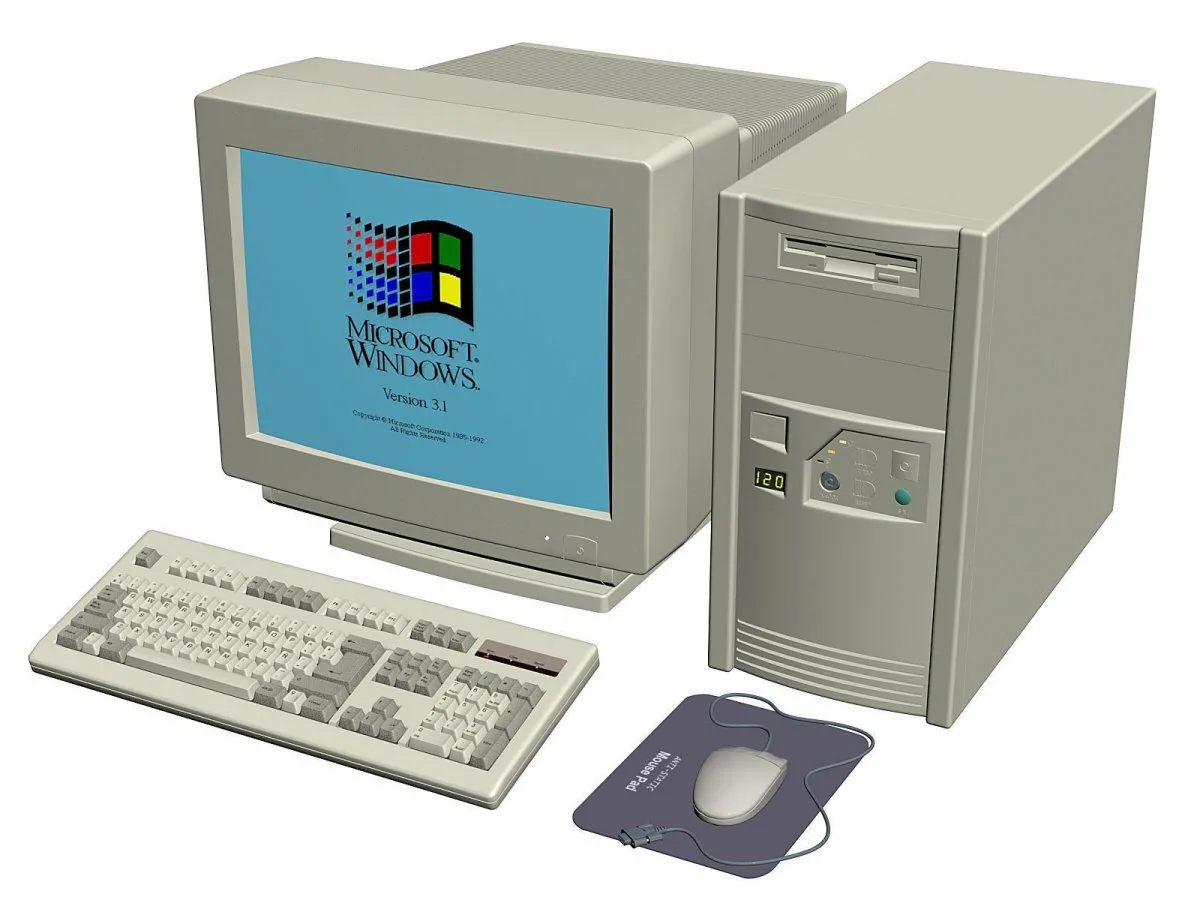 Неприятный коллектив:
«Отталкивает токсичный коллектив»
Стеклянный потолок – невозможность подняться по карьере, кумовство
«…как бы ты не стремился каких высот в знании, как бы не совершенствовался всегда найдется знакомый начальника или родственник которому дадут подняться на карьерную лестницу  быстрее»
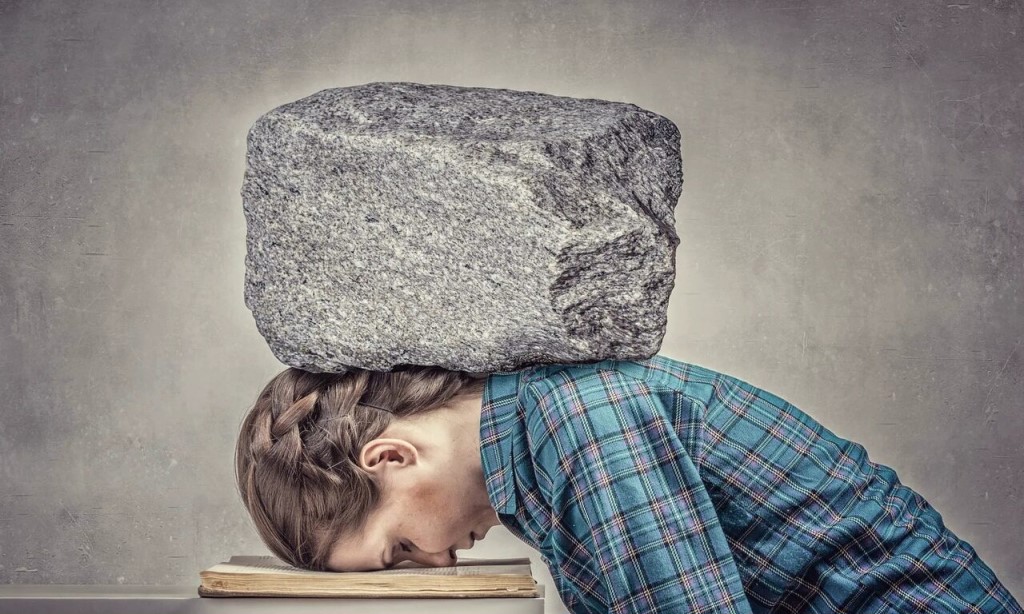 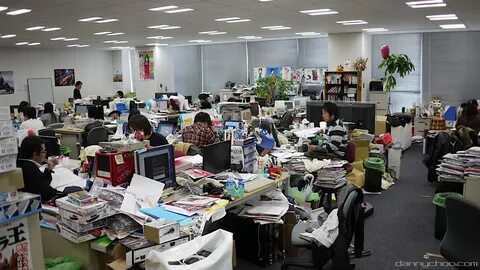 Плохие условия труда (негибкий график, переработки)
«Тёмное и страшное помещение. Условия работы очень плохие. По 10-12 часов работы» «Неудобно работать, мало места, все захламлено, кругом бардак, теснота. Это ужасные условия»
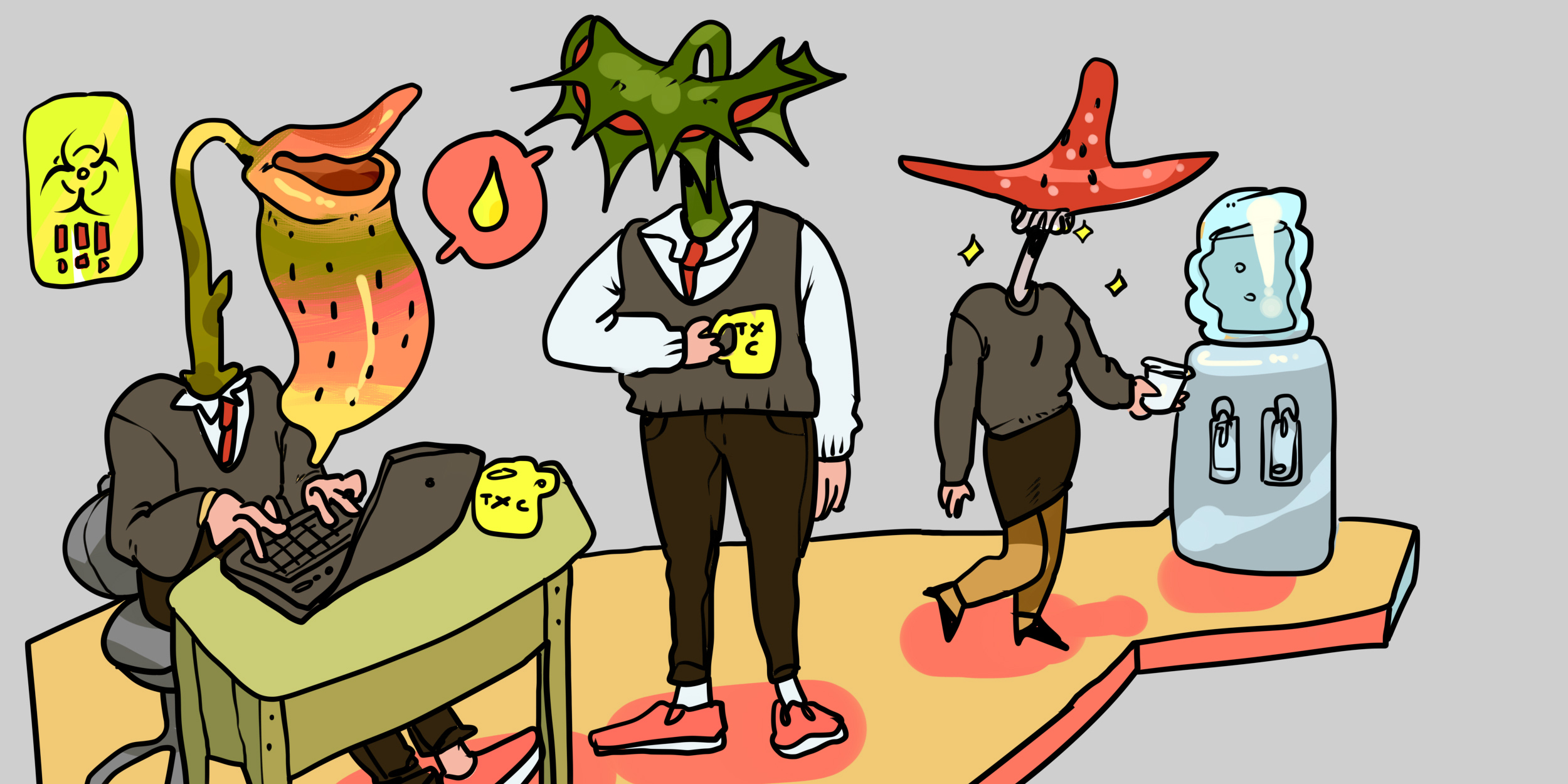 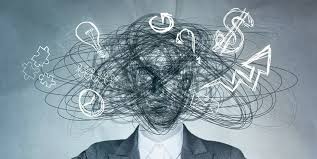 Плохой работодатель, начальник:
«Работодатель, который не дает четких инструкций к действию, эмоционально нестабильный, плохо относящийся к молодым сотрудникам, предвзятый»
* Картинки были прикреплены участниками на форума для демонстрации идеальной работы
117
Компания мечты – нарративный образ
В целом у опрошенных существует вполне определенный образ «работодателя мечты». В основном он описывается через две главные черты. Первая – это удобное, комфортное место работы, которое отличается от привычного образа работы в типичных российских городах (и больше похож на образ из американских фильмом – больших корпораций»).Вторая черта – это возможности на рабочем месте для интересной проектной работы и возможности для обучения и саморазвития.
«Думаю такая компания может быть в Москве, большие офисы, новое оборудование, светлое помещение, комнаты отдыха, кухня, удобно расположено рядом с домом с магазинами, детским садом»
«С прекрасным рабочим местом и видом, который расширяет создание и дает ему возможность творить. Прекрасный коллектив, возможность отдыха и совместного времяпровождения с ним»
«…она средняя по численности работников, что то среднее между Америкой и Кореей, офис находится рядом с домом , высокое стеклянное здание, наверное гугл»
«Компания предоставляла обучение сотрудникам и курсы повышения квалификации»
«Привлекает тем, что по мимо рабочего процесса можно ещё и развивать свои проекты
Заниматься чем-то новым и интересным и предлагать новое. В этой компании будет мастер у 2-4 новеньких сотрудников. Можно и учиться, и предлагать новое направление в чем-то. 
Раз в год должен быть выезд сотрудников в новые места для вдохновения и за новыми идеями»
118
Условия труда на «идеальной работе»
В целом для описания идеальных условий труда участники форума чаще всего упоминают график работы, при этом большая часть участников так или иначе ориентируются на свой текущий график (работа в офисе – с гибким форматом).
Удобный график в офисе - чаще
Большинством позитивно воспринимается график 5 /2, либо гибкие форматы 3/2 или 4/2.
Нормированный рабочий график с определенными временными рамками (8 часовой рабочий день»).
Обязательное наличие не менее двух выходных, в идеале – возможность гибко брать выходные по необходимости.
Желаемые преимущества – выделенный обеденный перерыв и наличие парковки, столовой в офисе.
«График обычный с 9- 18:00, нагрузка средняя, лучше в офисе, не удаленно. Хочется живого общения»
«…я бы хотела работать 4/3 или 5/2, чтобы график был с часов 9-10 до 4-5, без разницы удалённо или нет «
«… Стабильный график, работы в офисе, при этом в офисе должно быть интересно, должно завлекать тебя в деятельность компании, должно быть во всех смыслах светло»
2.     Формат работы удаленно - реже
Воспринимается некоторыми участниками как идеальный формат, но «сложно реализуемый» либо из-за специфики специальности, либо из-за сложившихся традиций работодателей (организовывать работу в офисе)
Основной плюс – возможность самому создавать удобный для себя формат работы, выбирать лучшее место (с возможностью путешествовать)
Компромиссный вариант – возможность совмещения работы в офисе и удаленно.
«Мне нравится работать удаленно: из дома, кафе, путешествия.
Моя работа не требует постоянного присутствия на работе и почему бы не совмещать работу с чем-нибудь приятным дом»
«Дистанционно можно работать хоть в космосе, главное чтоб был доступ к интернету»
119
Восприятие региона работы: на примере Дальнего Востока
Большинство участников после учебы решили остаться на Дальнем Востоке. Основная причина – «привычность жизни» в текущих условиях, а также отсутствие явного негативного восприятия перспектив жизни. В целом общая стратегия – нормализация своего текущего положения и поиск позитива в регионе проживания, установки на переезд выражены слабо.
«…осталась работать во Владивостоке , потому что здесь уже роднее и делать нечего там где я родилась, нет никаких перспектив
«Где училась там и начала работать, родной город тут все знакомо и привычно, много друзей, родственников, знакомых, со всеми хорошие отношения»
Чем отталкивает?
Пробки в крупных региональных центрах (Владивосток, Хабаровск)
Недостаточно развитая развлекательная и рекреационная инфраструктура.
Недостаточно «движухи» и событий в городе (за исключением Владивостока).
Высокие цены на жилье.
Сложные климатические условия – холодно, много ветра.
Чем нравится?
Наличие рядом с городом красивой природы – море, леса.
Развитость городской инфраструктуры: социальных объектов, транспорт.
Видимое благоустройство («город становится краше»), появление новых точек притяжения в городе.
Ощущение безопасности из-за компактного размера города
«…здесь красивая природа и закаты , в принципе город развивается , но бесят бесконечные пробки и холод( хотелось бы больше мест для прогулок и времяпрепровождения, а также чтобы уменьшили цены на квартиры»
«Не хватает базы отдыха, такой чтобы летом можно было отдохнуть и зимой покататься на сноуборде. Хотелось бы побольше парков облагороженных, да и чего=нибудь эстетически приятного по типу выставок»
«…небольшой уютный и компактный город. Есть вся необходимая инфраструктура. Всего хватает»
«Развивающийся регион, строятся новые площадки для развлечений, появляются новые места»
«Шикарная природа, очень богатый, природные ресурсы. Есть и леса, и горы и море красная рыба икра крабы рыба.  Все хватает»
«Владивосток привлекает всем. Тут красиво, вся инфраструктура, есть чем заняться в свободное время. Город перспектив, что для меня, что для жены и детей»
120
Восприятие наставничества на рабочих местах
В целом отношение к наставничествуу на рабочем месте выражено позитивное. Основные требования к наставнику лежать в плоскости его опыта на данной специальности, а также связаны с личными качествами – коммуникабельности, терпимости и «дружелюбности».
Желаемый формат – возможность личного обращения, точно «не хождение по пятам». 
Однако, не смотря на востребованность, такая практика мало распространена на рабочих местах. Ее заменяет общение с коллегами.
Почему нужно?
Основная причина – помощь с освоением обязанностей новым сотрудником, а также пояснение тонкостей работы.
Наставник для молодого специалиста (после ВУЗа) воспринимается как обязательное условие перспективного работодателя.
Необходимость индивидуального подхода (особенно на некоторых специальностях).
Помощь во вливании в коллектив, выстраивании  коммуникации.
Помощь в преодолении страха ошибки.
Запросы к наставнику
Опытный специалист, который хорошо знаком со спецификой работы.
Умение грамотно объяснить – общая коммуникативность и «дружелюбность» («человек свойский, с которым приятно общаться и работать, без заскоков и прочего»).
Ненавязчивый подход со стороны наставника («если и контролирует, то незаметно, чтобы не было дискомфорта»).
Стрессоустойчивость и терпимость – востребованные качества наставника («объясняет без негатива и в случае ошибки адекватно на нее реагирует»)
Возраст и пол преимущественно не важен.
«В процессе работы, все более индивидуально и работа более индивидуальная, и помочь тебе может только действительно хороший наставник»
«Это было бы, кстати, очень удобно и для молодого специалиста и для всего коллектива, так как молодой специалист не отвлекал бы всех с расспросами, а приставал бы только к одному человеку -специально для этого отведенного»
«…наставник всегда нужен, который подскажет, поможет, объяснить всю ситуацию в самой работе и в работе с коллективом, ведь жизненный опыт всегда пригодится от наставника»
«Да, хотел бы . Так я быстрее включусь в работу и стану более компетентным»

«…хотела бы, очень хотелось бы человека , который хотя бы на первое время бы взял под своё крыло, объяснил что да как , чтобы в дальнейшем не совершать каких-то серьёзных ошибок «
121